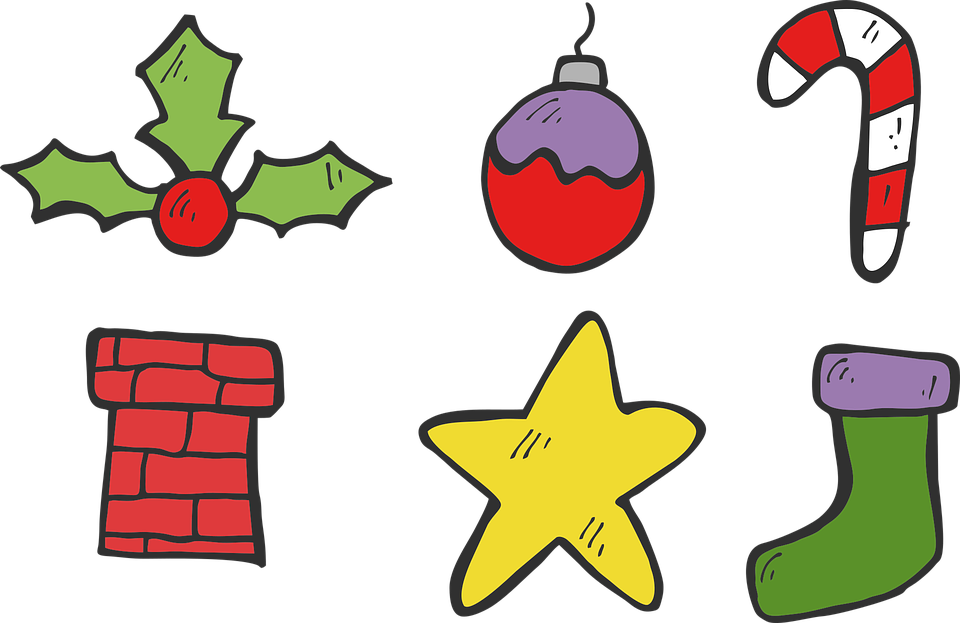 Saying what I and others do
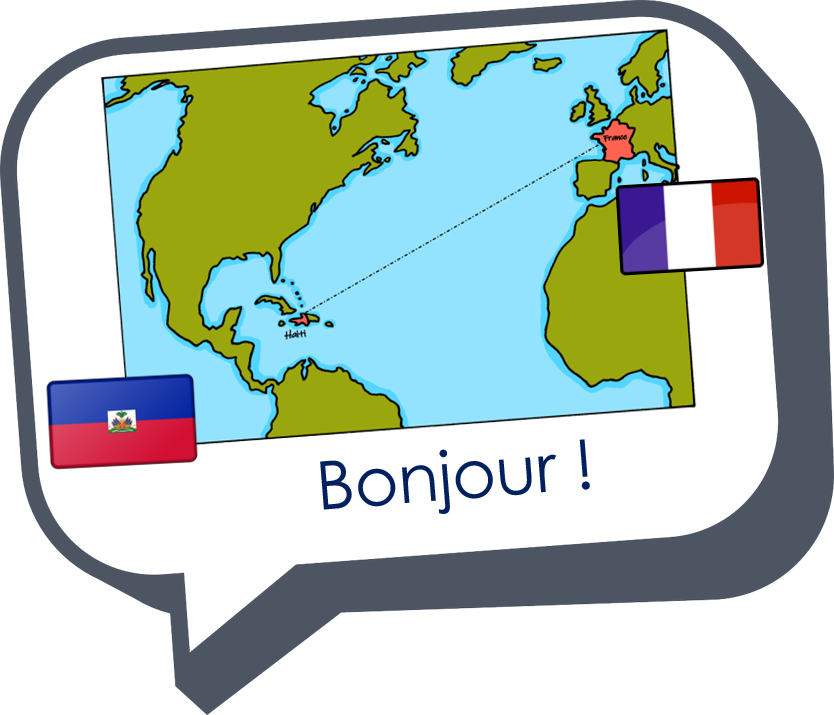 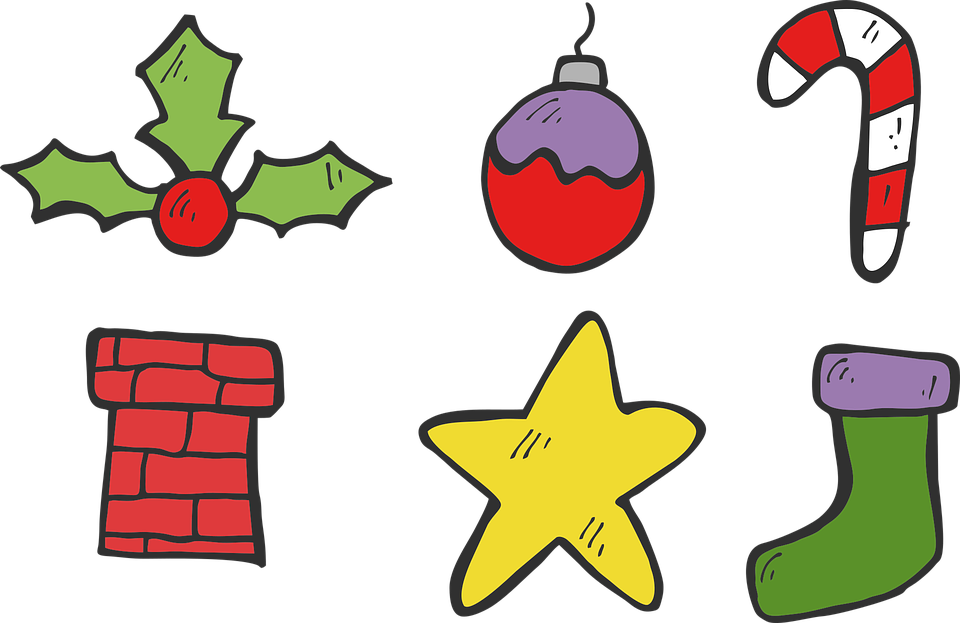 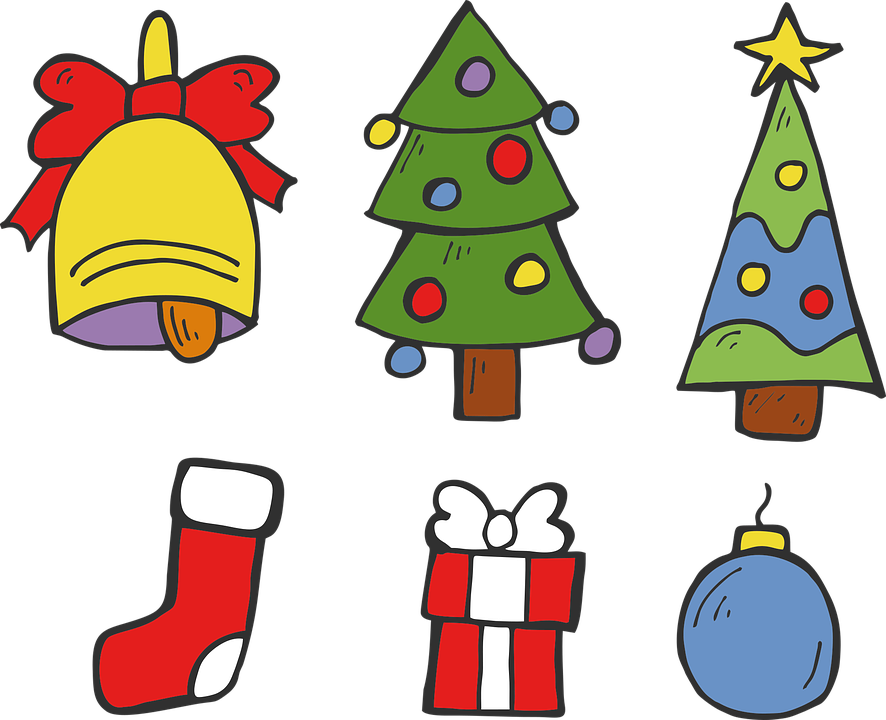 -ER verbs: you (formal)
plural nouns:– eu/au + x, -al  aux
SSC [é, er, et, ez]
bleu
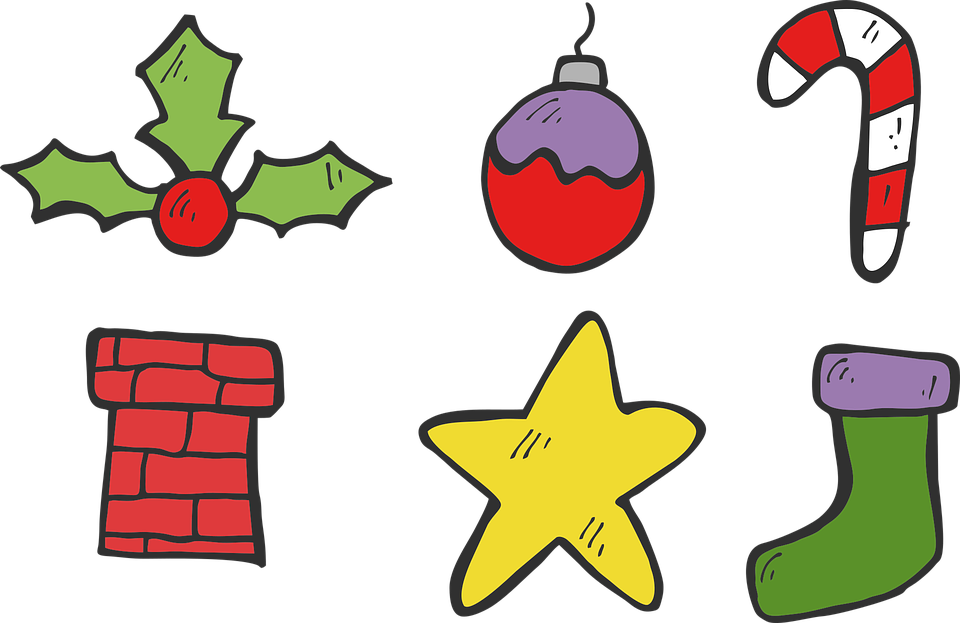 [Speaker Notes: Artwork by Steve Clarke. Pronoun pictures from NCELP (www.ncelp.org). All additional pictures selected from Pixabay and are available under a Creative Commons license, no
attribution required.

Phonics:  [é] [er] [et] [ez] répéter [630] écrire [382]  bébé [2271] donner [46] parler [106] et [6] nez [2661] 

Vocabulary (new words in bold): aimer [242] avoir [8] vous2 [50] animal [1002] cadeau [2298] chapeau [2908] cheval [2220] fanal [>5000] gâteau [4845] feu [786]  jeu [291]  vœu [2103]

Revisit 1: --
Revisit 2: sont [5] ils [13] elles [38] combien [800] affiche [2886] bouteille [2979] crayon [>5000] fleur [2305] gomme [>5000] livre [358] mur [1335] ordinateur [2201] règle [488] sac [2343] vrai [292] faux [555] de [2] 
Londsale, D., & Le Bras, Y.  (2009). A Frequency Dictionary of French: Core vocabulary for learners London: Routledge.

The frequency rankings for words that occur in this PowerPoint which have been previously introduced in these resources are given in the SOW and in the resources that first
introduced and formally re-visited those words. 
For any other words that occur incidentally in this PowerPoint, frequency rankings will be provided in the notes field wherever possible.]
[é]
[er]
[et]
[ez]
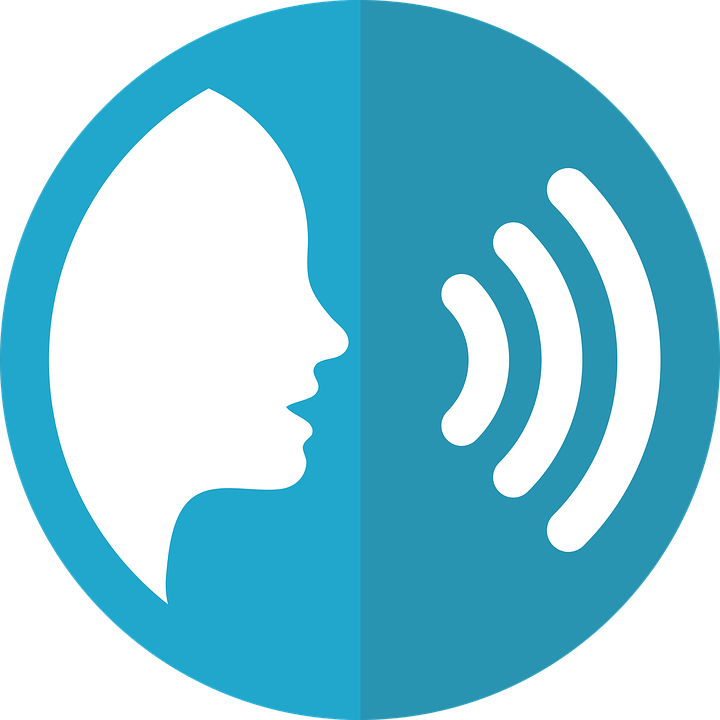 Remember that [é], [er],[et] and [ez] sound the same.
prononcer
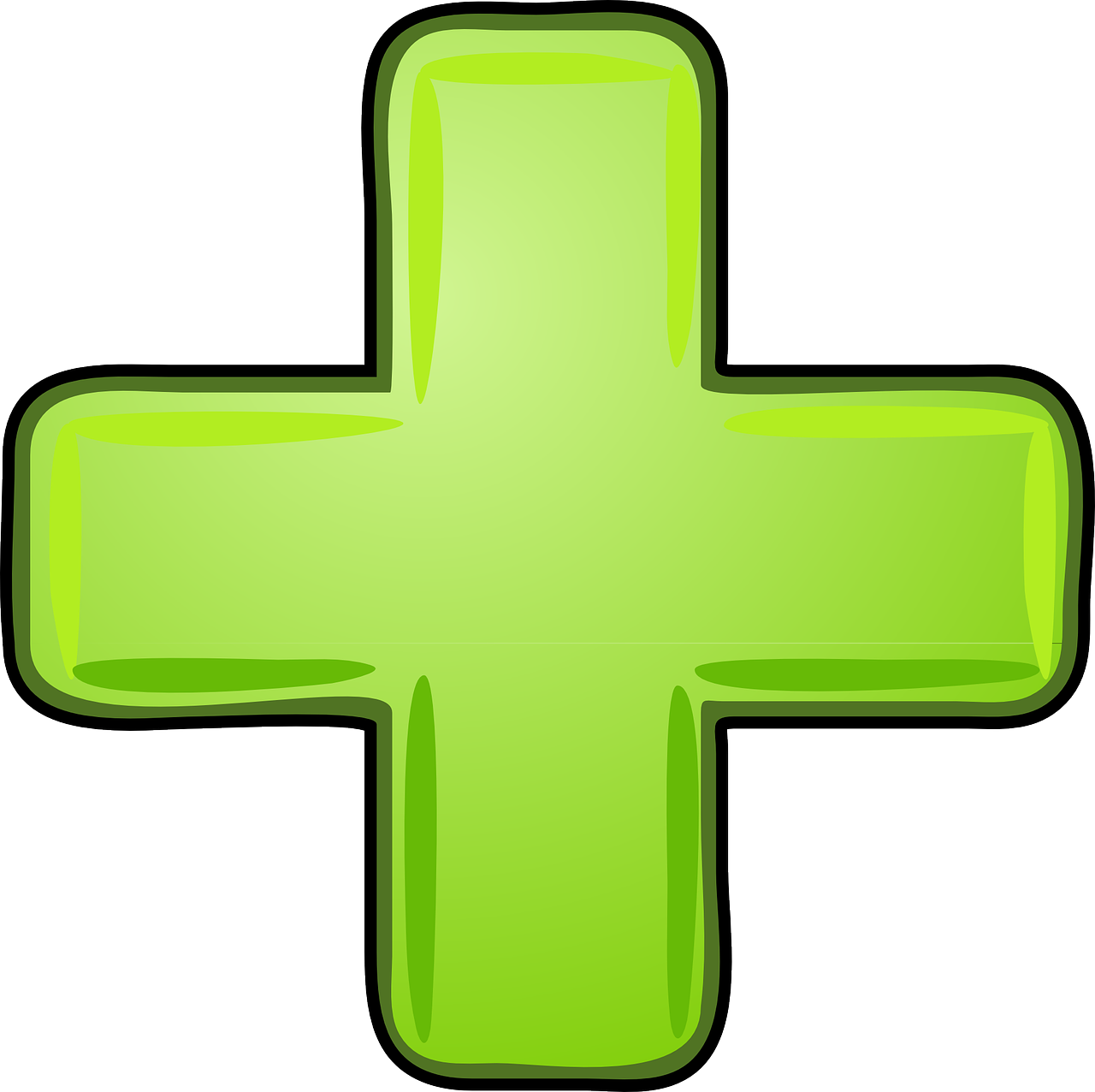 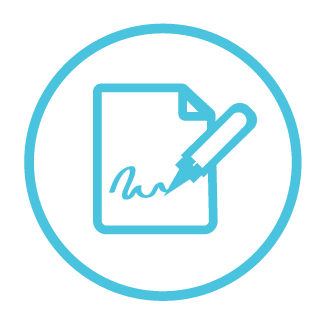 répéter
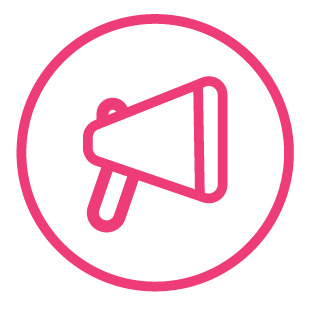 [and]
écrire
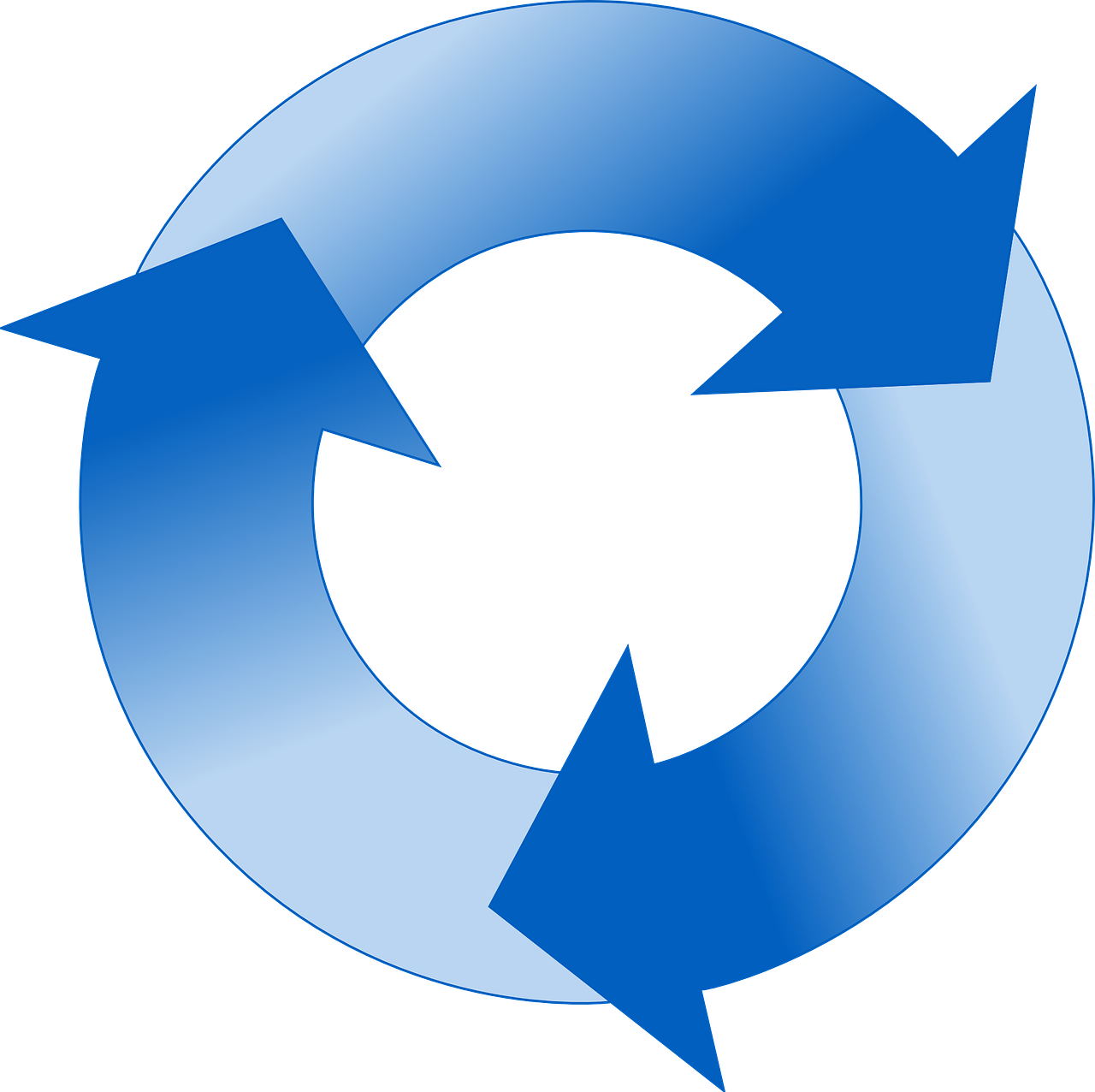 parler
et
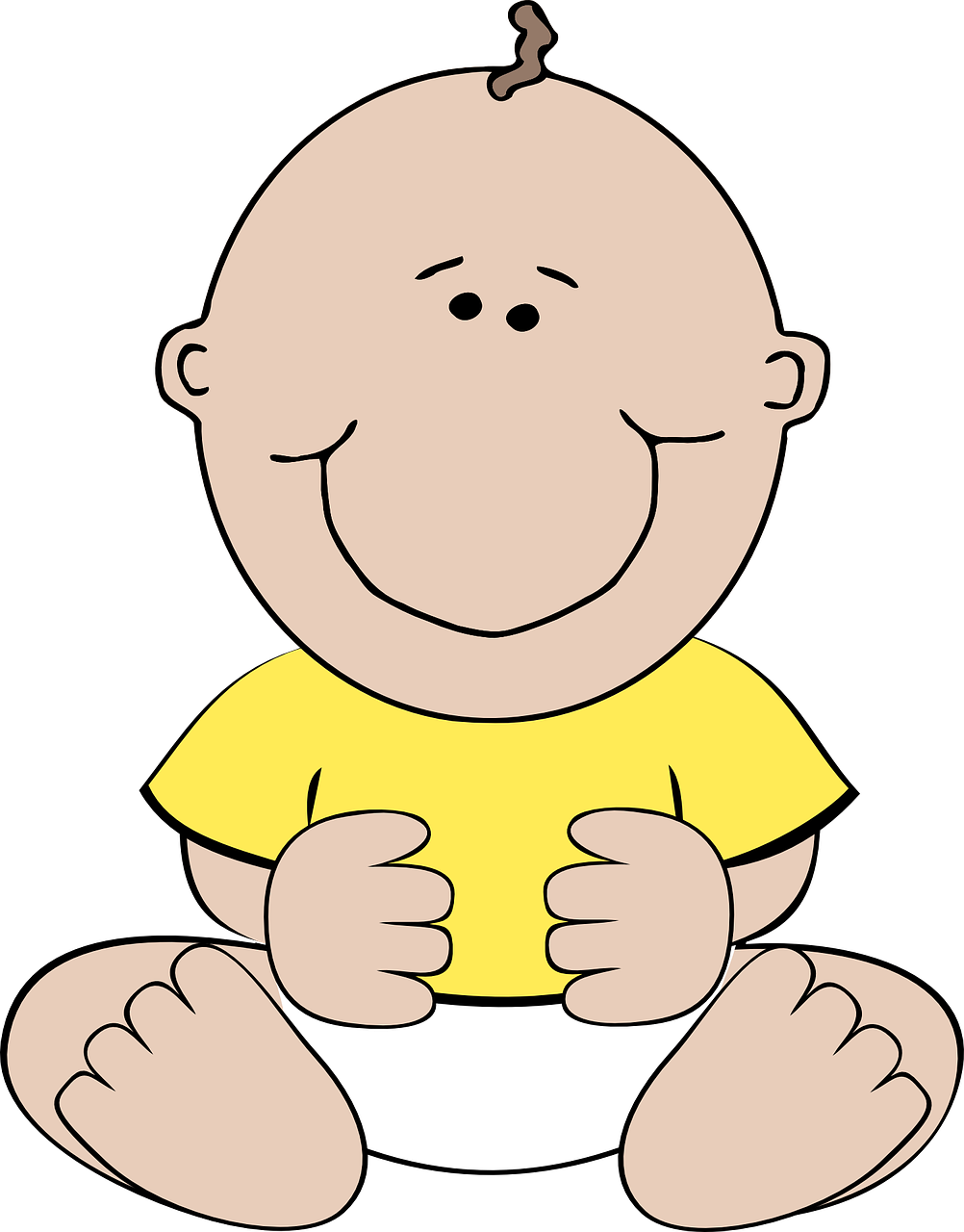 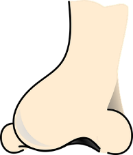 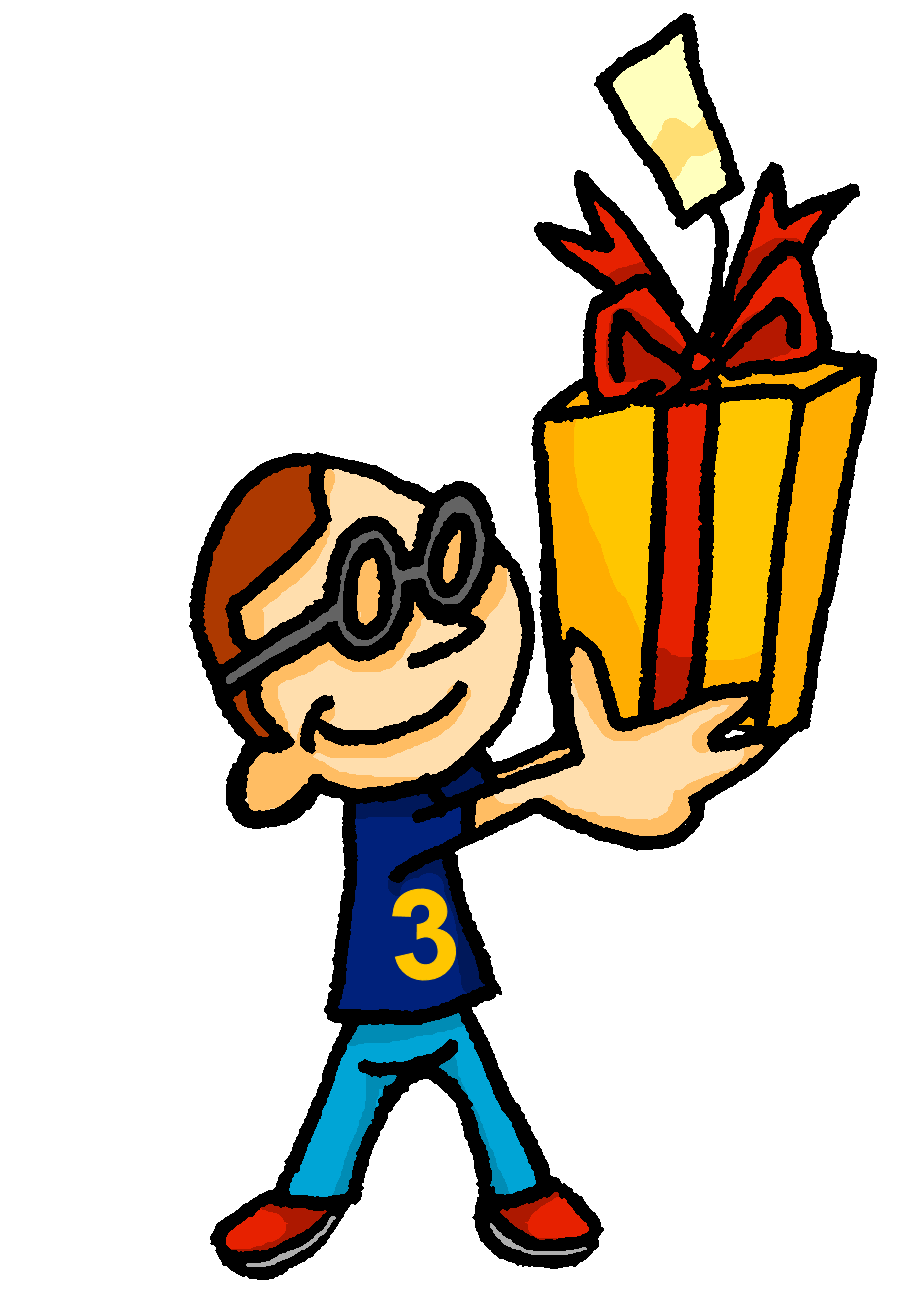 bébé
donner
nez
[to give]
[Speaker Notes: Timing: 2 minutes

Aim: to recap SSC [é] [er] [et] [ez], which are the same sound written differently.

Procedure:
Introduce and elicit the pronunciation of the individual SSC [é, et, et, ez] and the source word ‘répéter’, which has both spellings of the sound.
Click to bring on the picture and get students to repeat (with gesture, if using).
Present and practise the cluster words. 

Gesture: gesture for répéter – hand with thumb and two fingers pointing forwards doing a three downwards motions, one for each syllable of the word.
https://www.signbsl.com/sign/repeat (the 2nd video marked again: repeat with the female signer)]
Bonne année et bonne santé
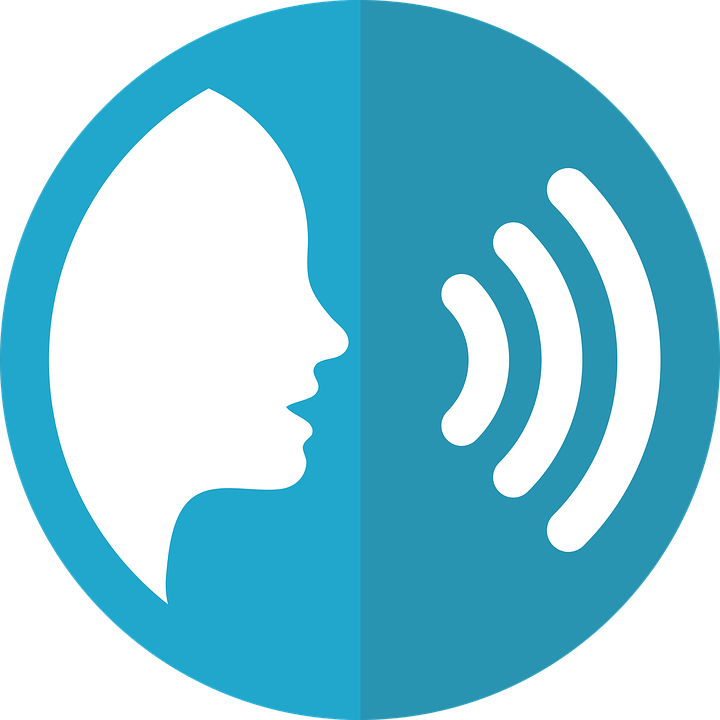 prononcer
Écoute et lis le poème.
Identifie les verbes.
Celebrate and wish “Happy New Year”It’s celebrating the first day of the yearExchanging good wishes until the end of JanuaryIt’s taking part in the festivitiesWatching the fireworks passBathing in ice cold waterIt’s singing, eating, playing and dancingIt’s sharing a golden galetteGoing to your favourite restaurantOrganising a small partyGiving presents, saying “Good health”Hugging, wishing a happy new year!
Célébrer et souhaiter « Bonne Année »
C´est fêter le premier jour de l´année
Échanger des vœux jusqu´à fin janvier
C´est participer aux festivités
Regarder les feux d´artifice passer
Se baigner dans de l´eau assez glacée
C´est chanter, manger, jouer et danser
C´est partager une galette bien dorée
Aller à son restaurant préféré
Organiser une fête improvisée
        Donner des étrennes, se dire « Bonne santé ! »
S´embrasser, souhaiter une bonne année !
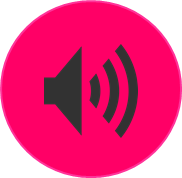 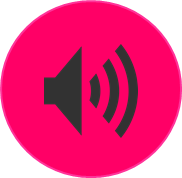 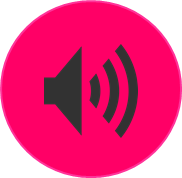 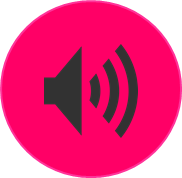 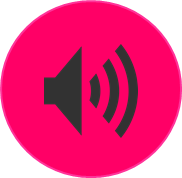 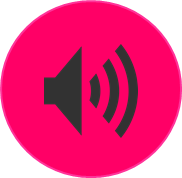 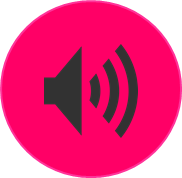 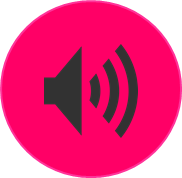 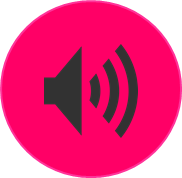 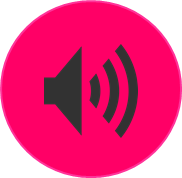 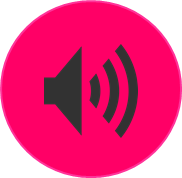 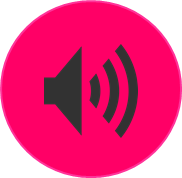 Marie-Odile Guillou
[Speaker Notes: Timing: 7 minutes

Aim: to practise the pronunciation of SSC [é, er] in a poem about the new year.

Procedure:
Pupils listen to each line of the poem and then read it aloud chorally, themselves.
They then practise once again, reading each line aloud before the teacher clicks for them to hear it.
Using the English translation provided, the teacher asks Comment dit-on ‘January’ etc.. to provide additional practice of words with the target SSC.
The teacher points out that the English version of the poem has lots of –ing forms of the verb, and asks if pupils can identify the corresponding pattern in French (i.e. –er). 
Then, the teacher asks pupils to say all of the –ER verbs aloud, and clicks to highlight each one.

Note: we recap this poem and provide some further cultural information about January in France in the follow ups for this week.

In addition, here is a link to a video version of the poem on YouTube: https://youtu.be/7rbE1MfmU20]
So, if you would say Mr or Mrs to someone, use vous in French.
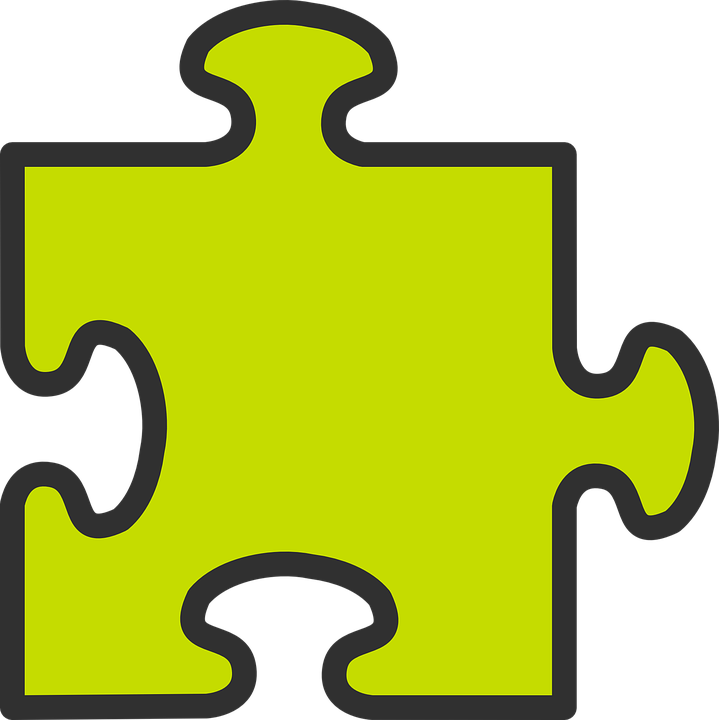 Vous
[you (plural) and you (formal)]
You have learnt that tu is you when speaking to one person.
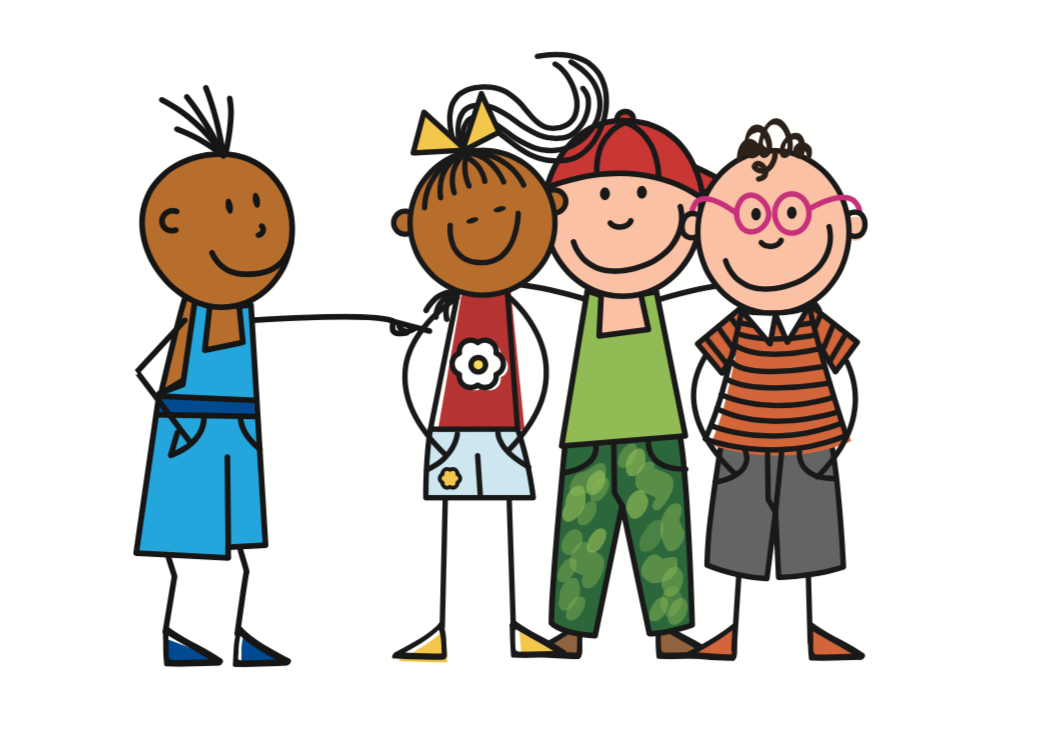 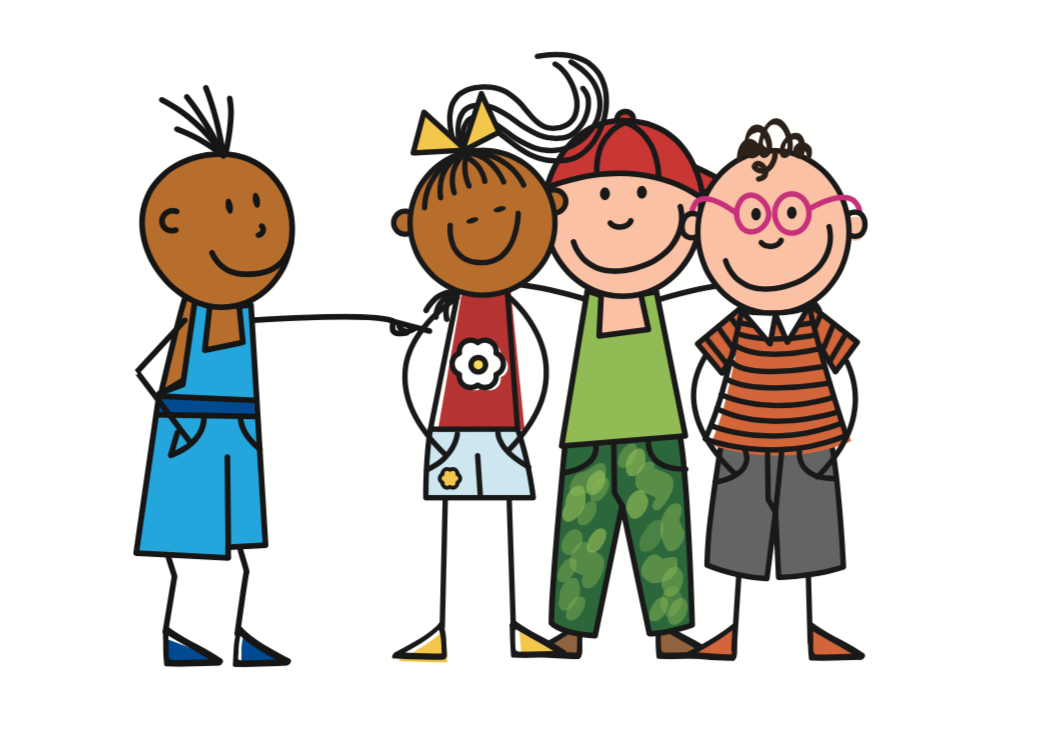 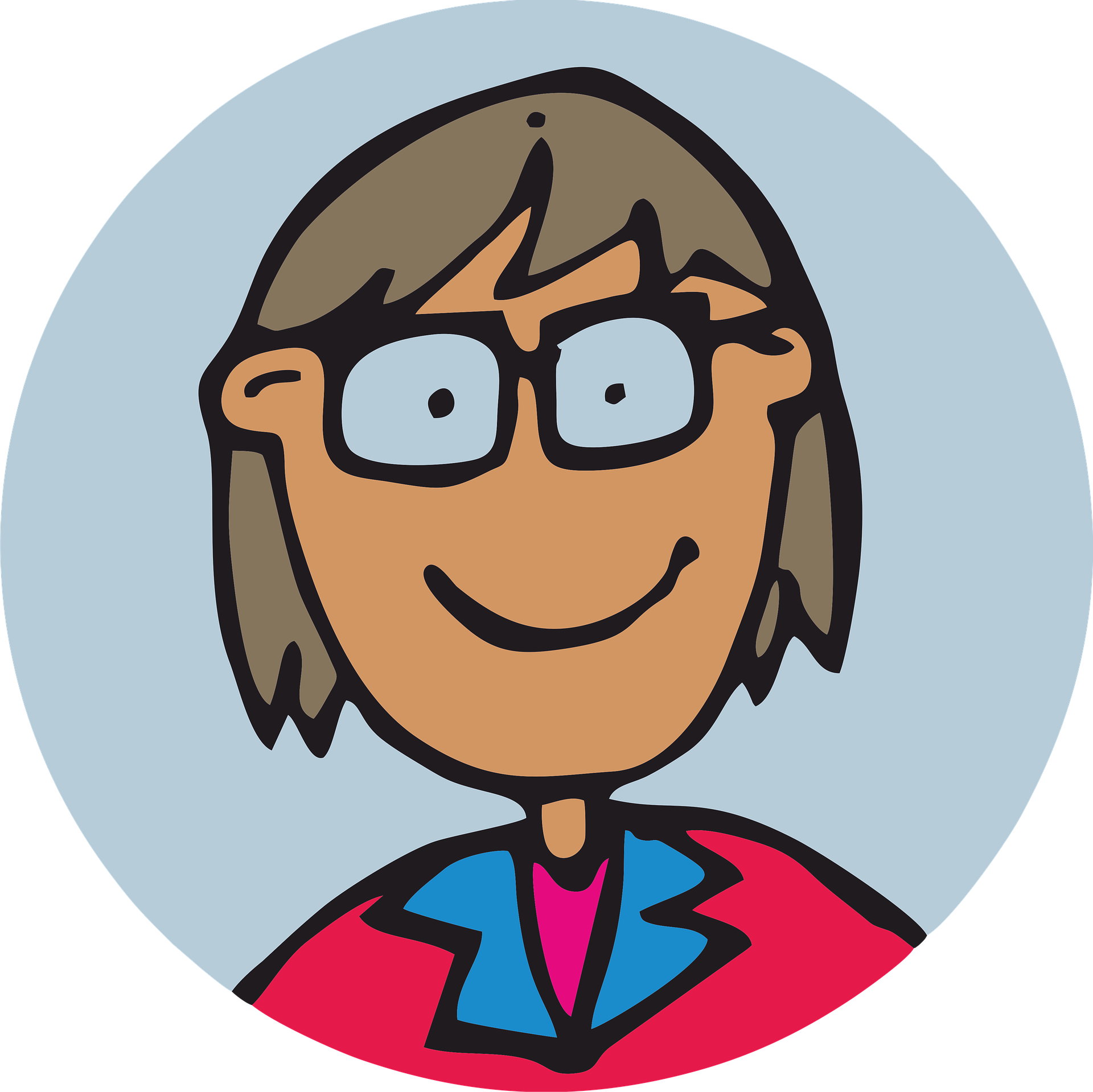 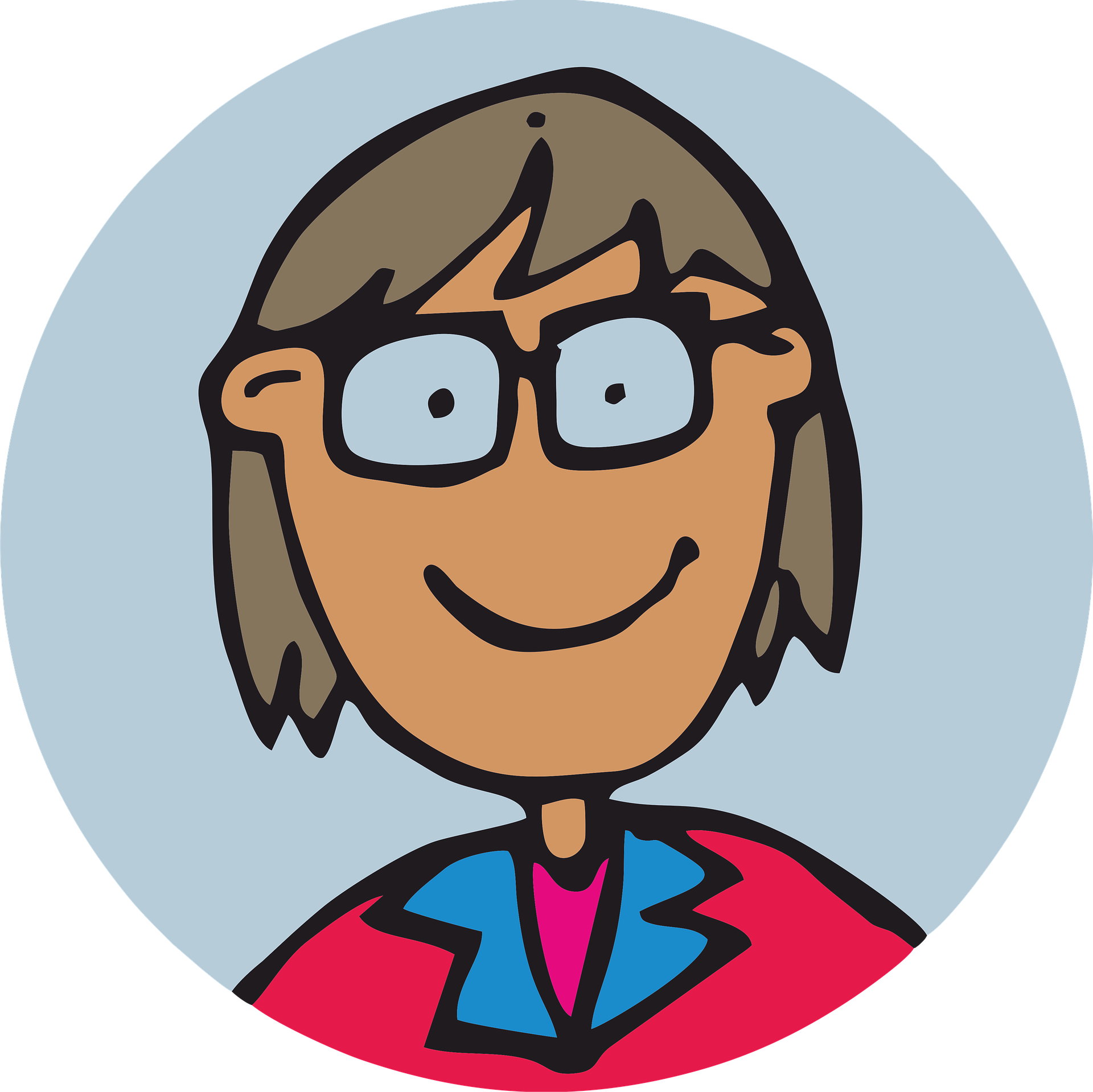 You know that vous is you for two or more people.
We also use vous to mean you with an adult or adults we don’t know well.
Vous célébrez Noёl chez vous.
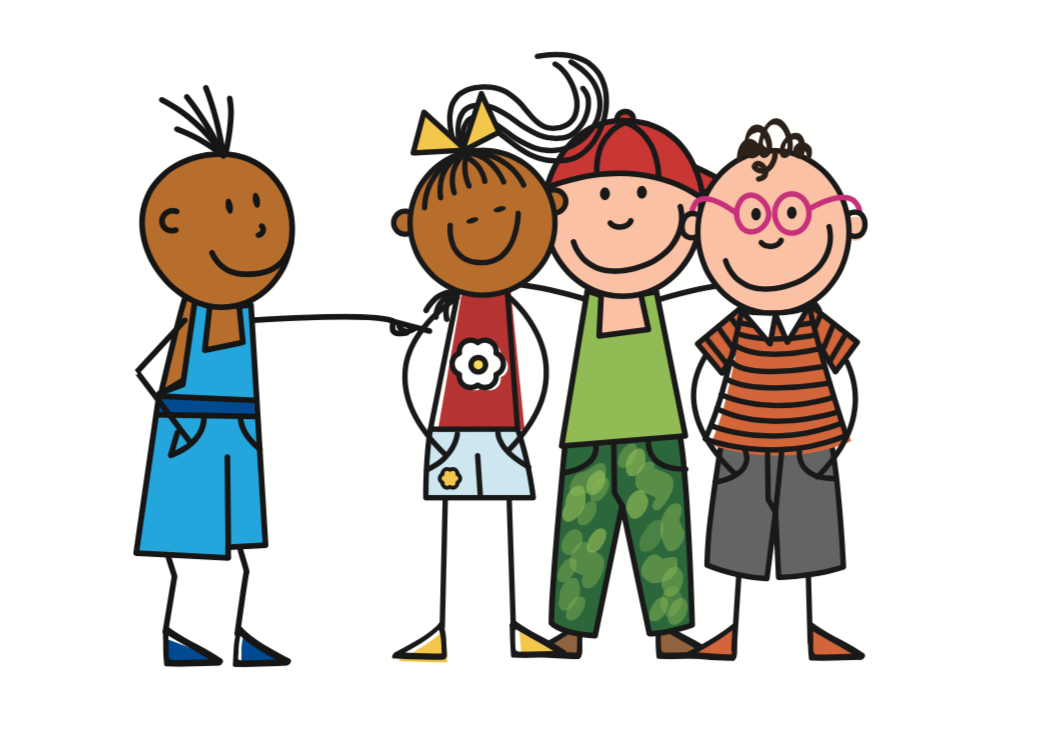 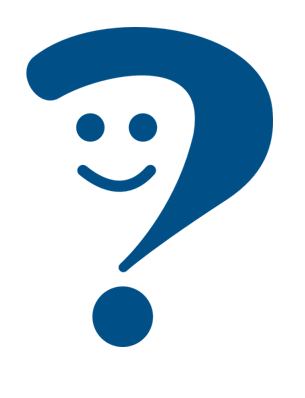 You [all] celebrate Christmas at your house.
You [formal] celebrate Christmas at your house..
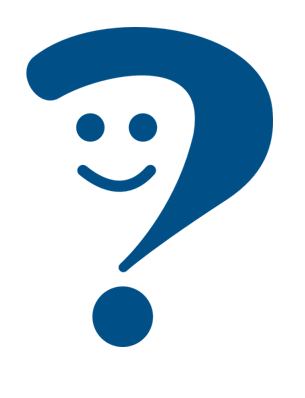 Vous aimez les cadeaux ?
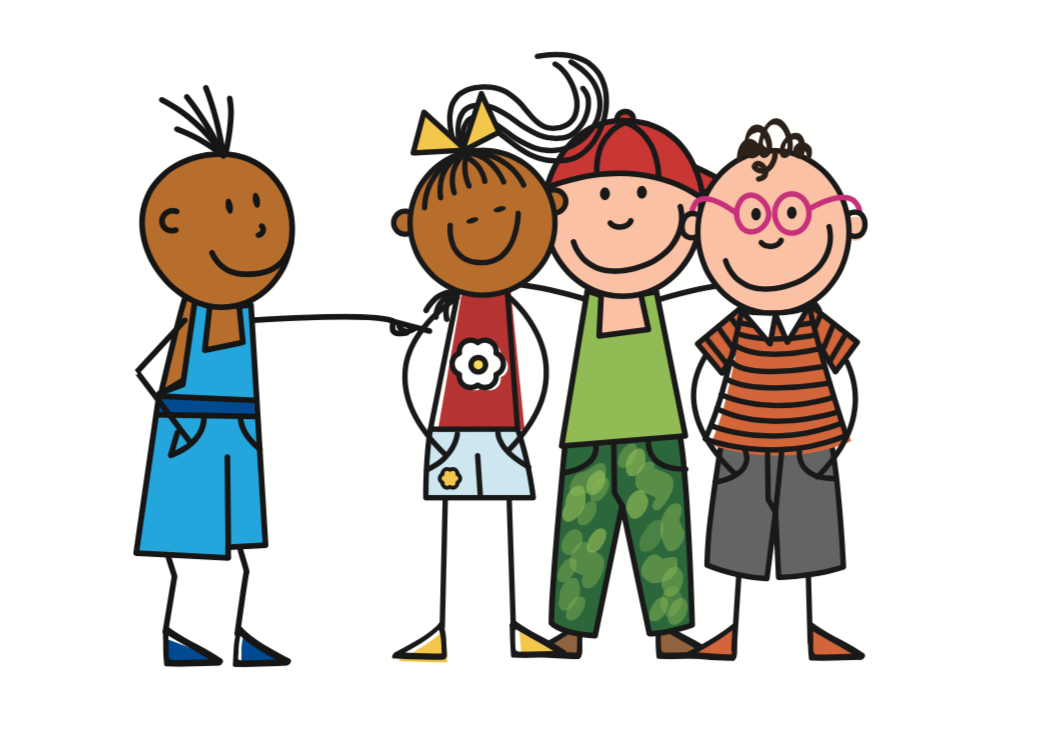 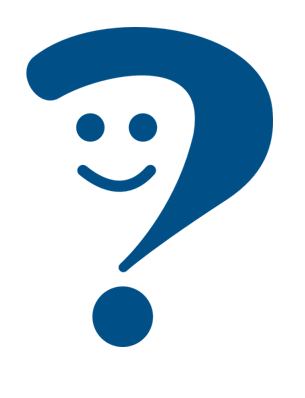 Do you [all] like presents?
Do you [formal] like presents?
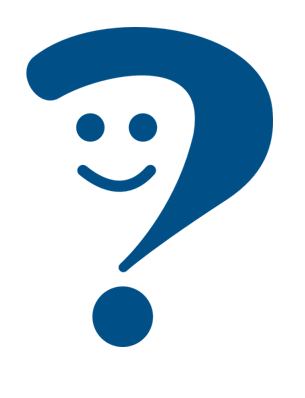 [Speaker Notes: Timing: 2 minutes

Aim: to introduce the 2nd meaning of vous.

Procedure:
Click through the animations to present the information.
Elicit English translations for the French examples provided.]
Plural nouns
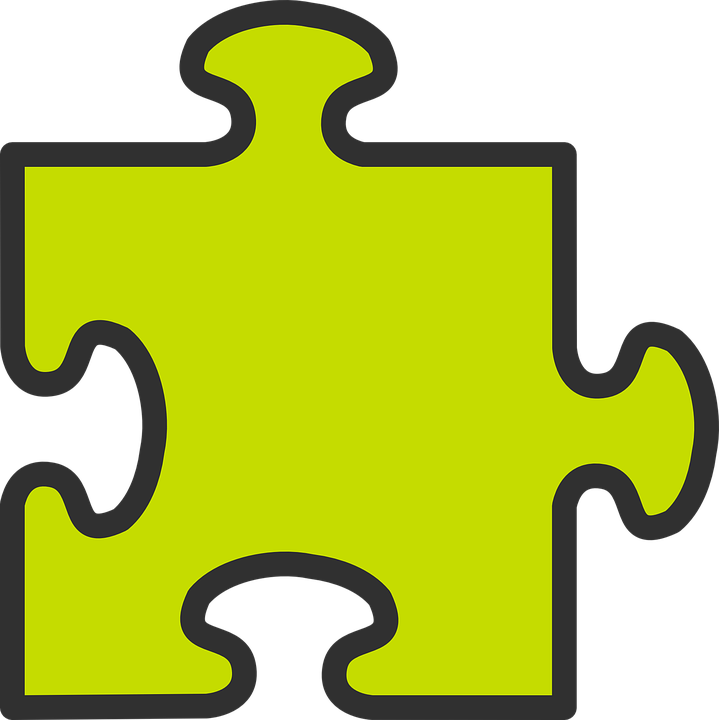 You know you can add –s to many nouns to make them plural.
J’ai un livre et une fleur.
J’aime les livres et les fleurs.
I have a book and a flower.
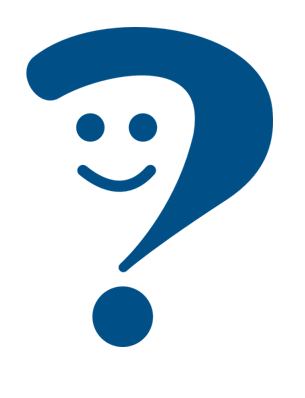 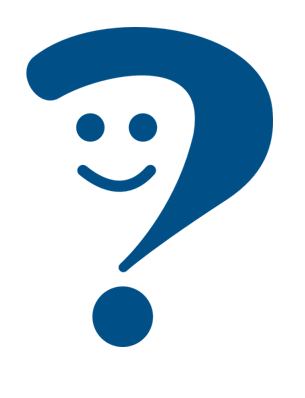 I like (the) books and (the) flowers.
Nouns ending in –au and –eu add –x to make them plural.
The –x is a Silent Final Consonant.
J’ai un cadeau.
J’aime les cadeaux.
I like (the) presents.
I have a present.
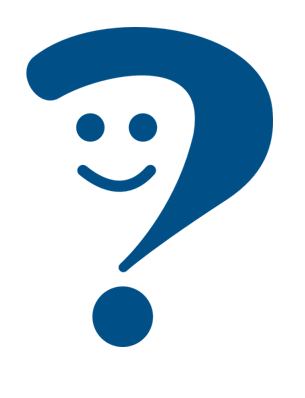 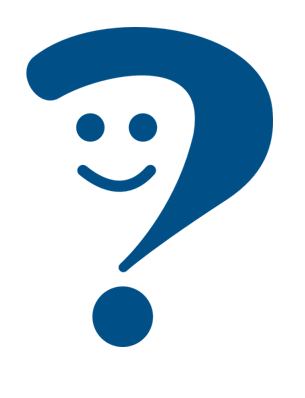 J’ai un jeu.
J’aime les jeux.
I like (the) games.
I have a game.
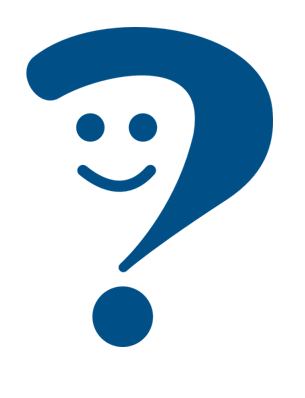 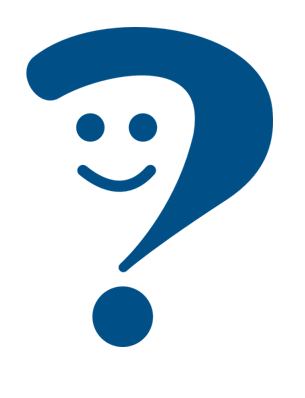 You hear the –al  -aux change.
Nouns ending in –al change to –aux.
J’ai un animal.
J’aime les animaux.
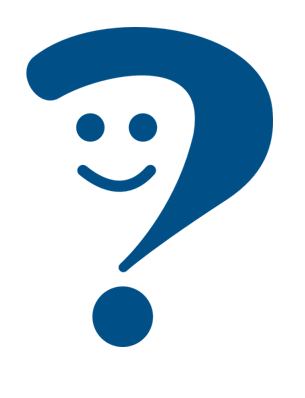 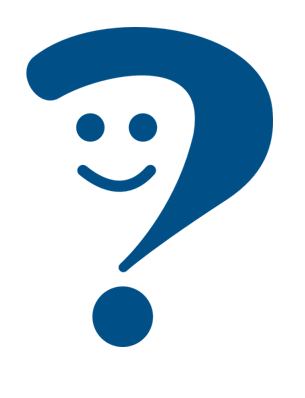 I like (the) animals.
I have an animal.
[Speaker Notes: Timing: 2 minutes

Aim: to recap the –s plural noun pattern, and introduce two more plural patterns.

Procedure:
Click through the animations to present the information.
Elicit English translations for the French examples provided.]
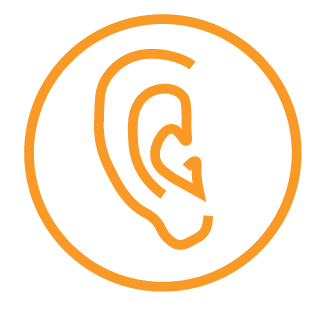 Les traditions en France [1/7]
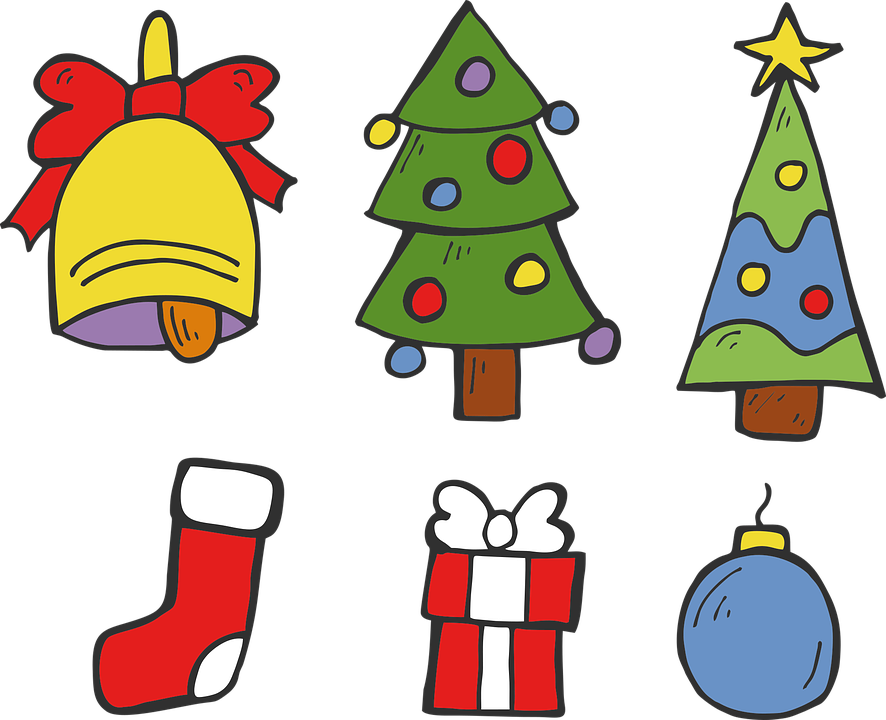 Max parle avec la classe de Pierre.  Il pose des questions.
Écoute. C’est une question pour la professeure ou pour Pierre ?
écouter
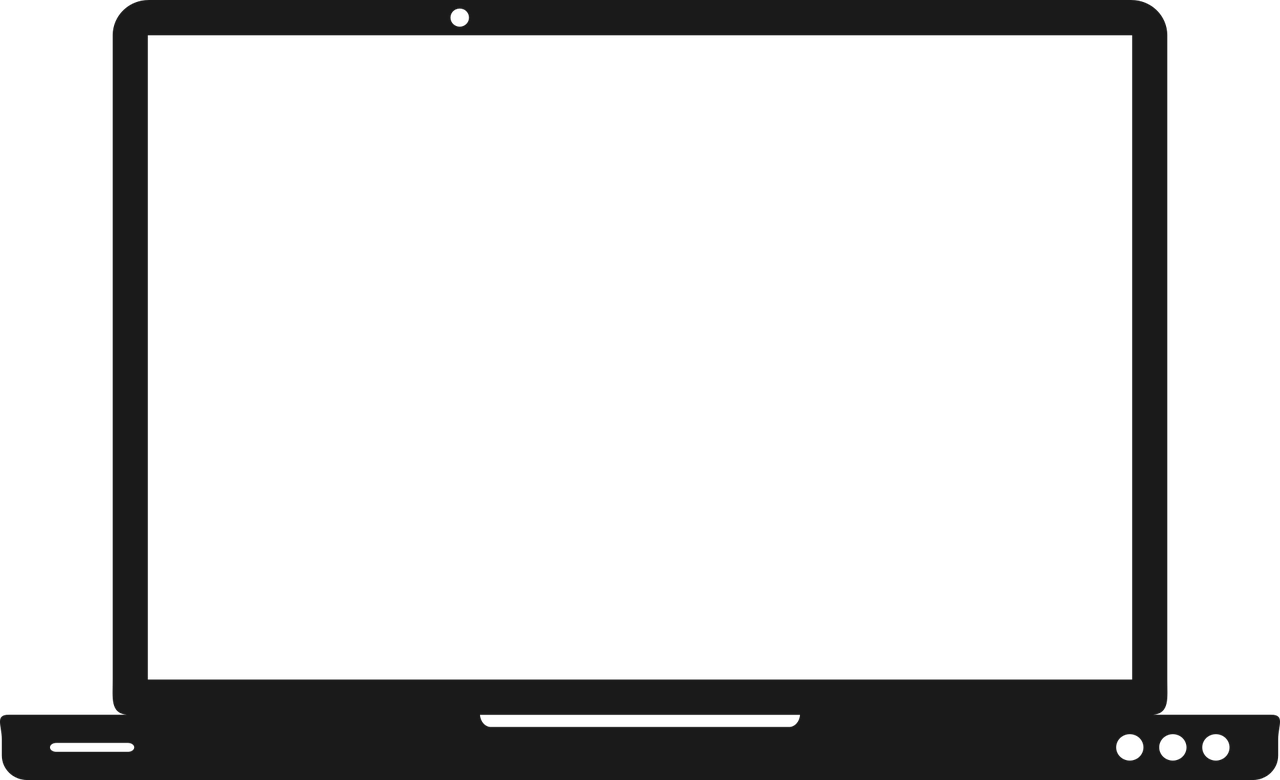 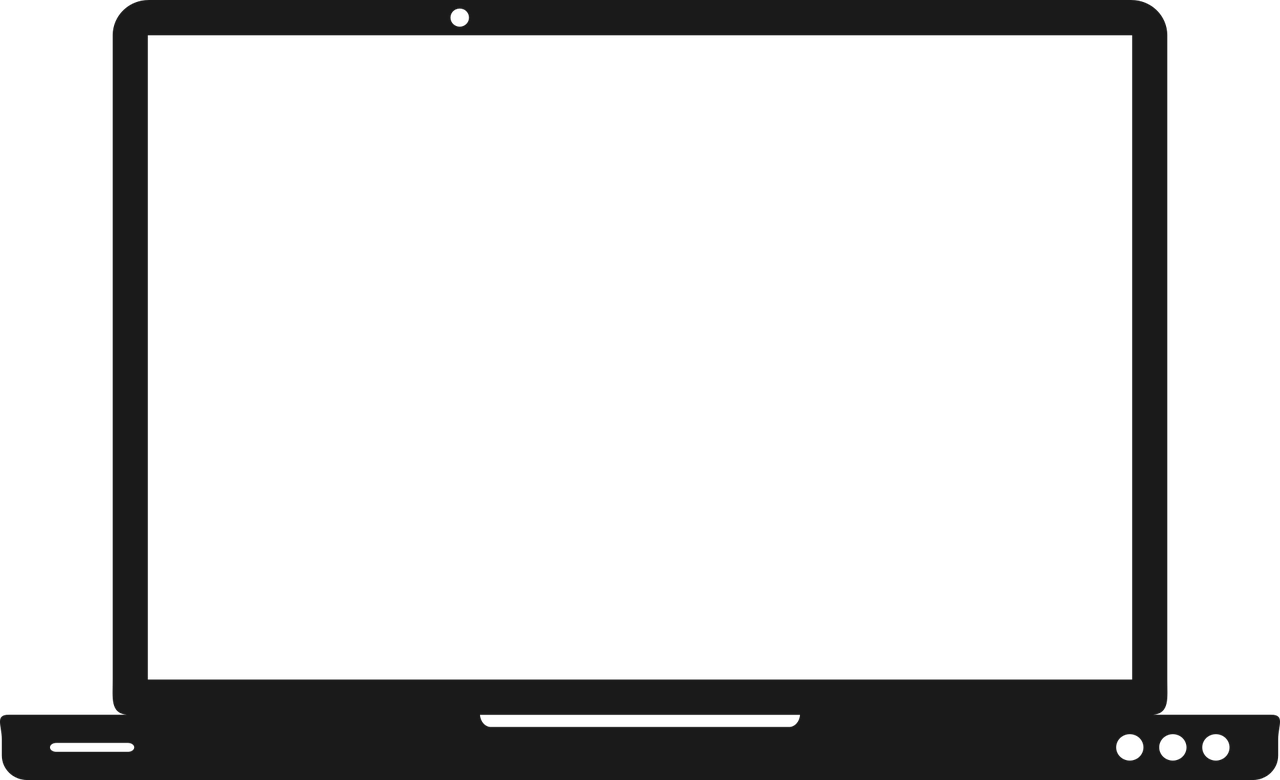 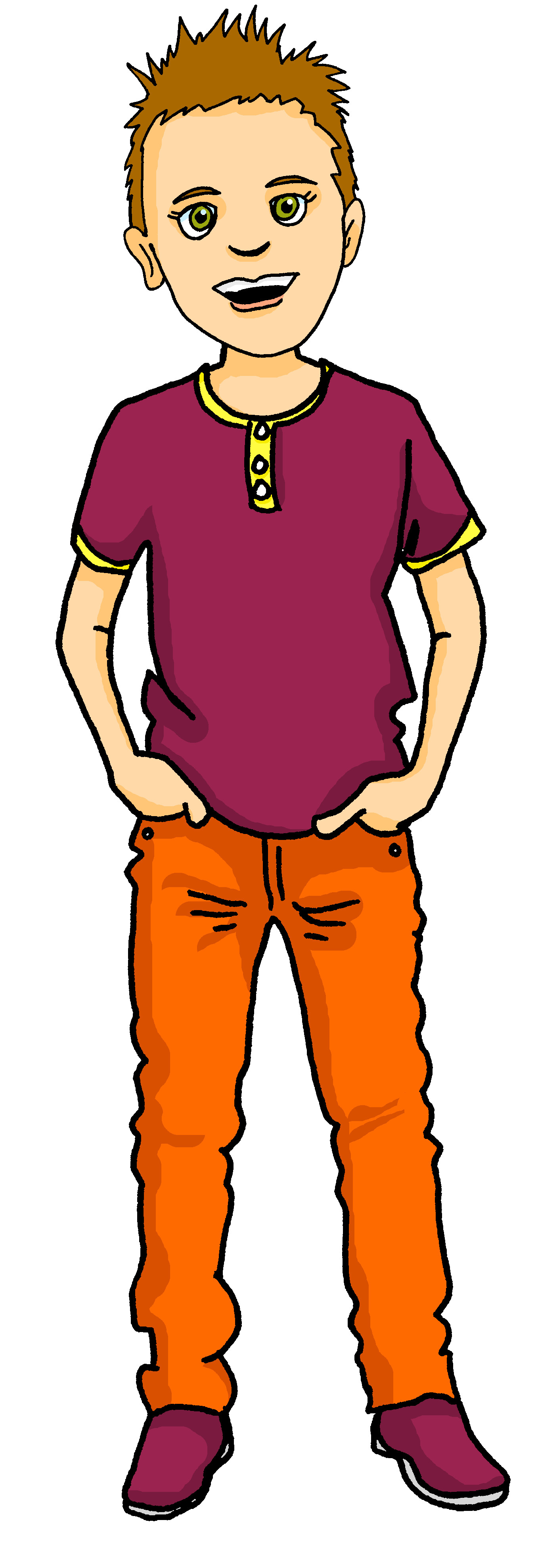 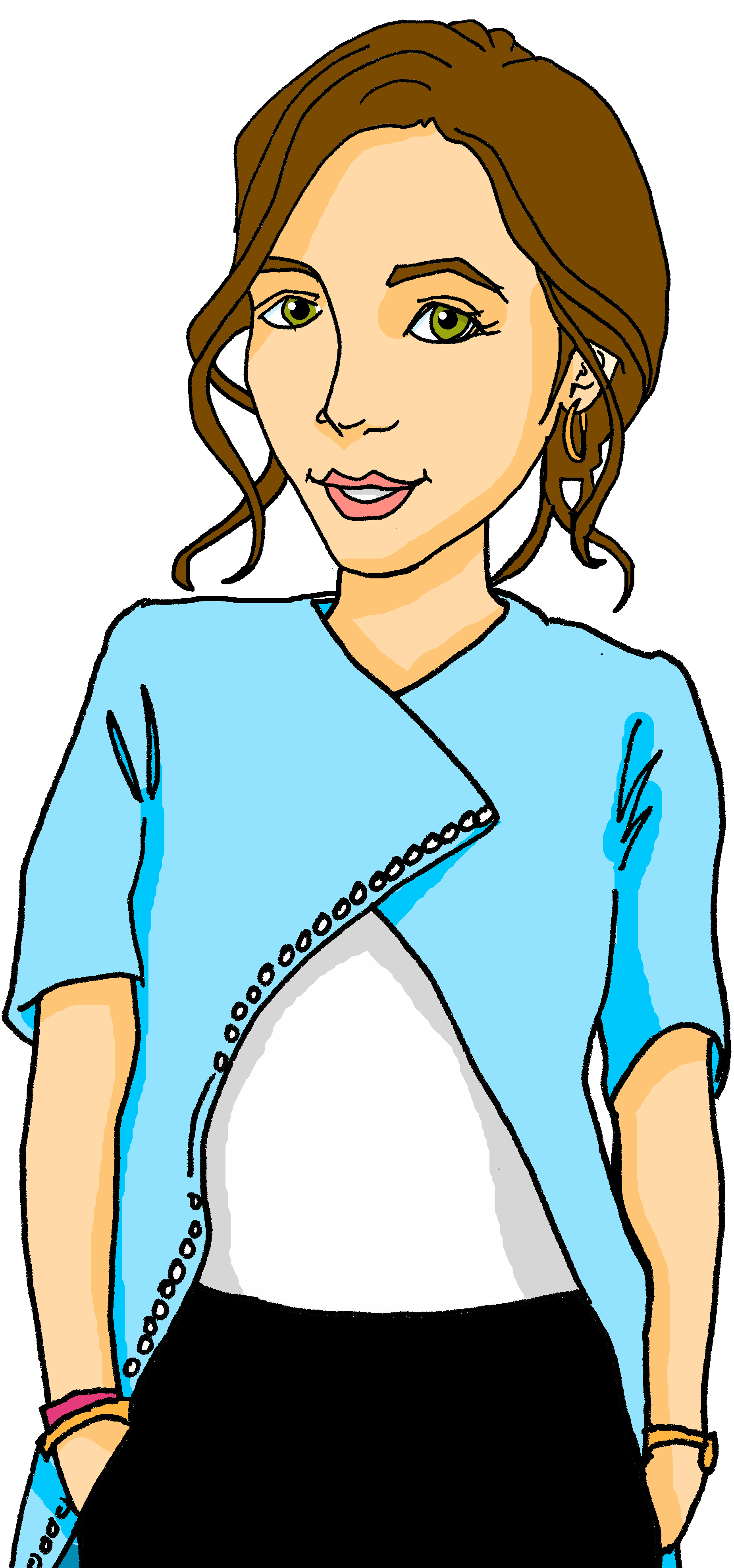 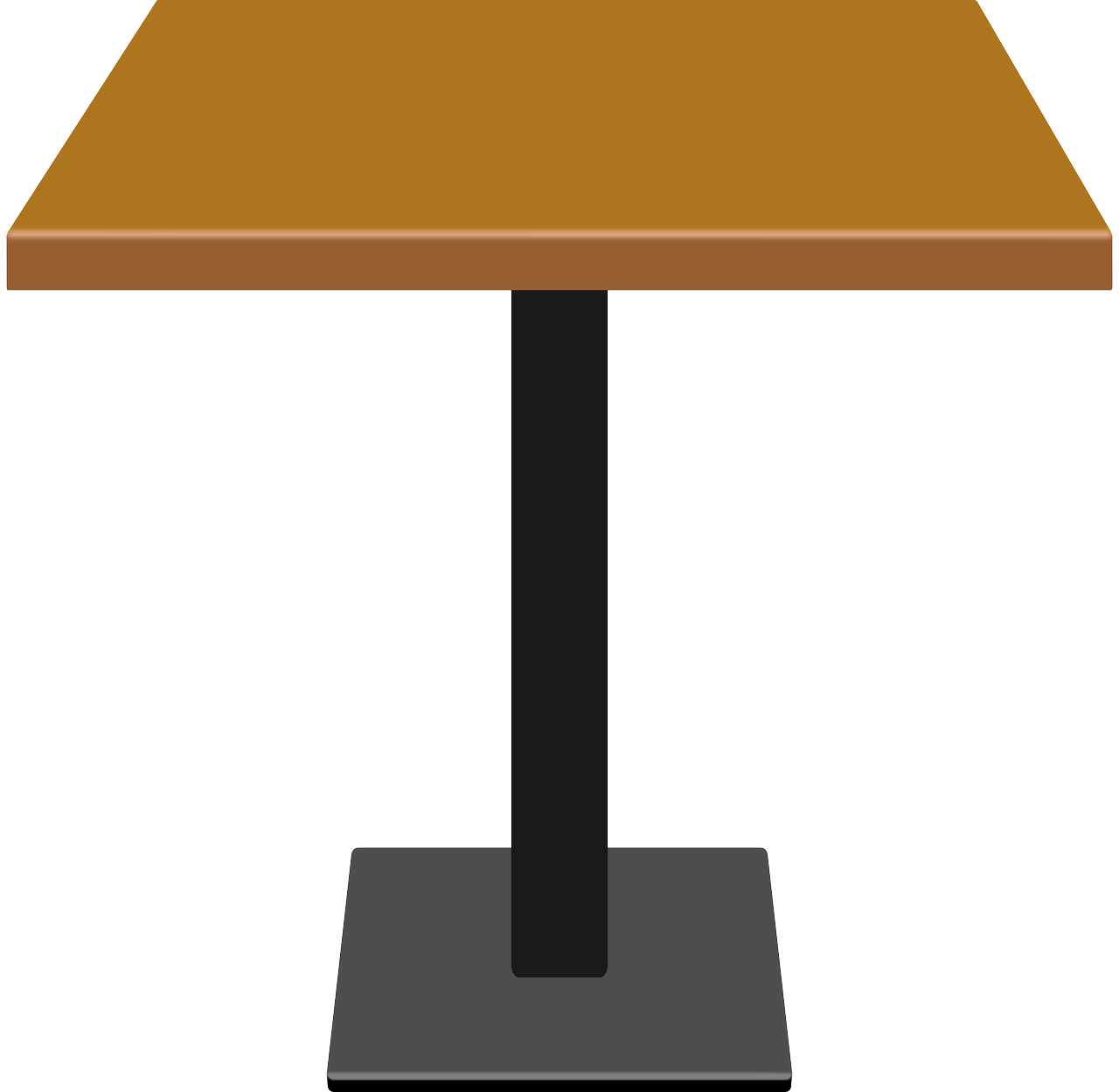 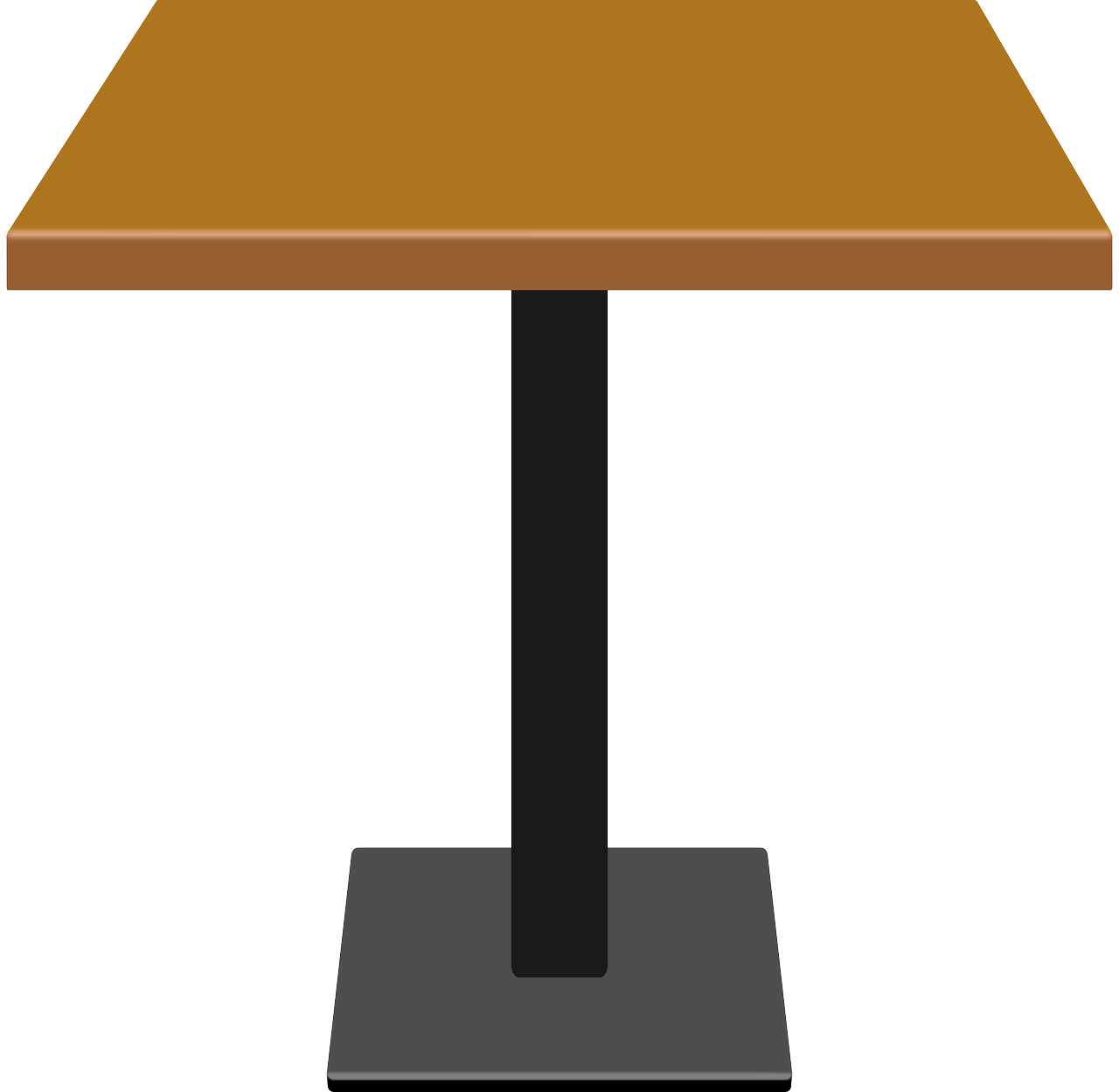 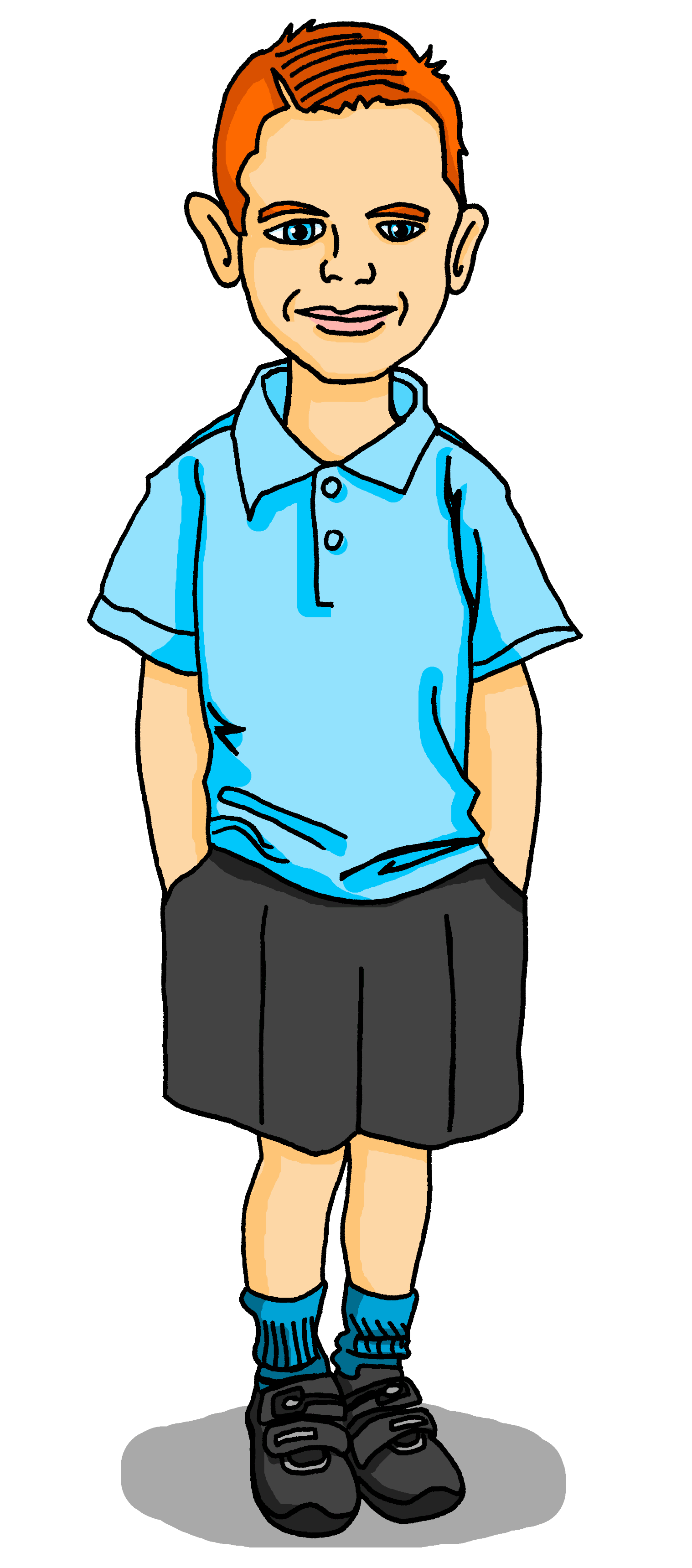 [Tu] prépares une galette en janvier ?
1
[Speaker Notes: Timing: 8 minutes (7 slides)
Aim: to practise aural comprehension of tu and vous forms of the verb, and their connection with meaning.

Procedure
Read the title and scenario and clarify the context and the activity with pupils. Remind pupils that the tu form means ‘you’ for one person you know well and vous form is ‘you’ in a formal context (e.g. to your teacher).
Pupils listen to each question and decide who it is addressed to, depending on the form of the verb they hear. The pronouns are beeped out to focus pupils’ attention on the verb form.
Click to highlight the answer and see the question in writing.
Elicit the English meaning of the question.

Transcript:
[Tu] prépares une galette en janvier ?]
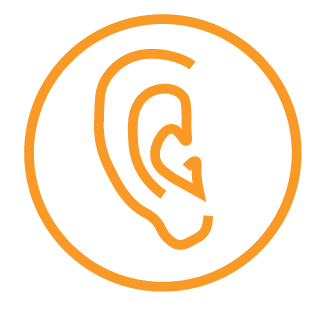 Les traditions en France [2/7]
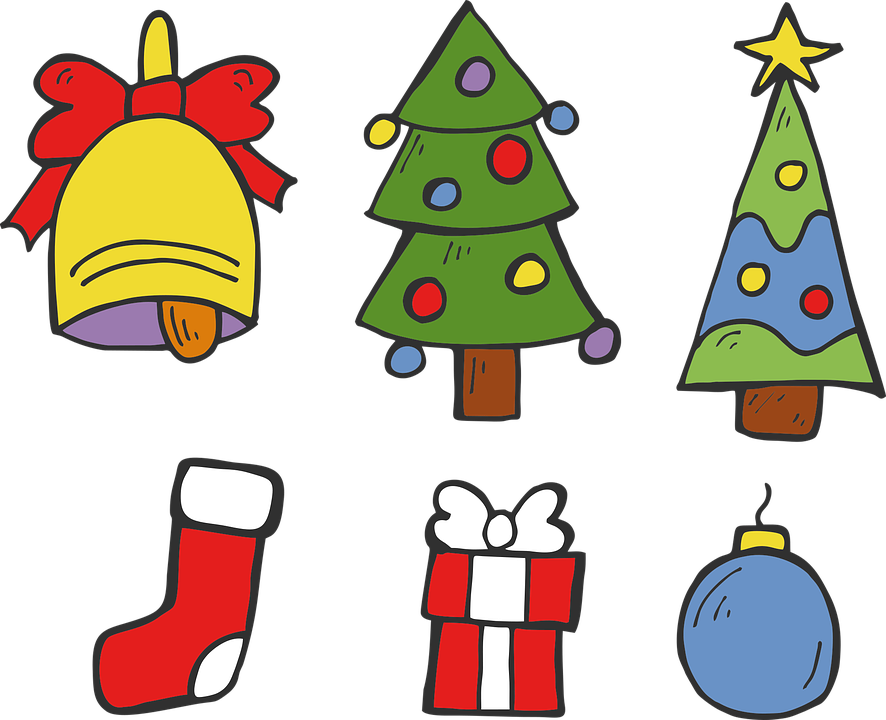 Max parle avec la classe de Pierre.  Il pose des questions.
Écoute. C’est une question pour la professeure ou pour Pierre ?
écouter
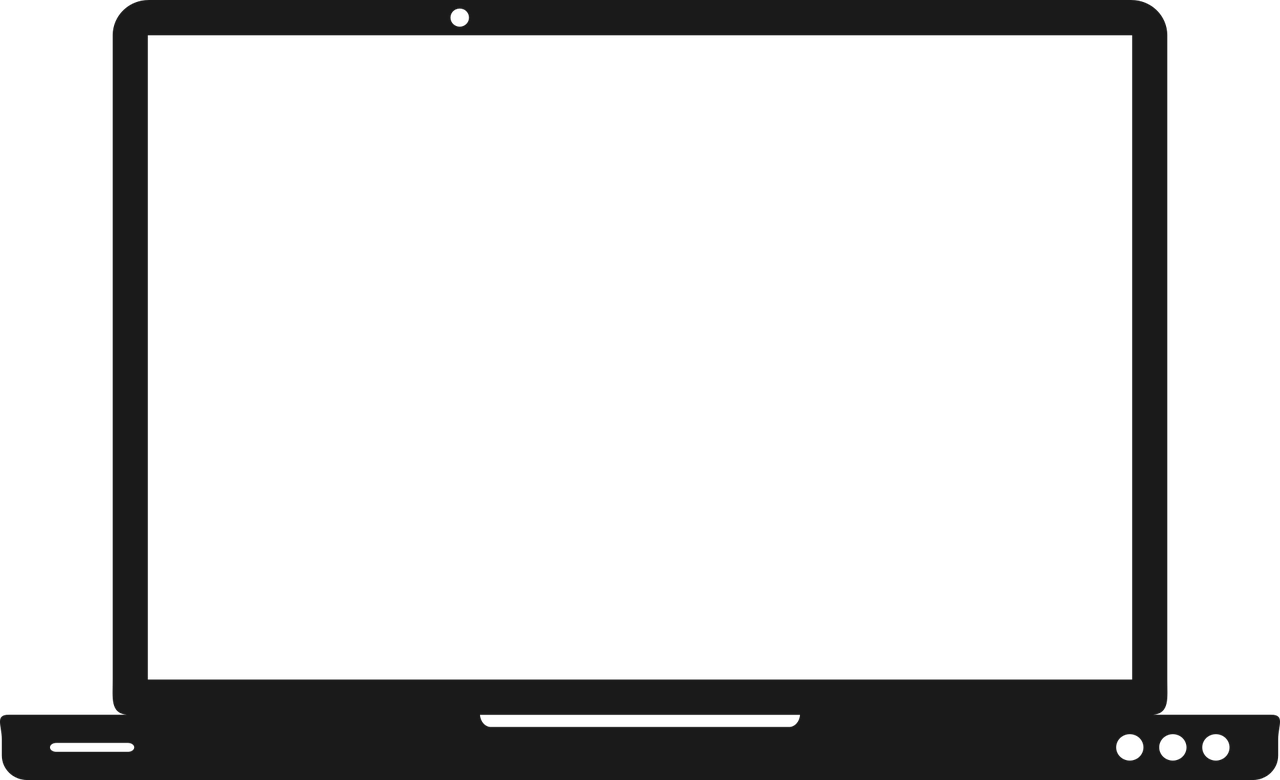 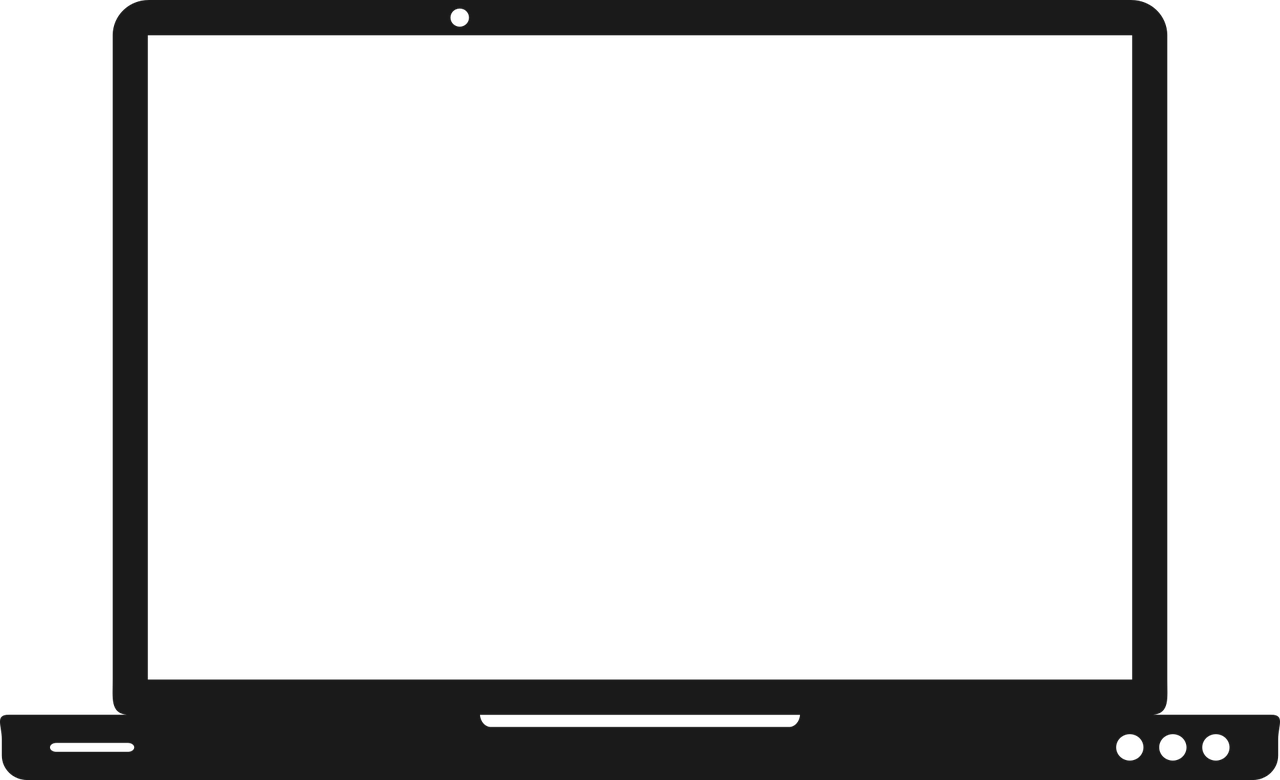 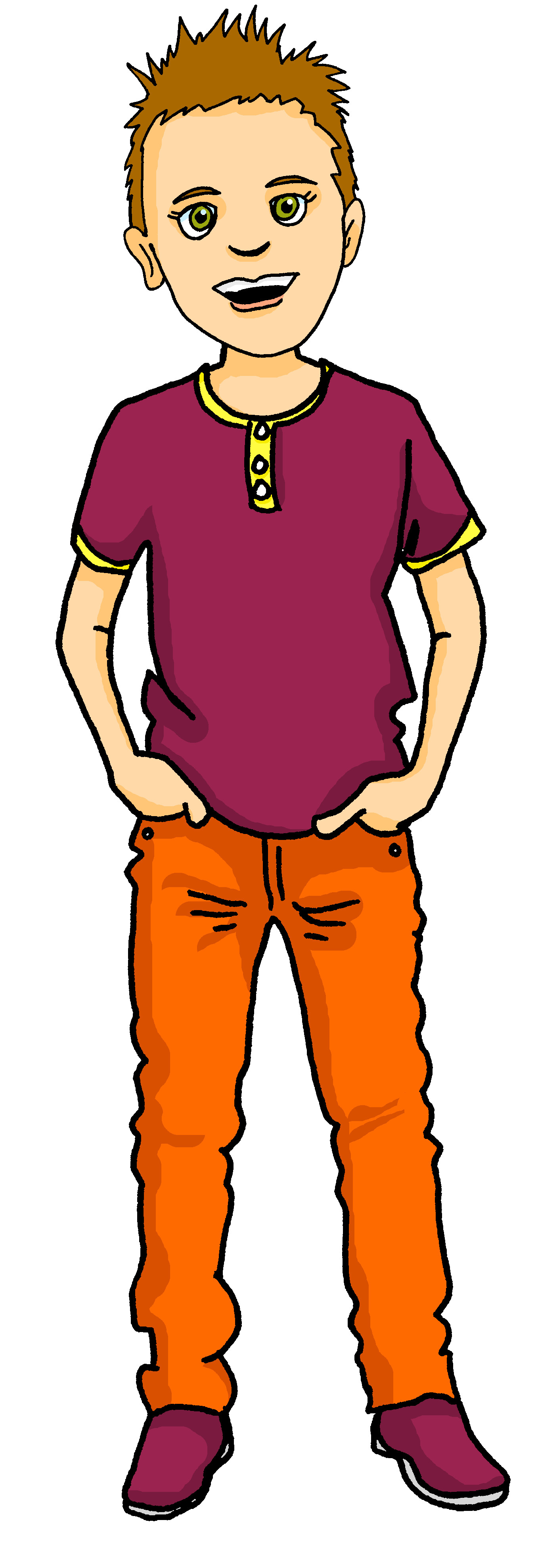 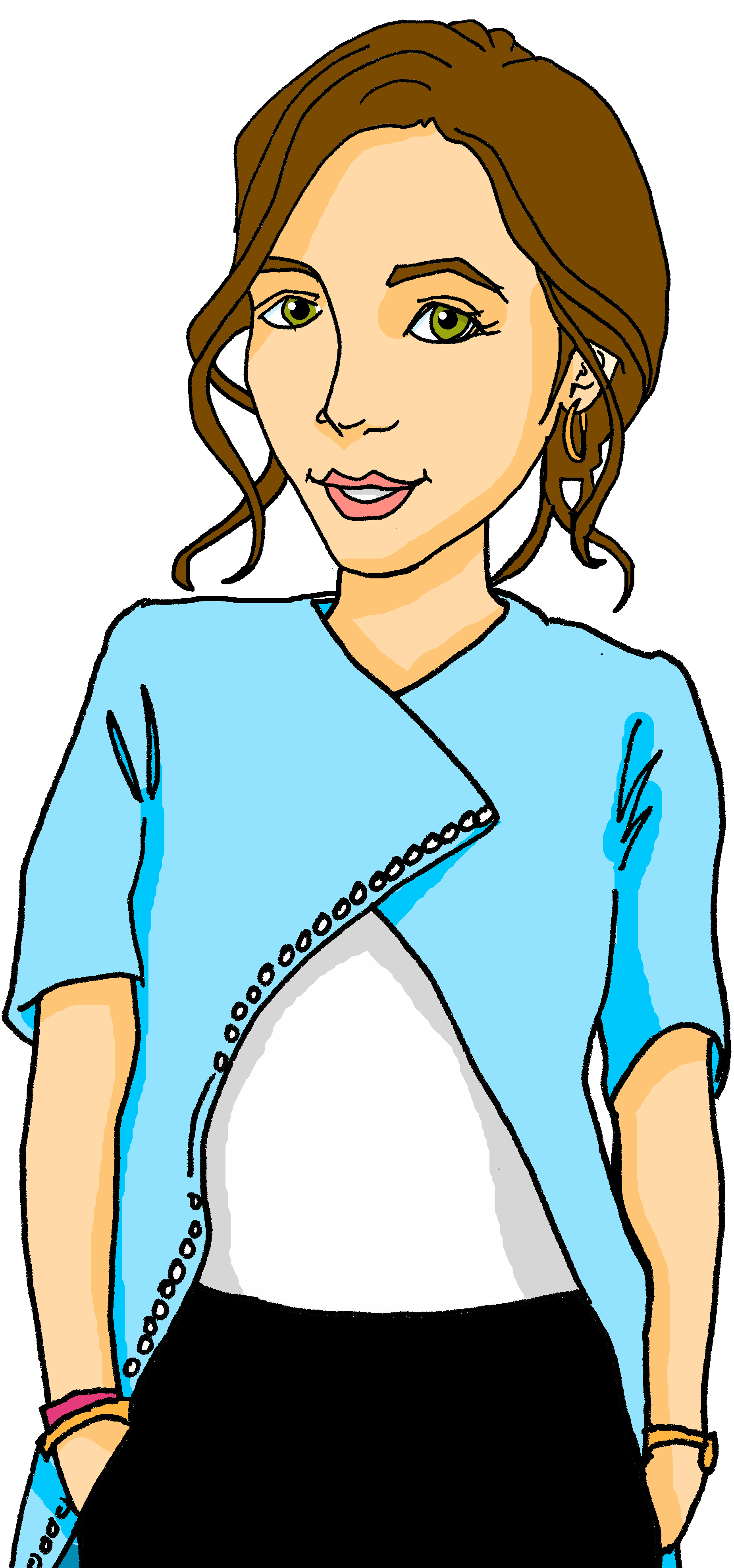 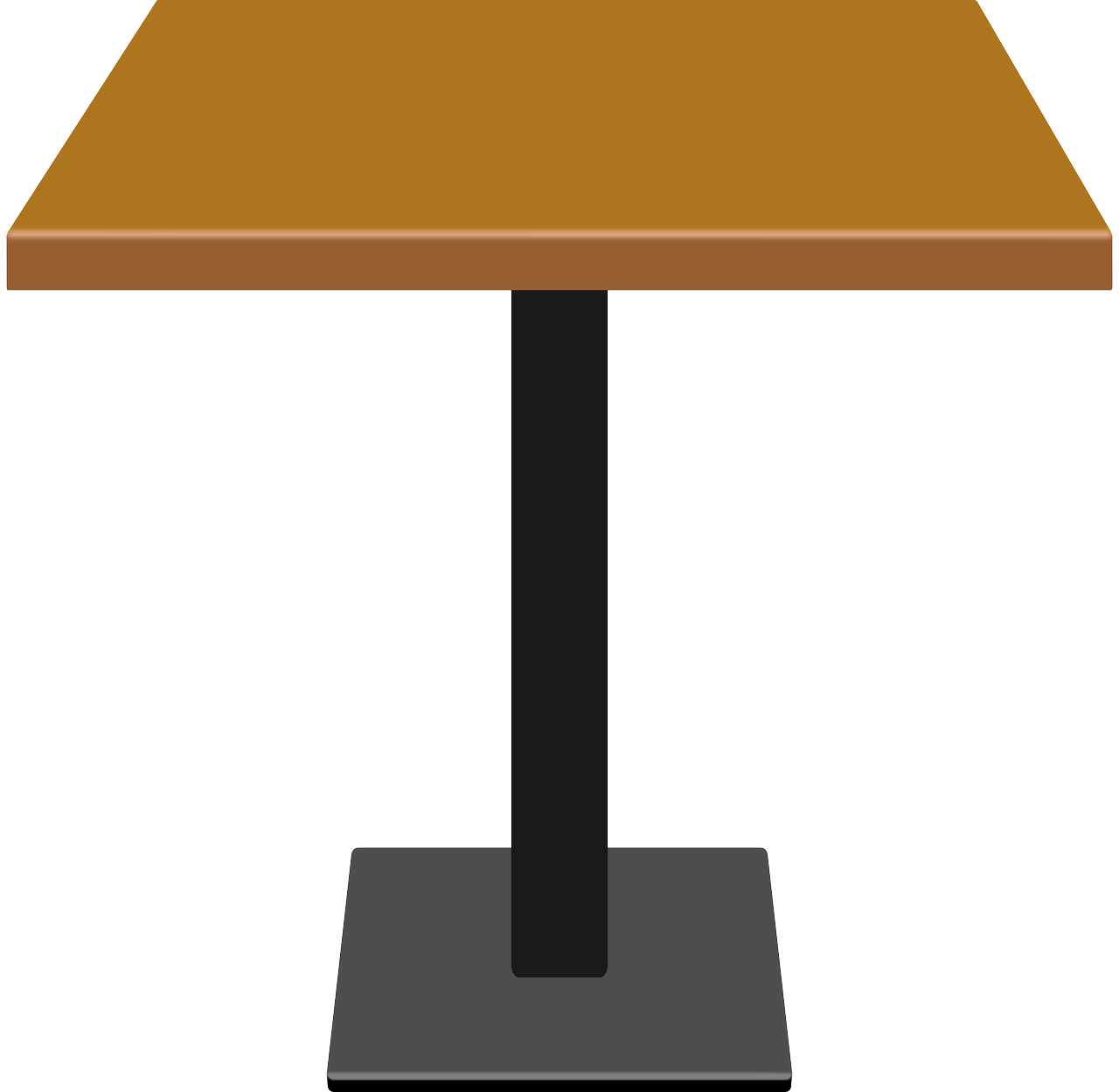 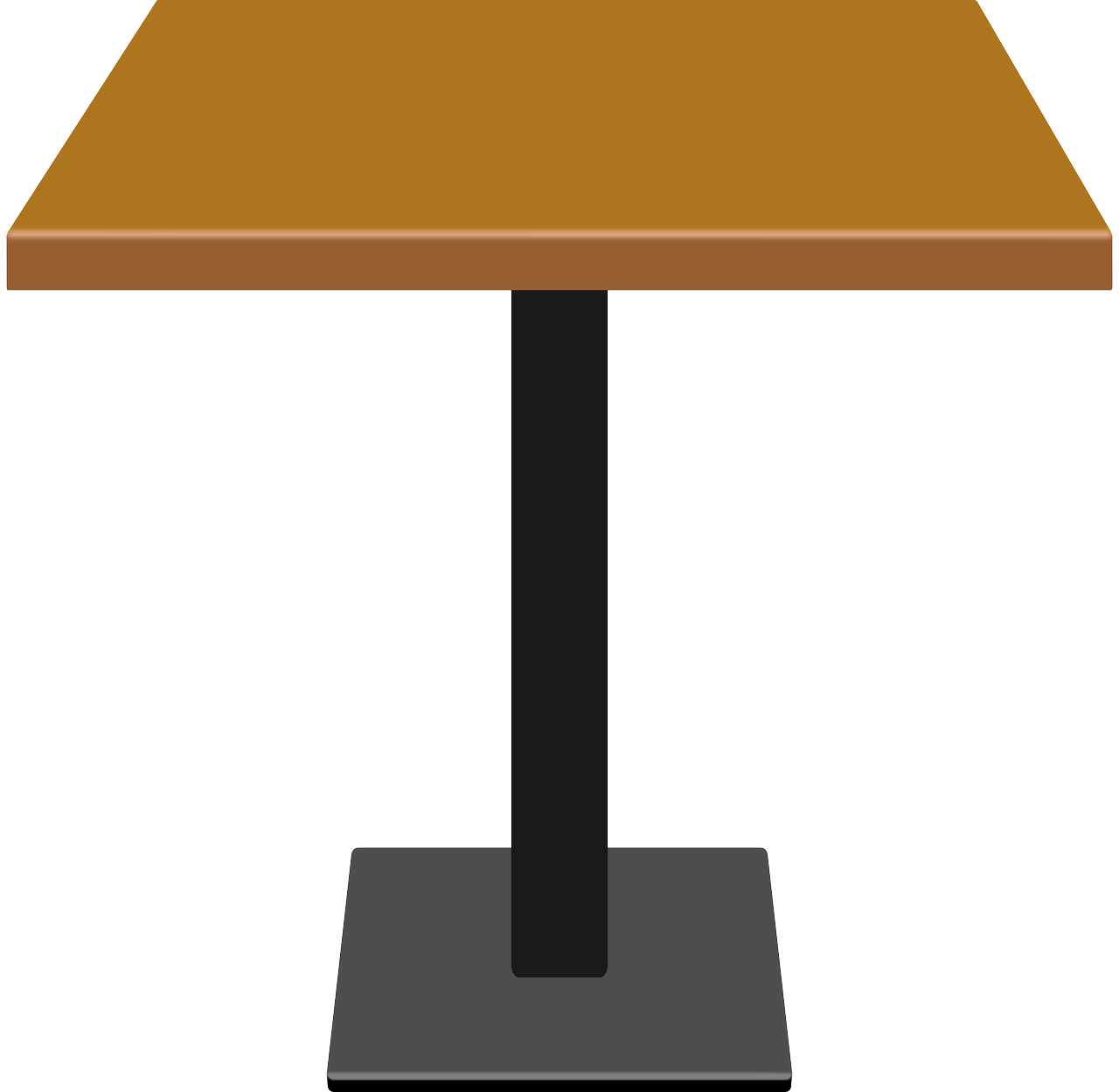 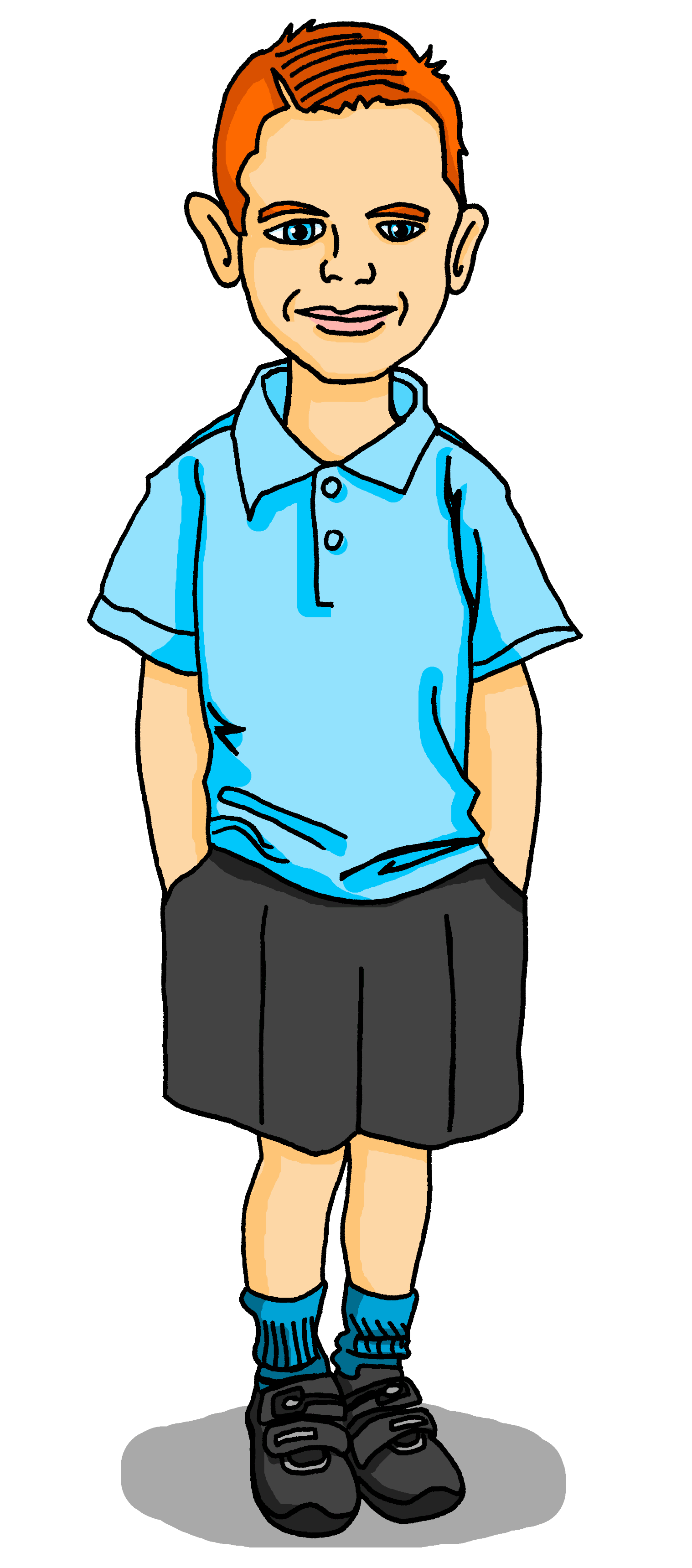 2
[Vous] avez la tradition des fanaux en France ?
[Speaker Notes: [2/7]

Transcript:
[Vous] avez la tradition des fanaux en France ?]
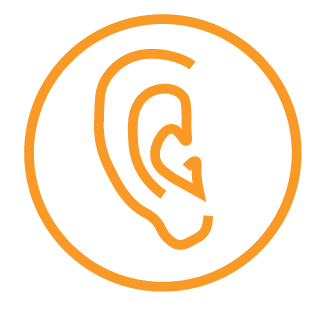 Les traditions en France [3/7]
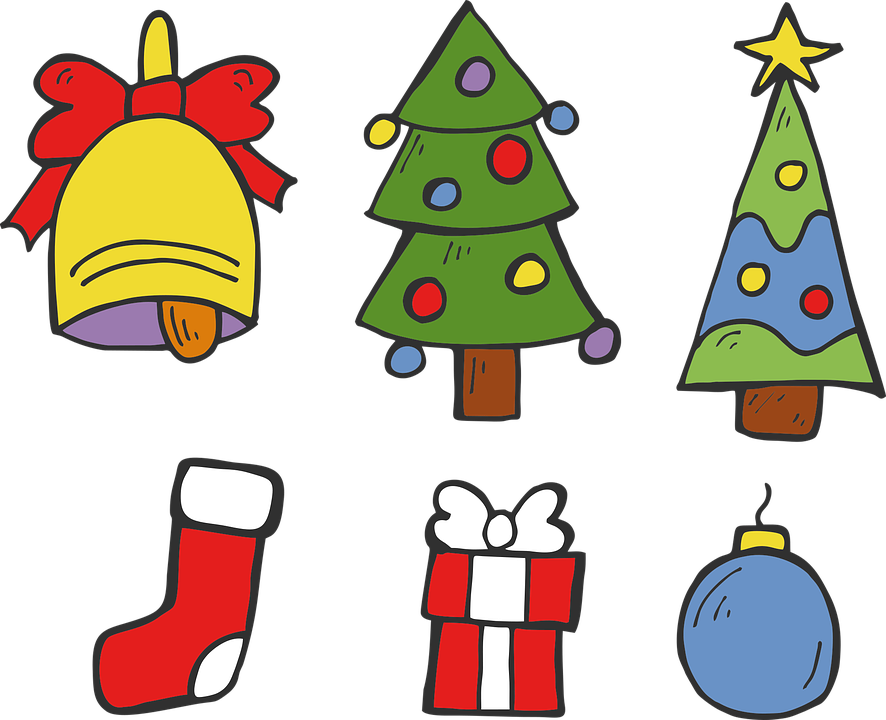 Max parle avec la classe de Pierre.  Il pose des questions.
Écoute. C’est une question pour la professeure ou pour Pierre ?
écouter
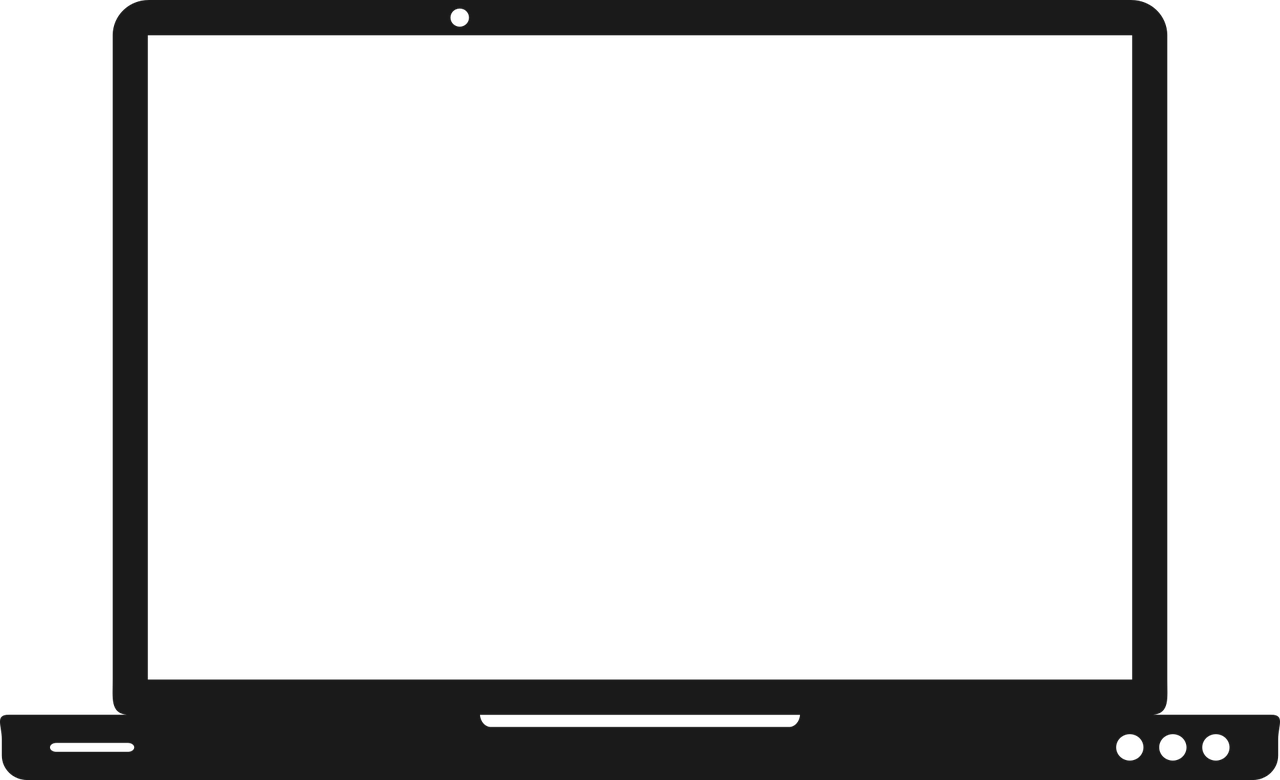 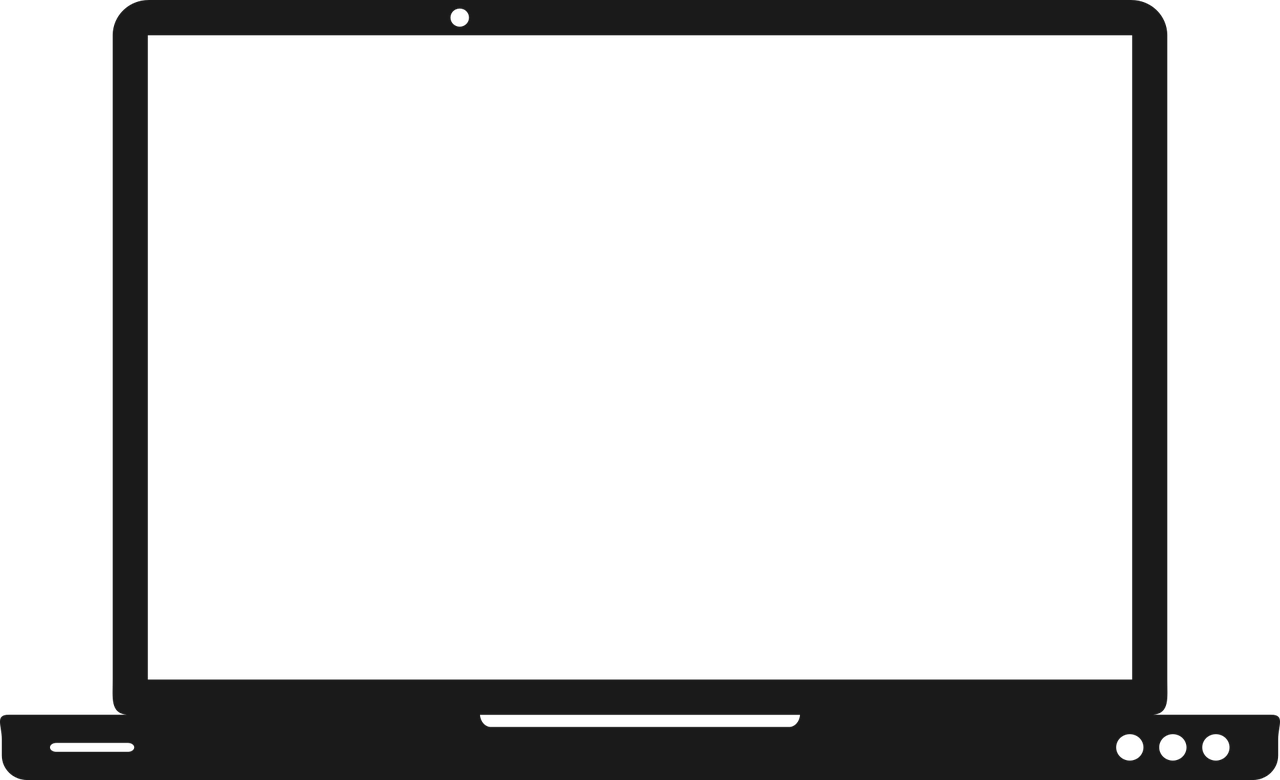 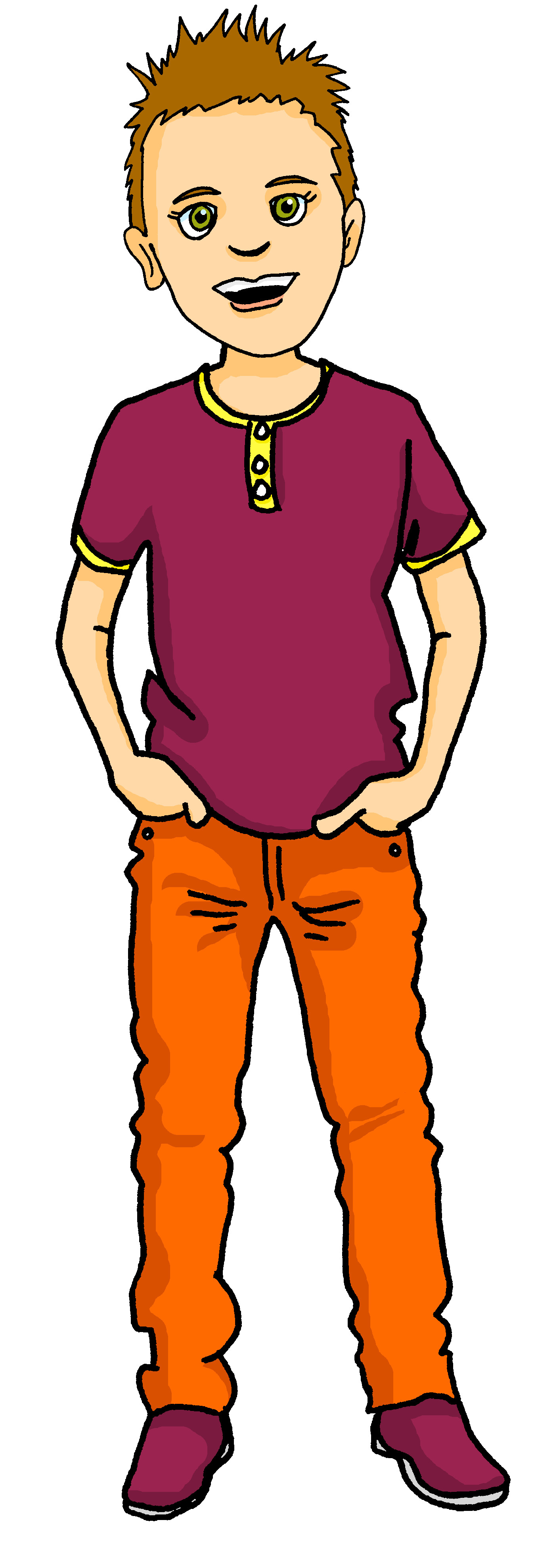 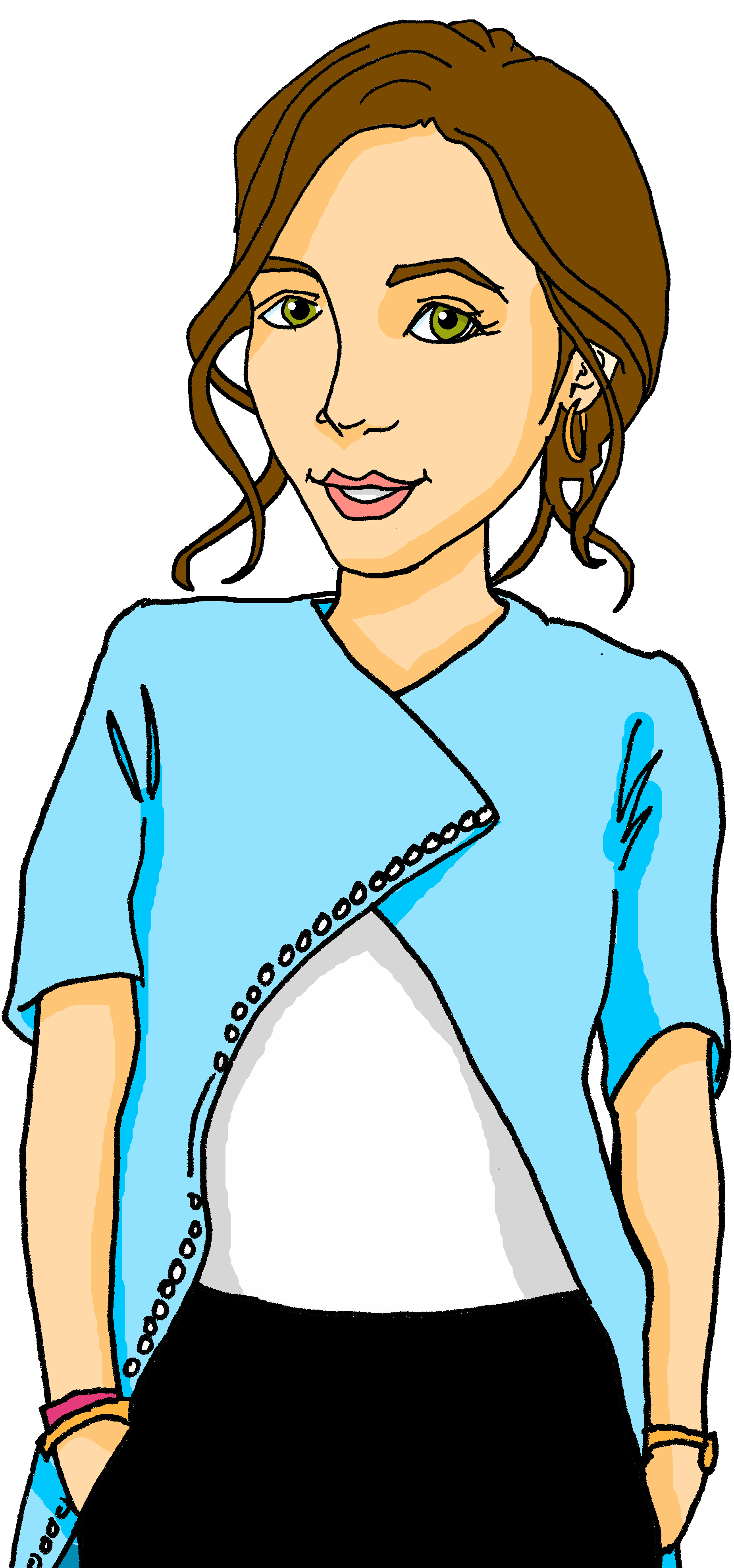 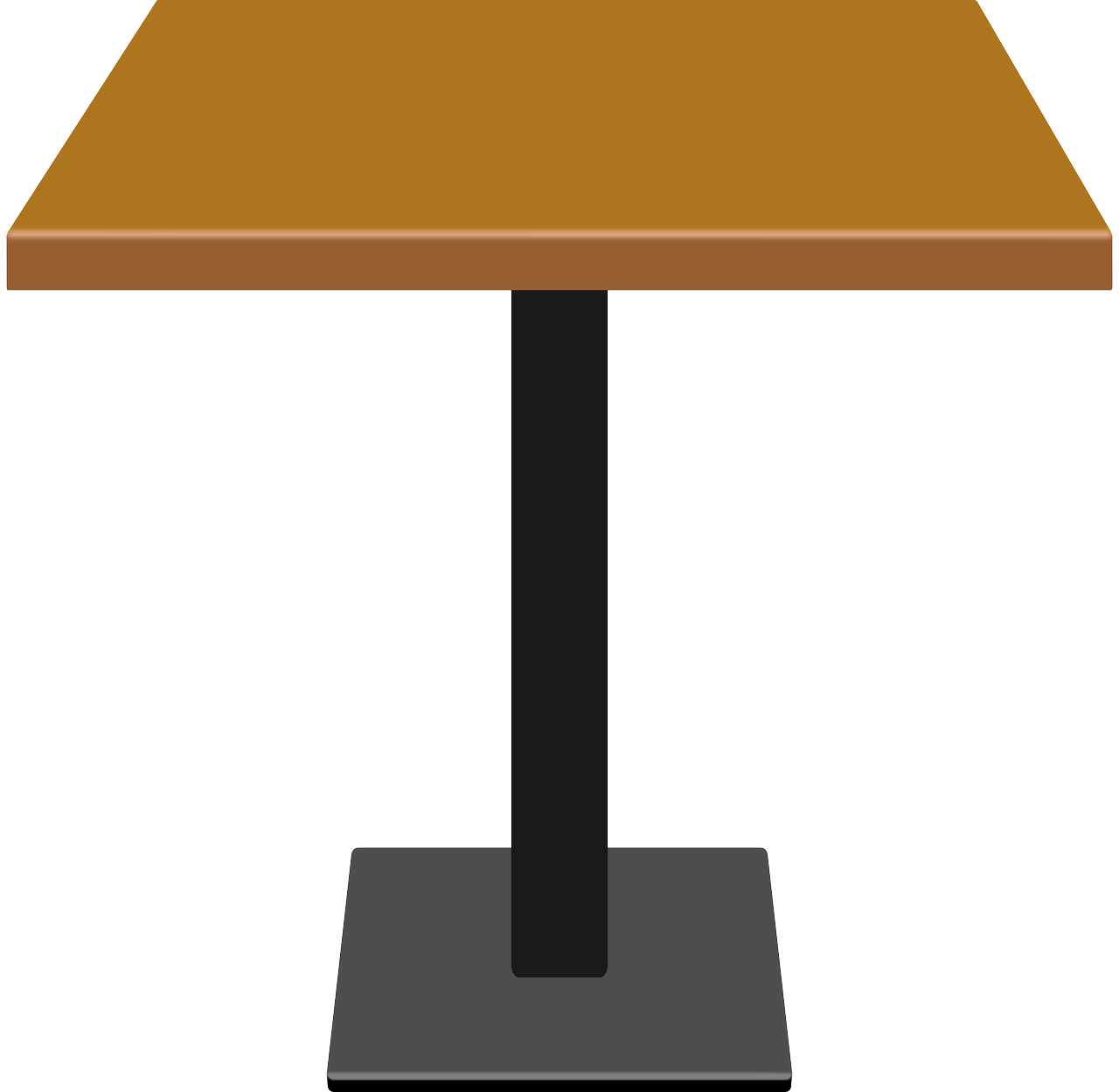 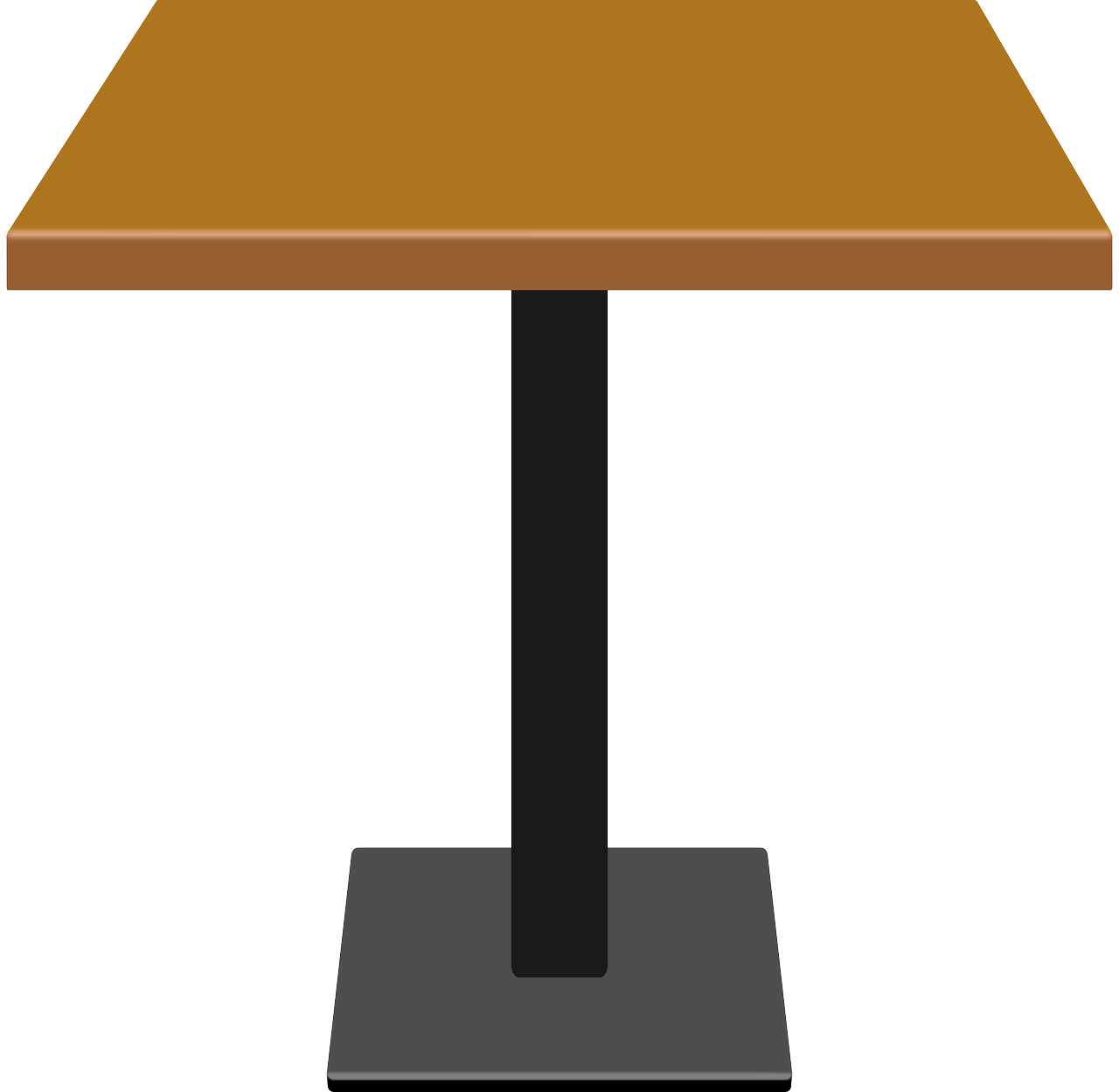 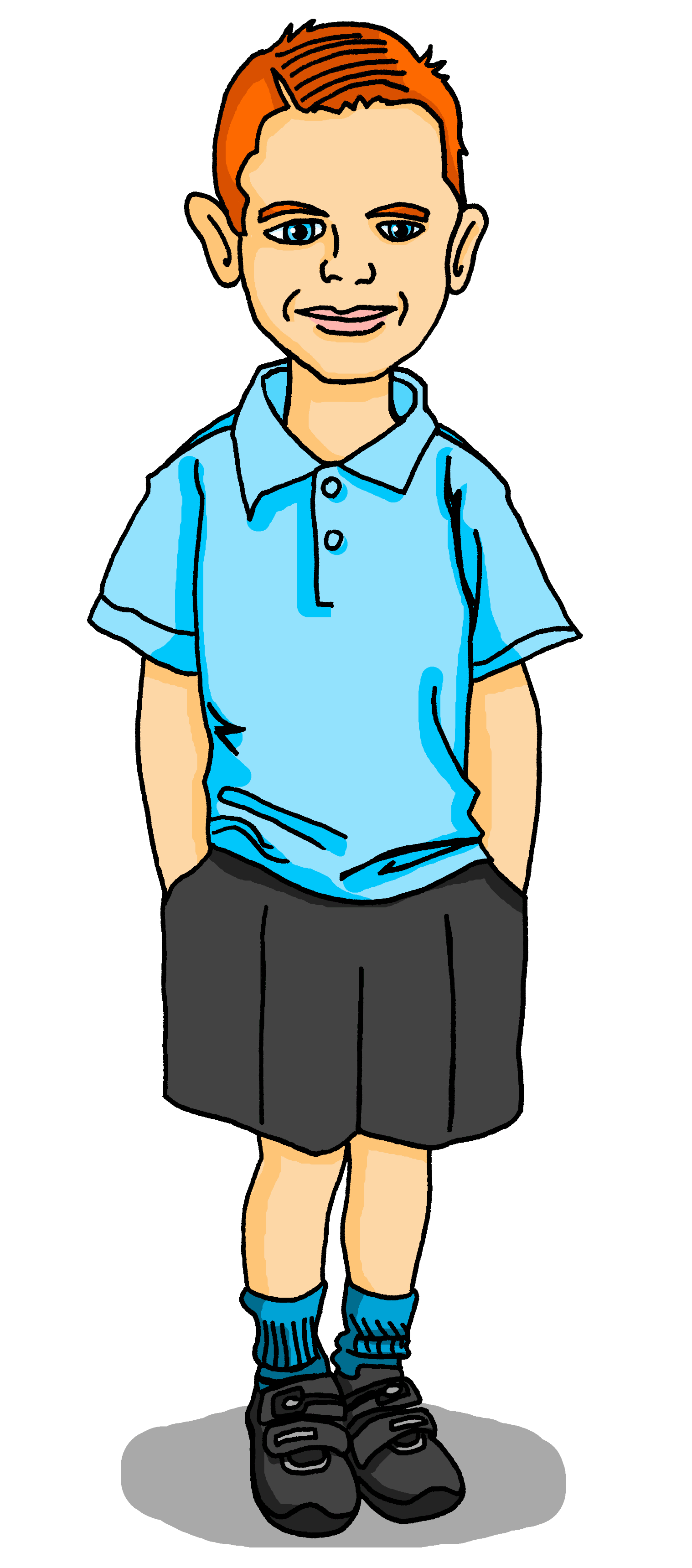 [Vous] organisez des jeux en classe en décembre ?
3
[Speaker Notes: [3/7]

Transcript:
[Vous] organisez des jeux en classe en décembre ?]
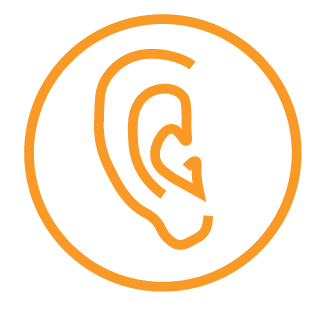 Les traditions en France [4/7]
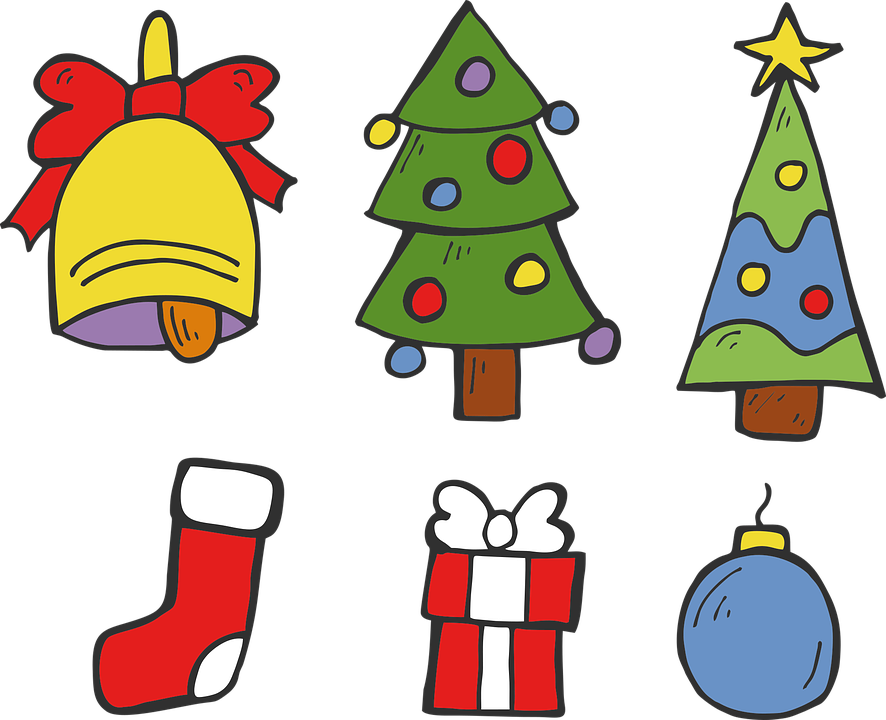 Max parle avec la classe de Pierre.  Il pose des questions.
Écoute. C’est une question pour la professeure ou pour Pierre ?
écouter
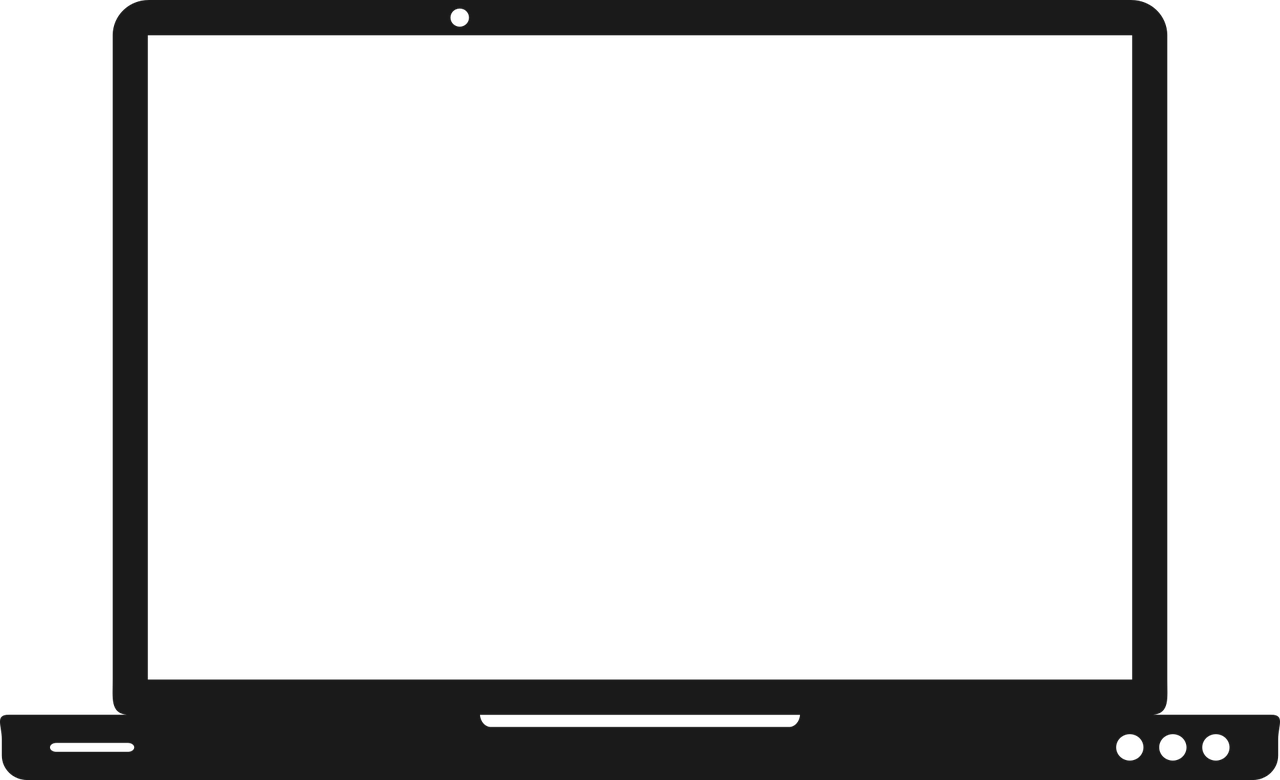 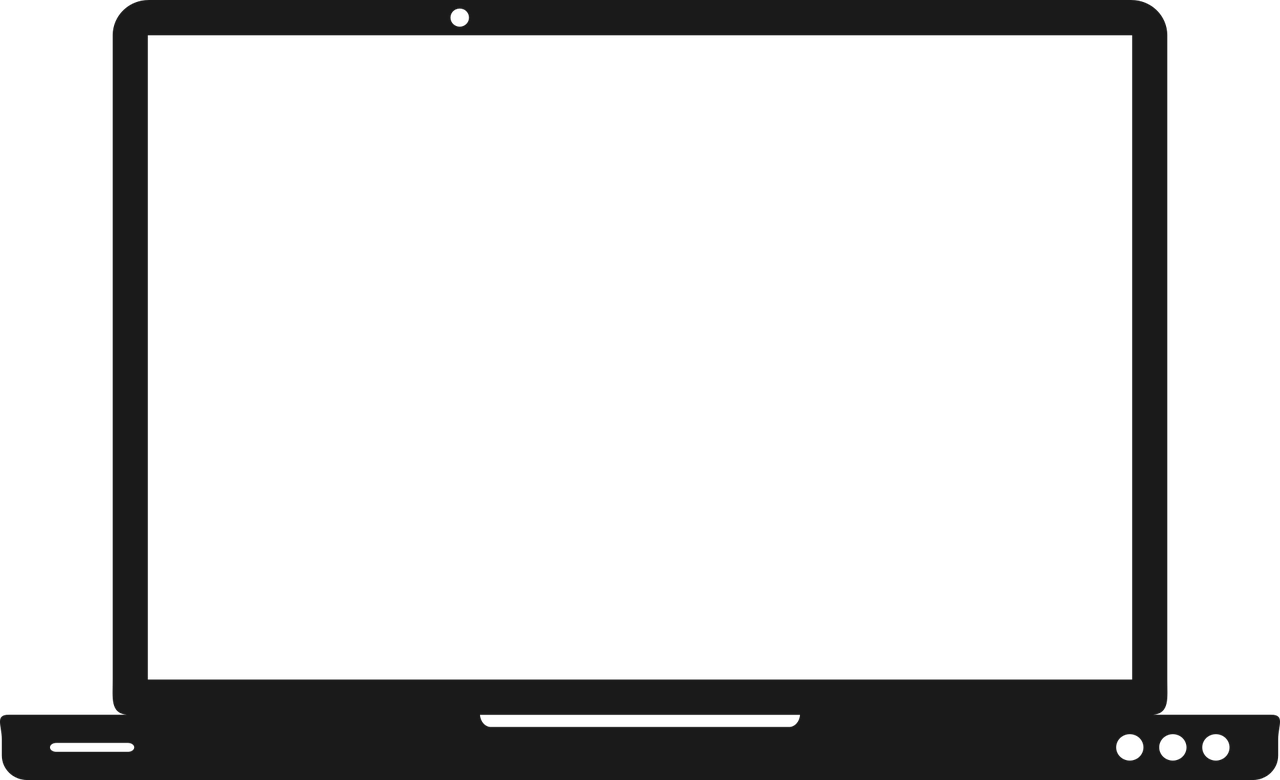 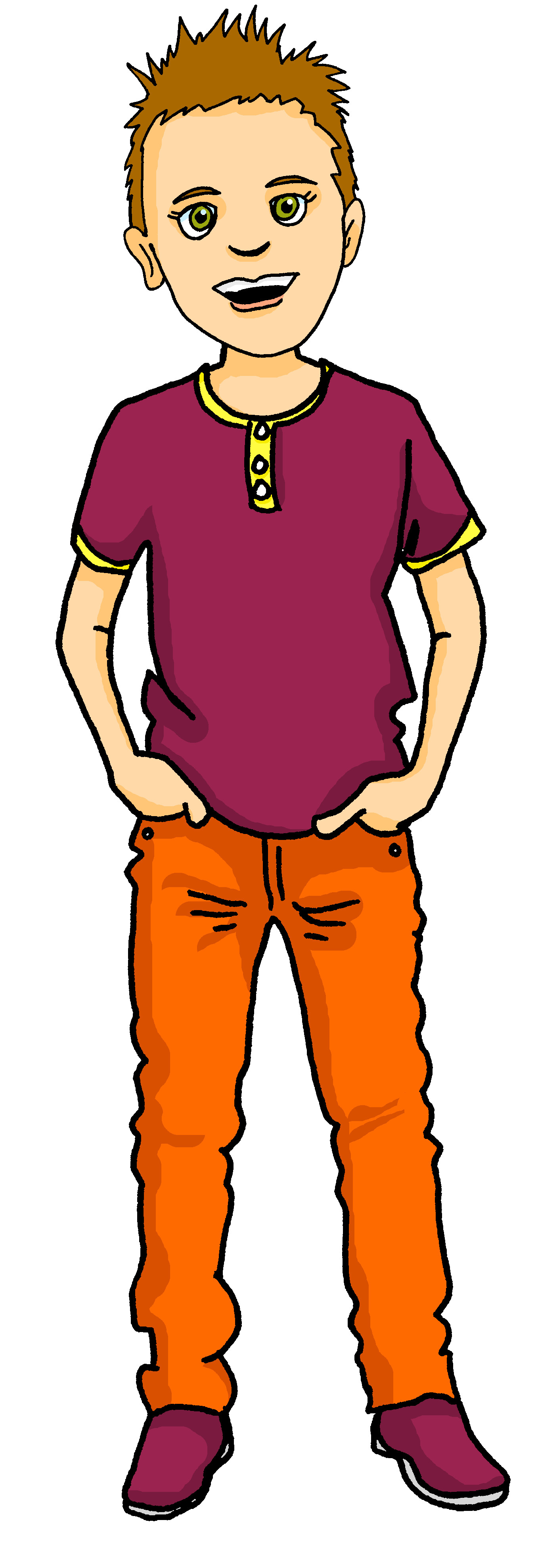 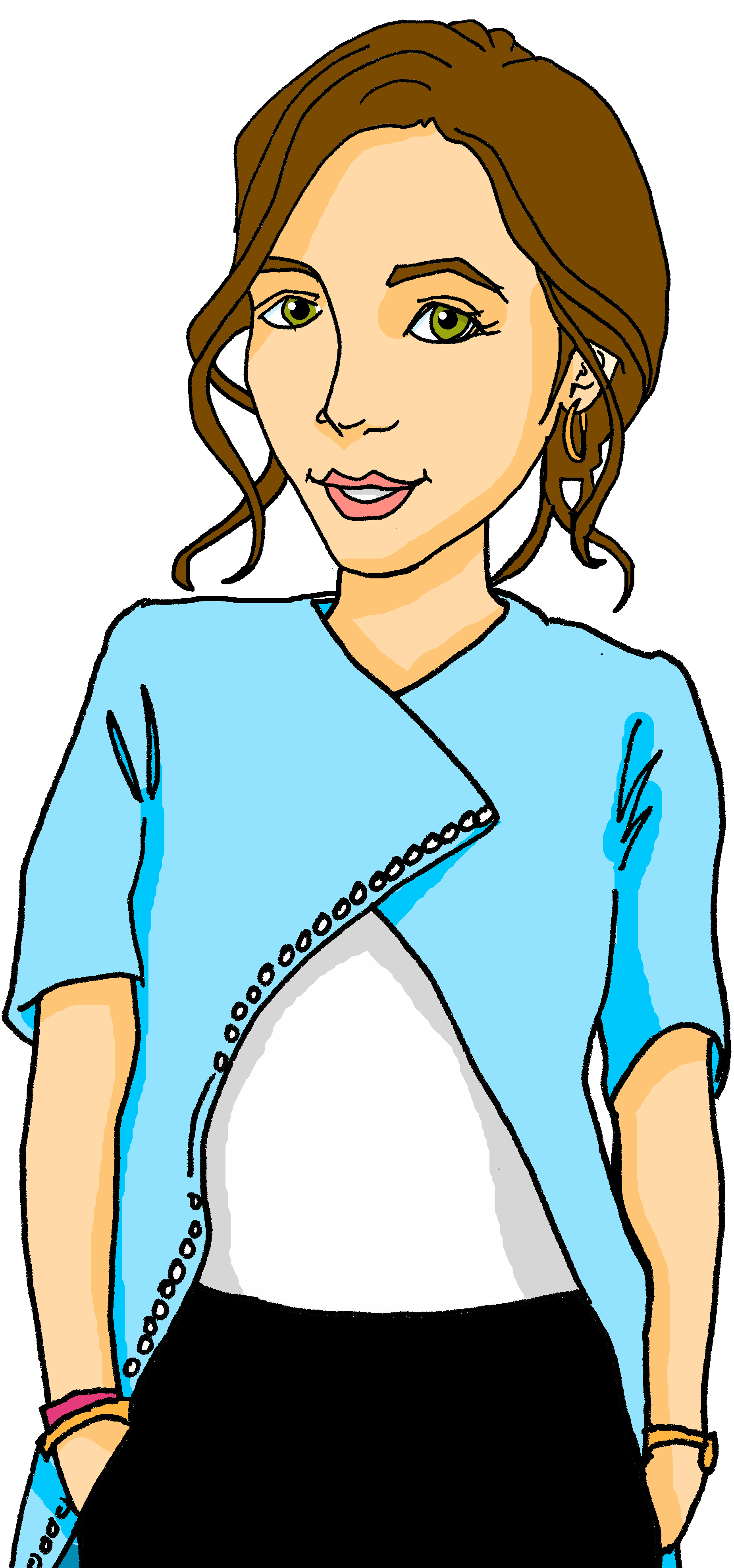 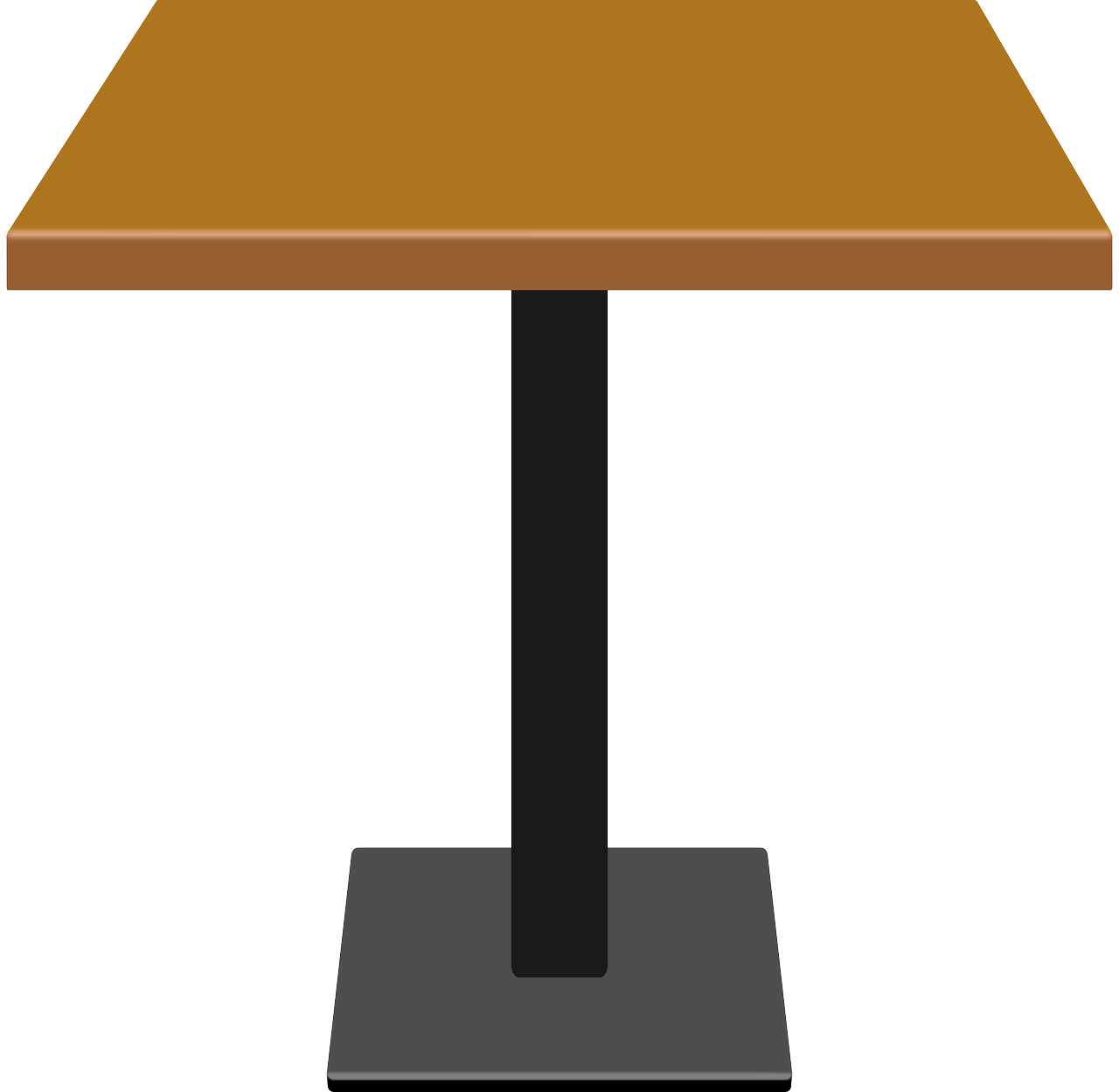 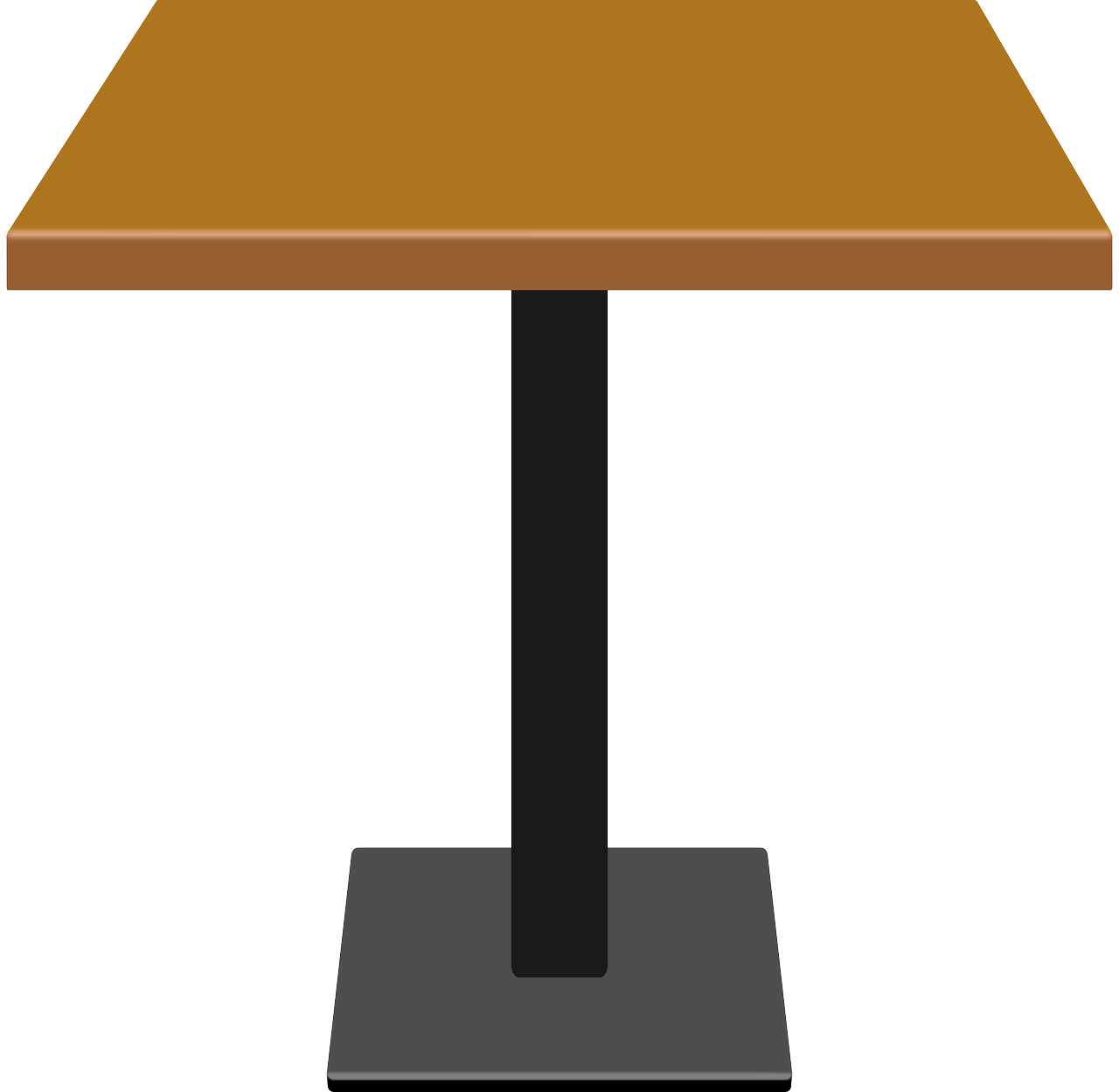 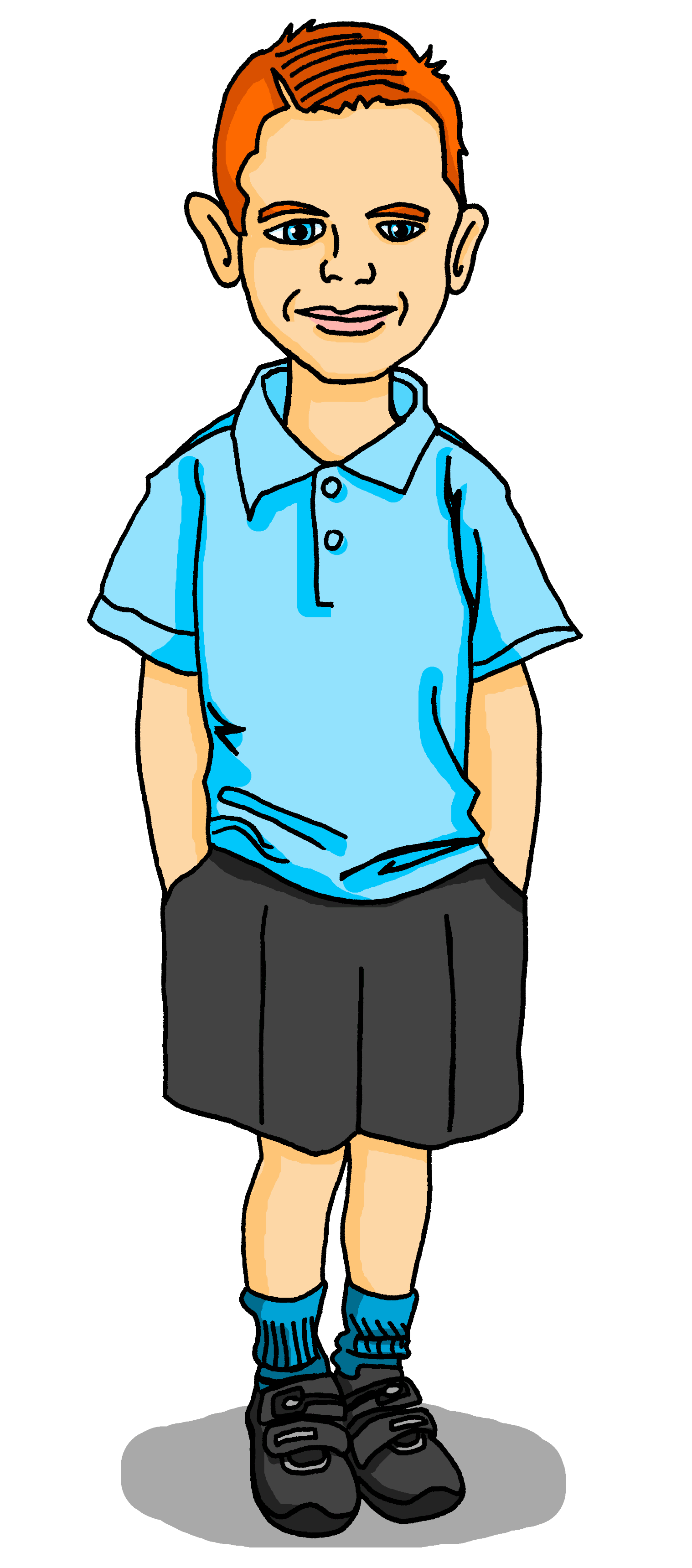 [Tu] chantes des chansons de Noёl en anglais ?
4
[Speaker Notes: [4/7]

Transcript:
[Tu] chantes des chansons de Noёl en anglais ?]
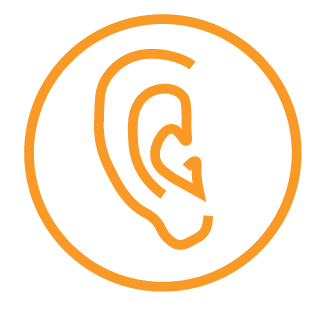 Les traditions en France [5/7]
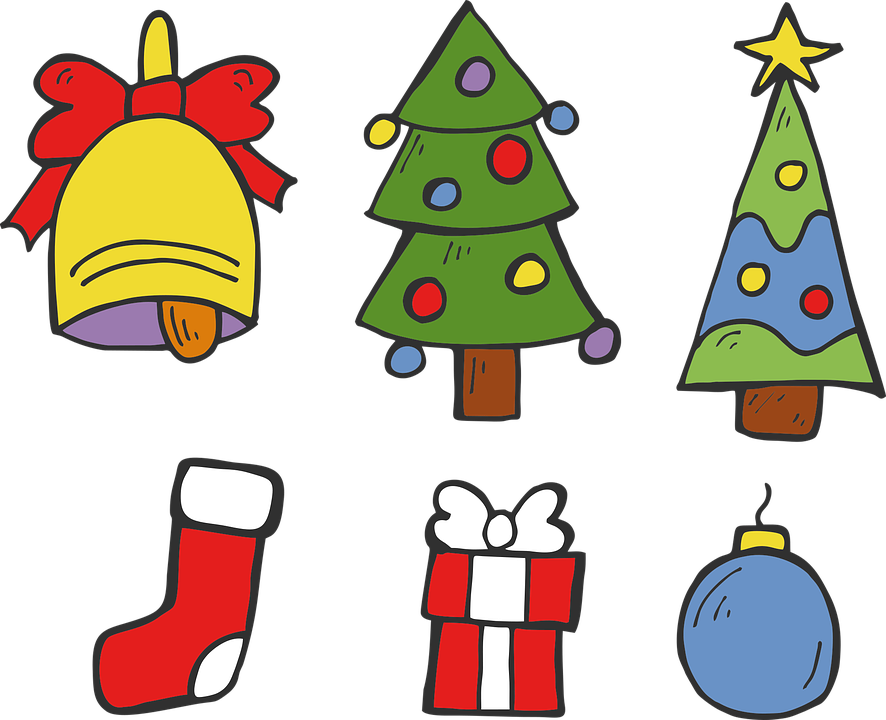 Max parle avec la classe de Pierre.  Il pose des questions.
Écoute. C’est une question pour la professeure ou pour Pierre ?
écouter
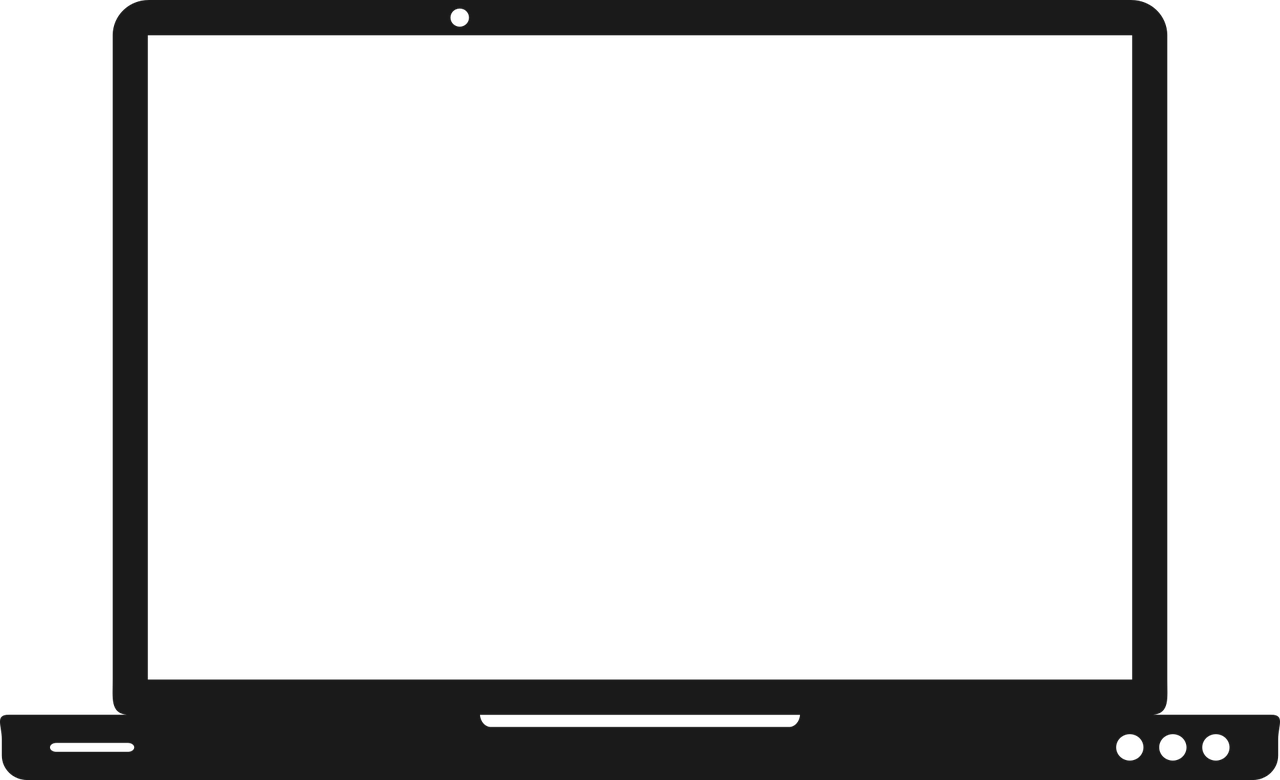 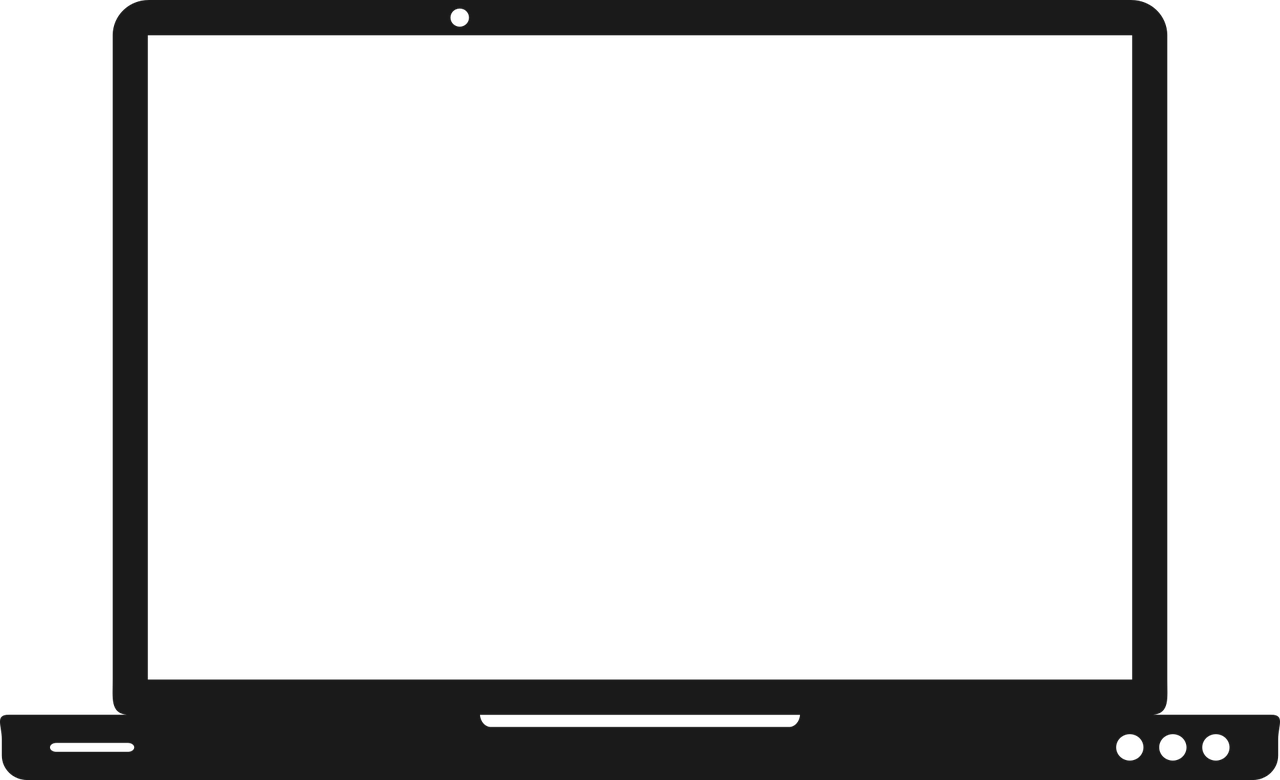 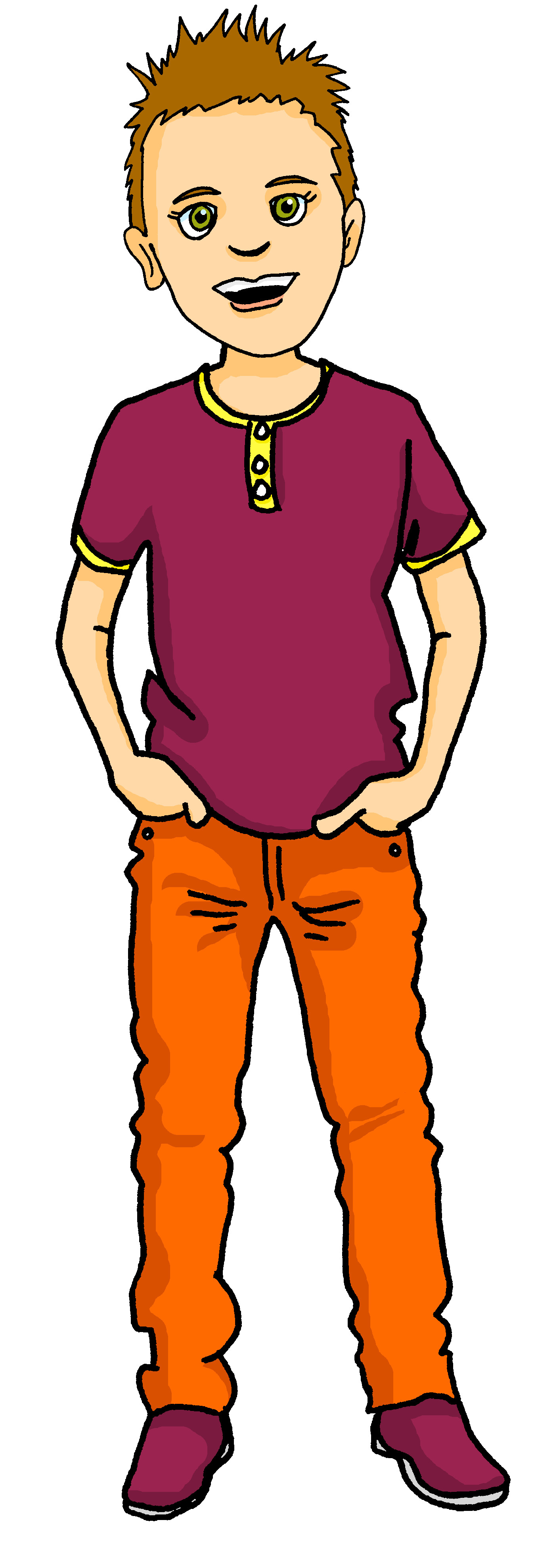 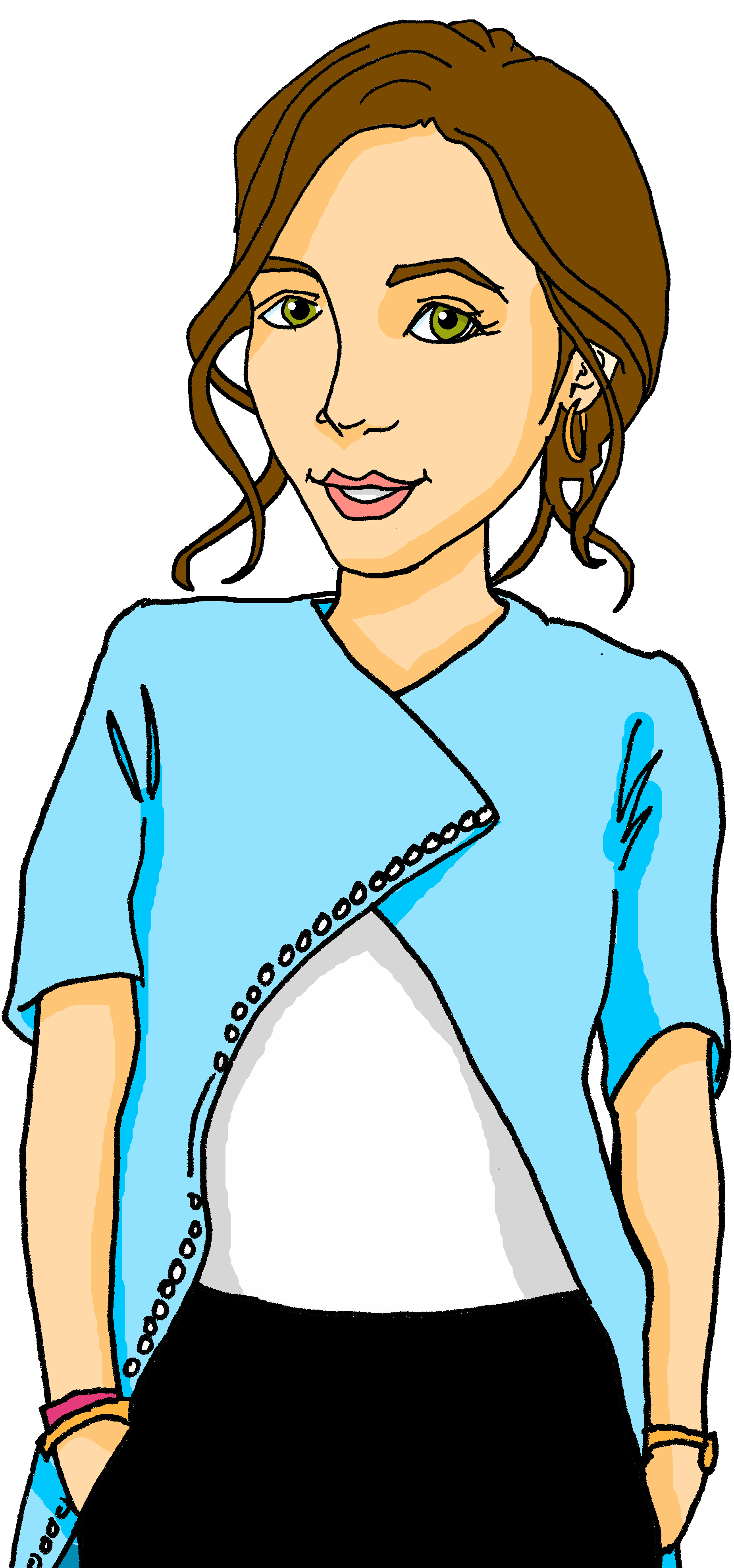 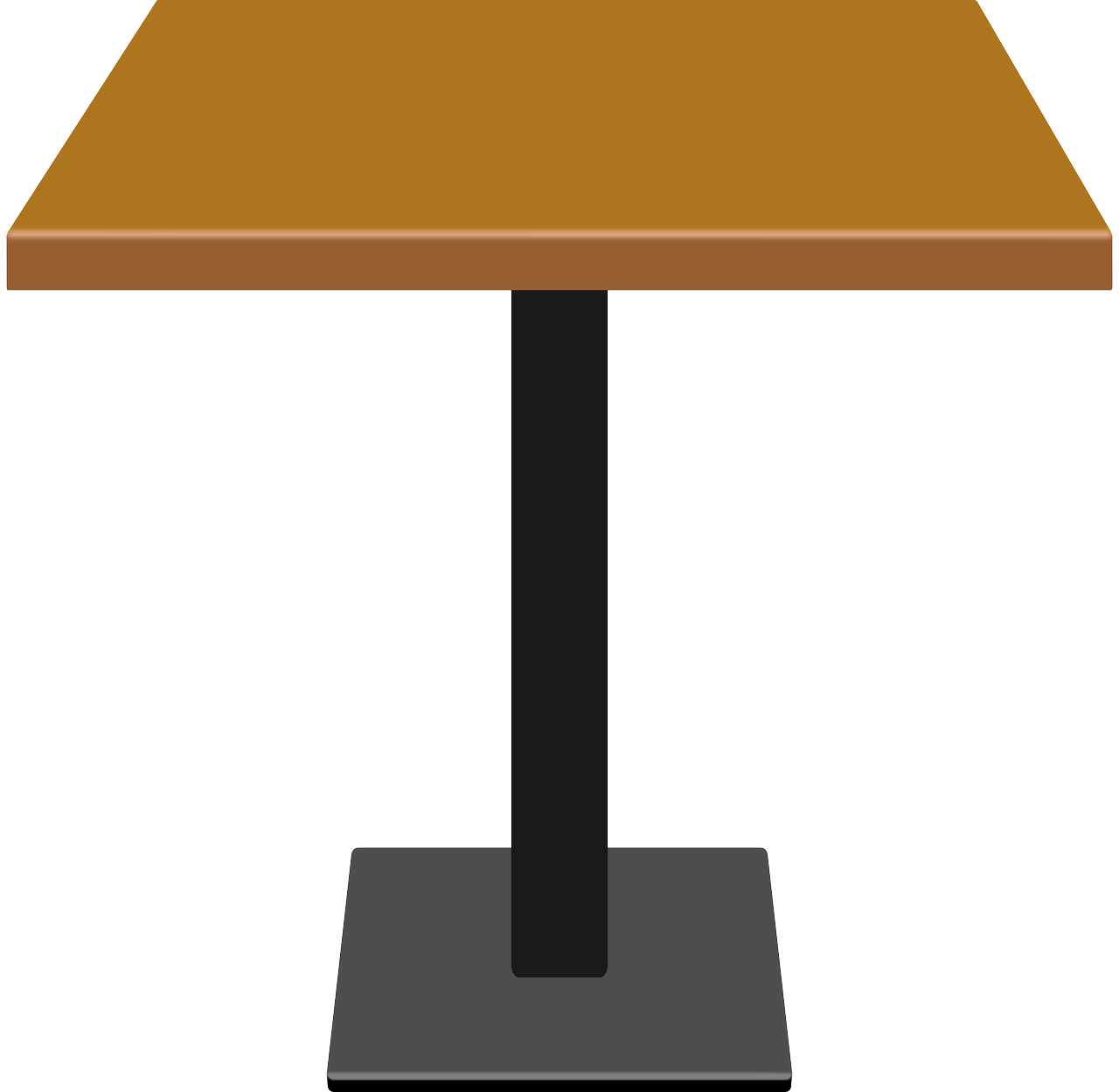 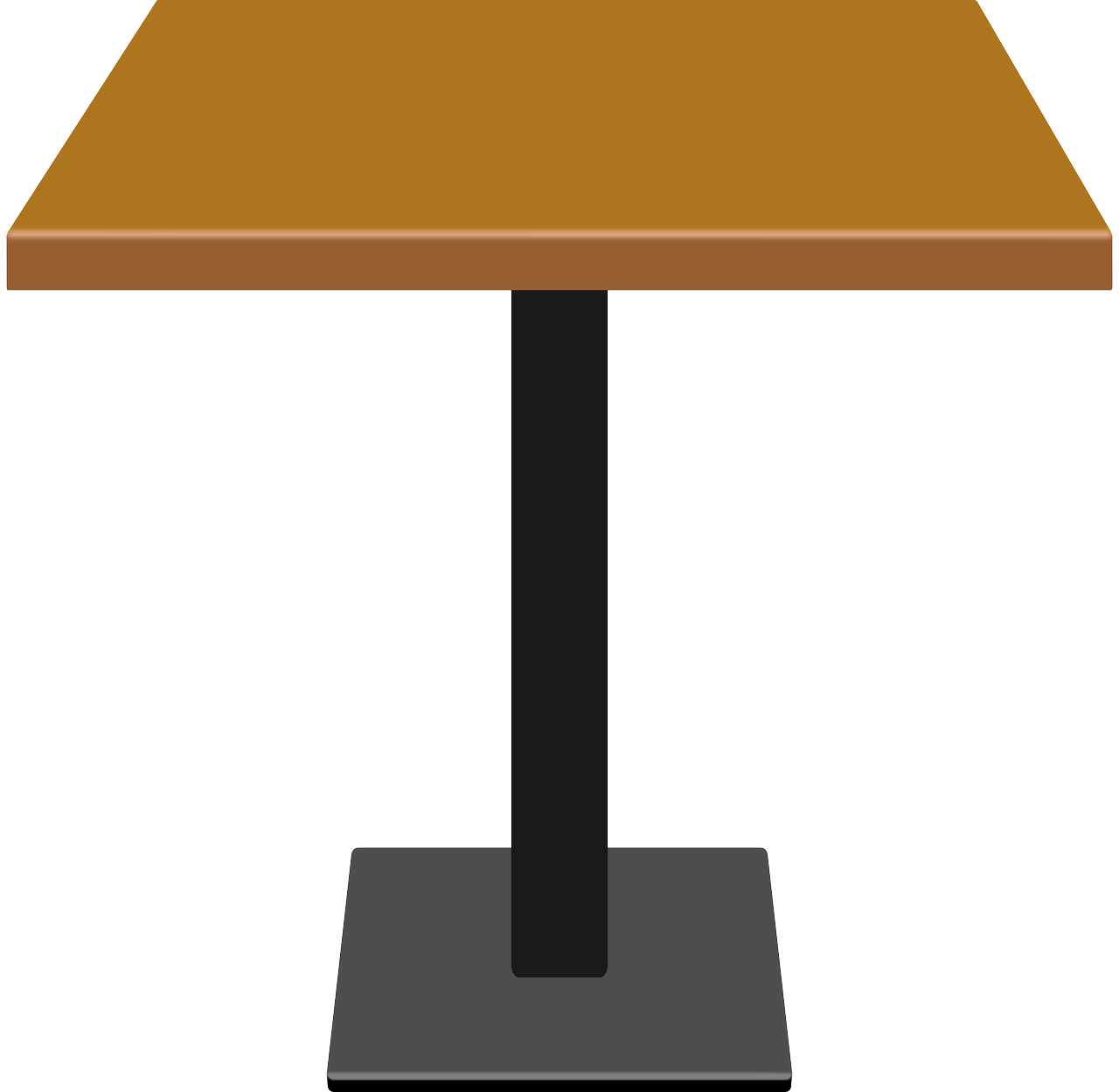 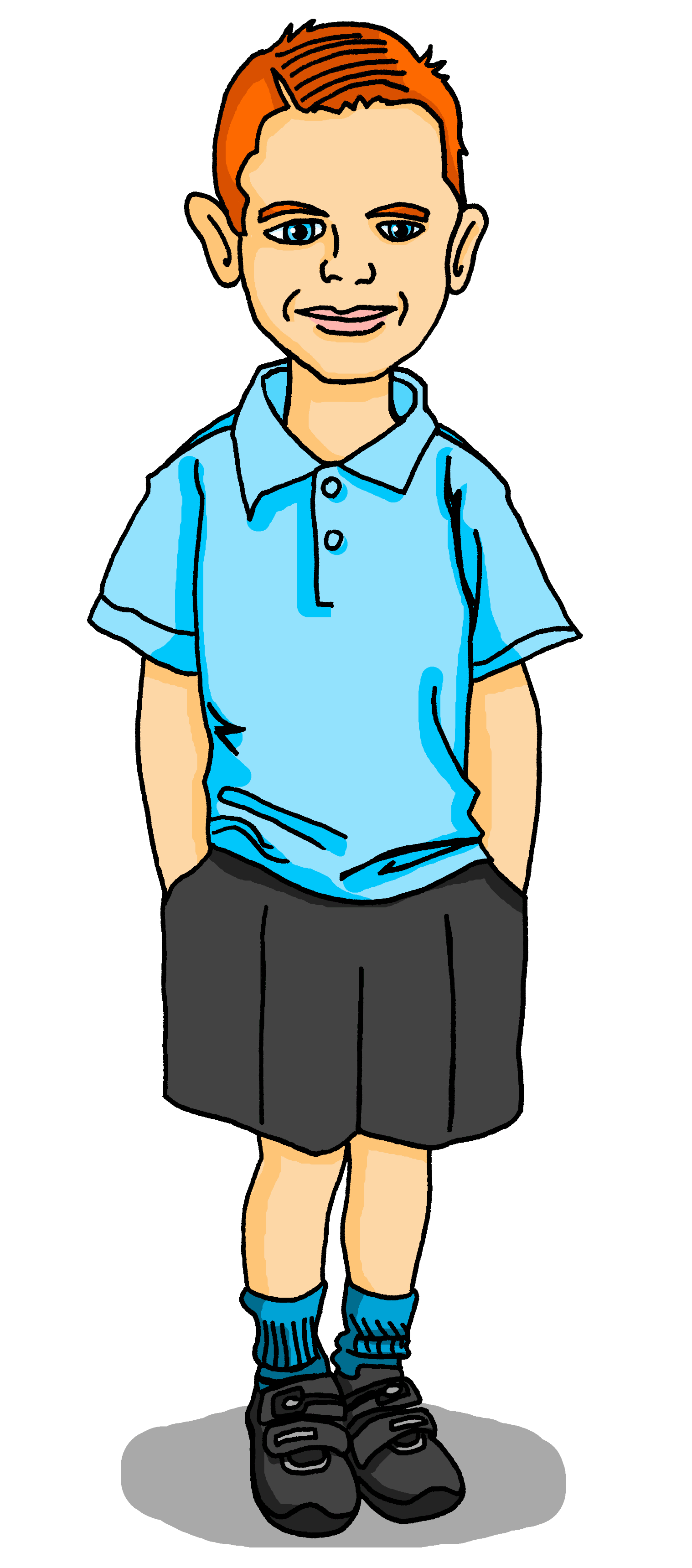 [Tu] donnes les cadeaux quel jour en France ?
5
[Speaker Notes: [5/7]

Transcript:
[Tu] donnes les cadeaux quel jour en France ?]
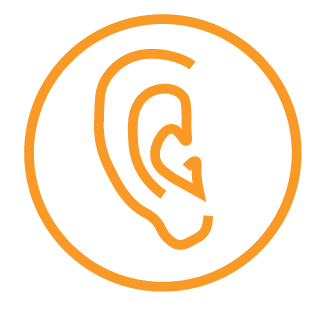 Les traditions en France [6/7]
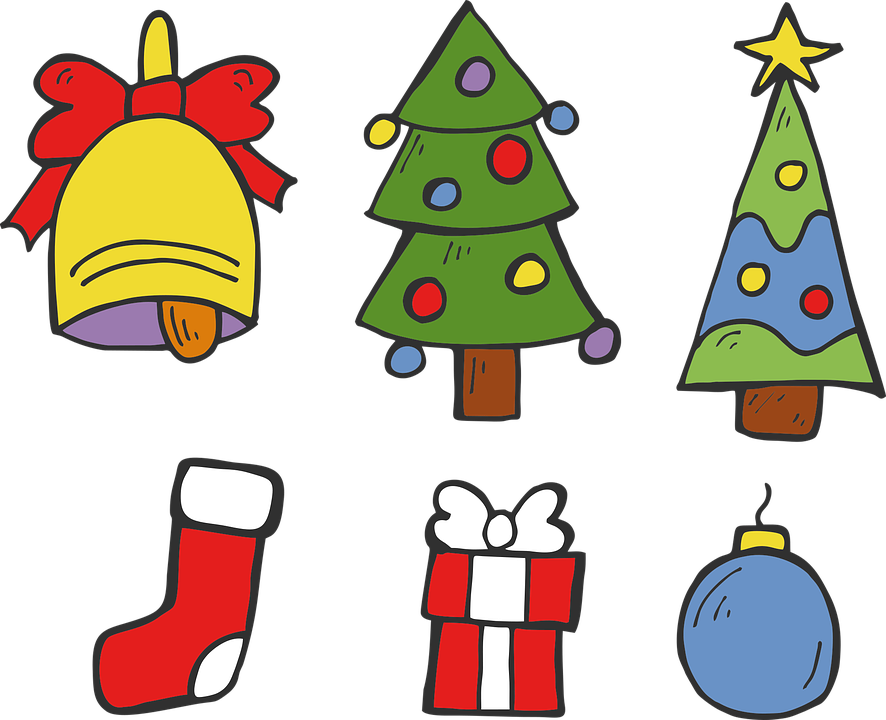 Max parle avec la classe de Pierre.  Il pose des questions.
Écoute. C’est une question pour la professeure ou pour Pierre ?
écouter
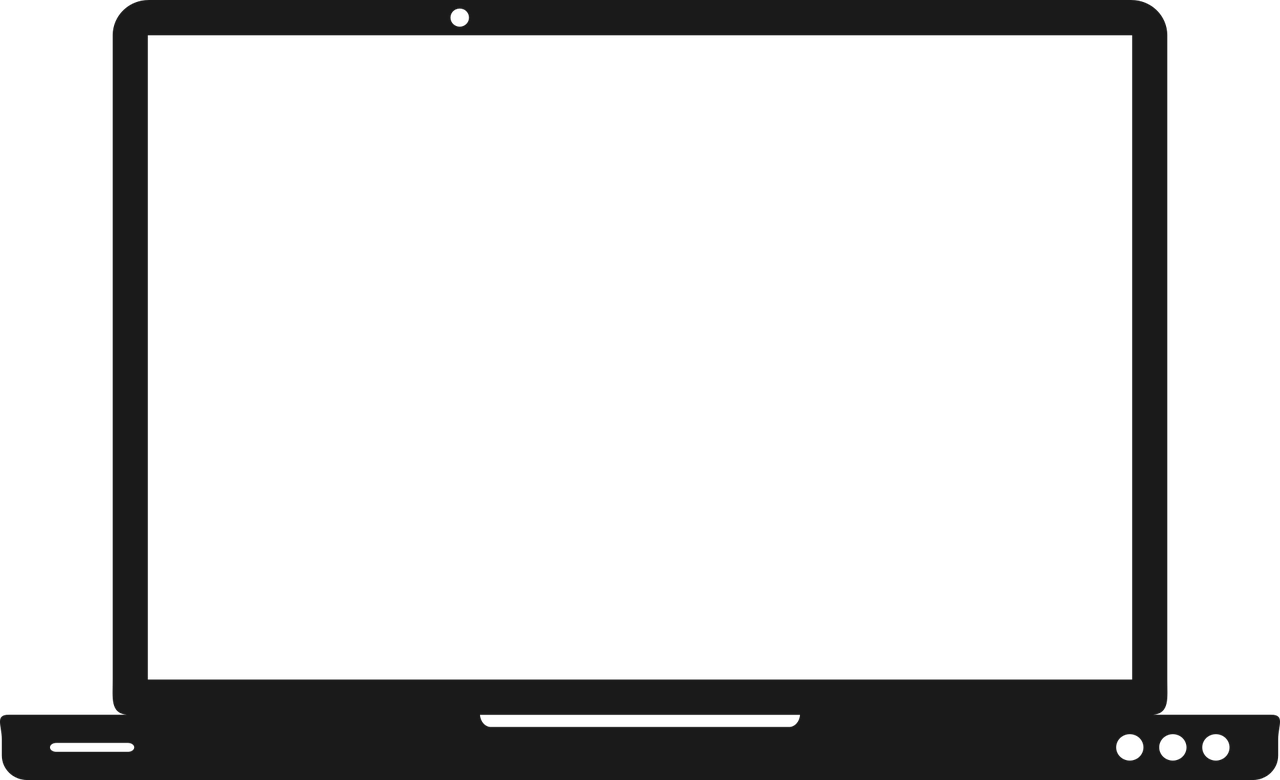 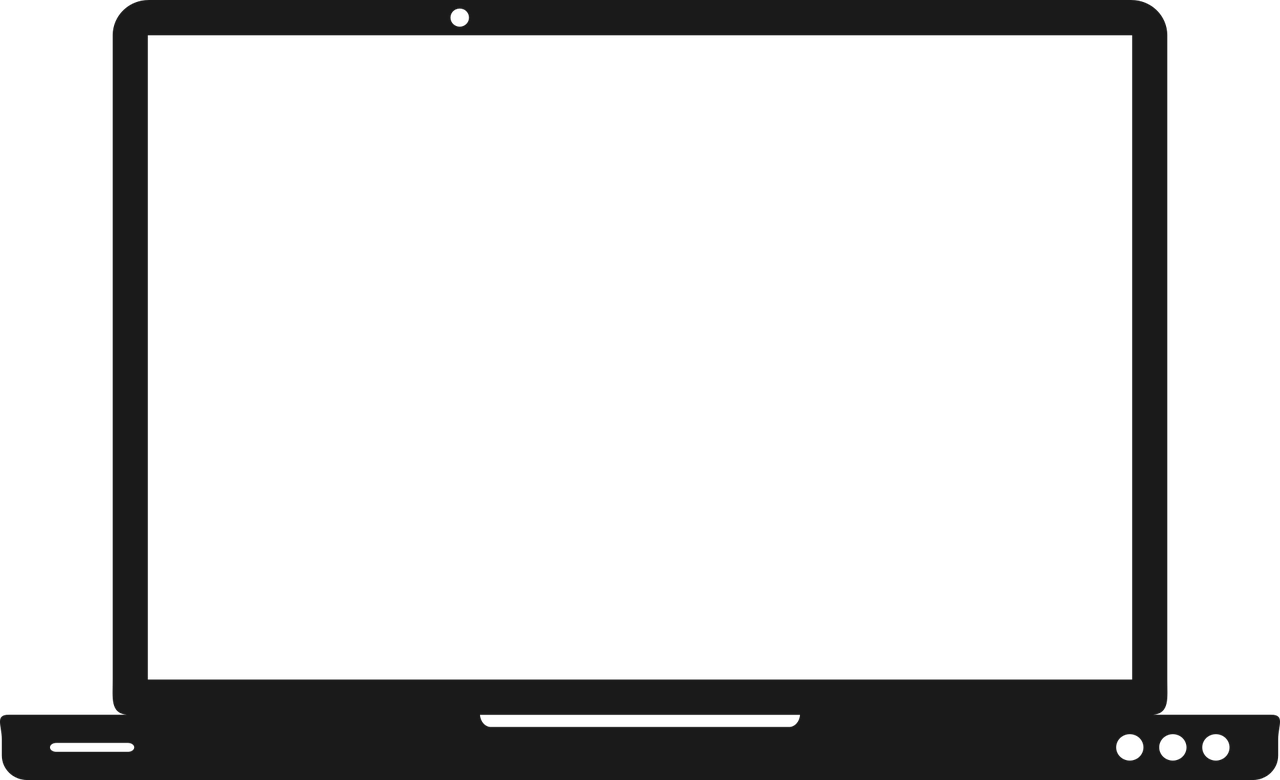 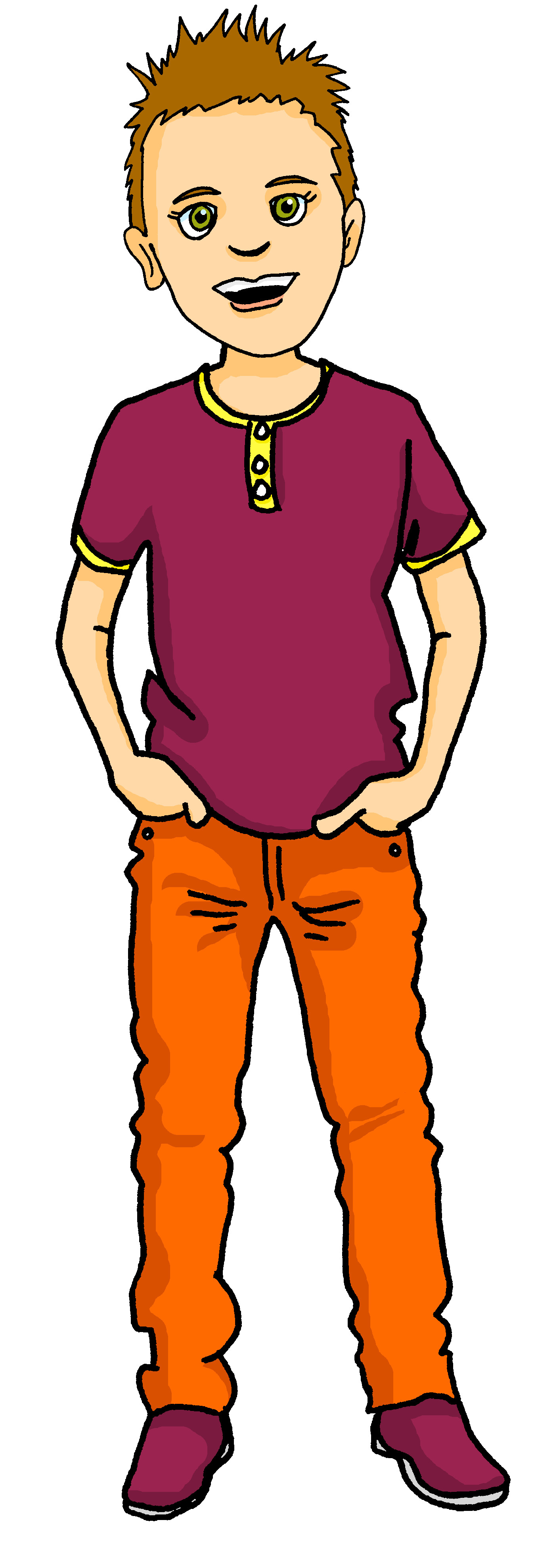 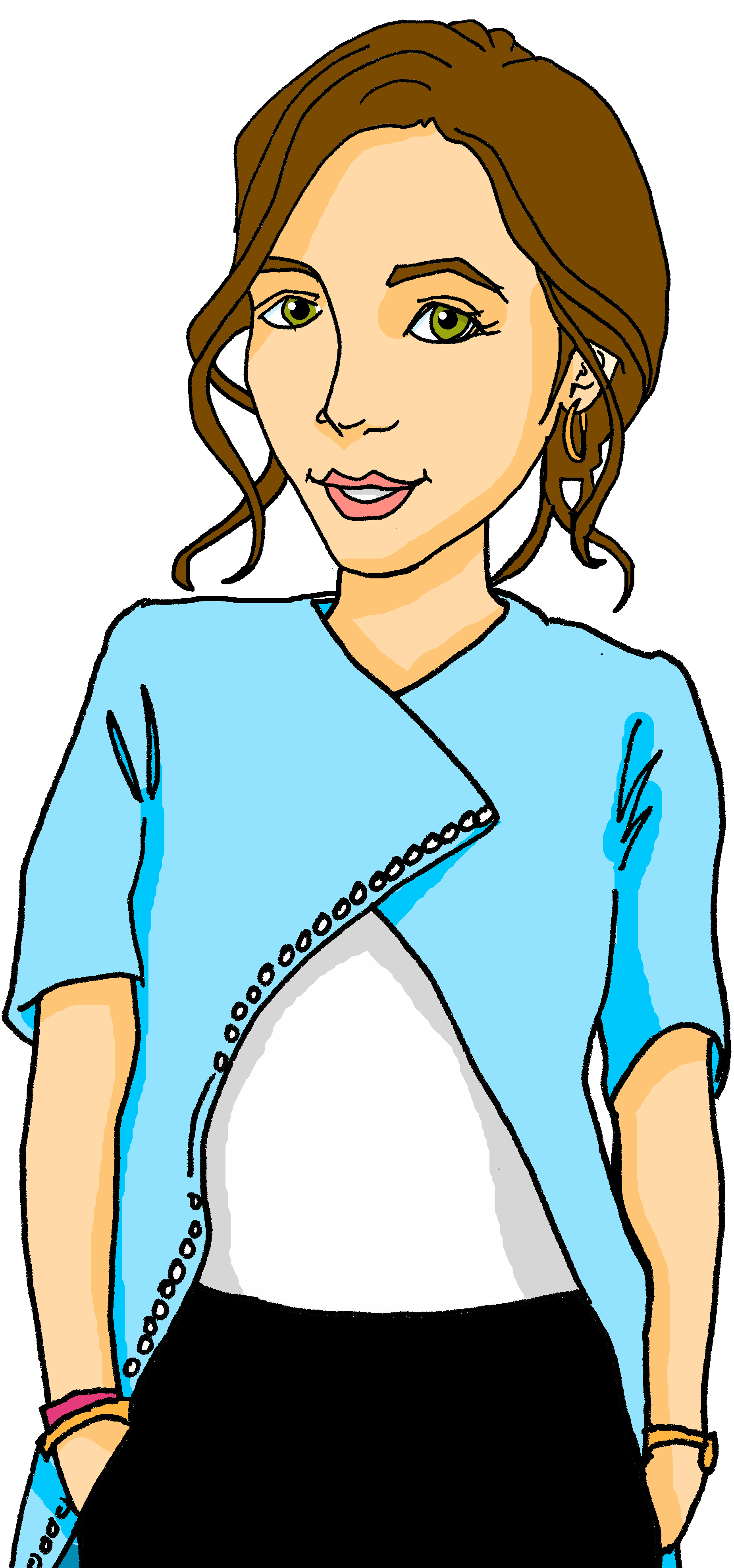 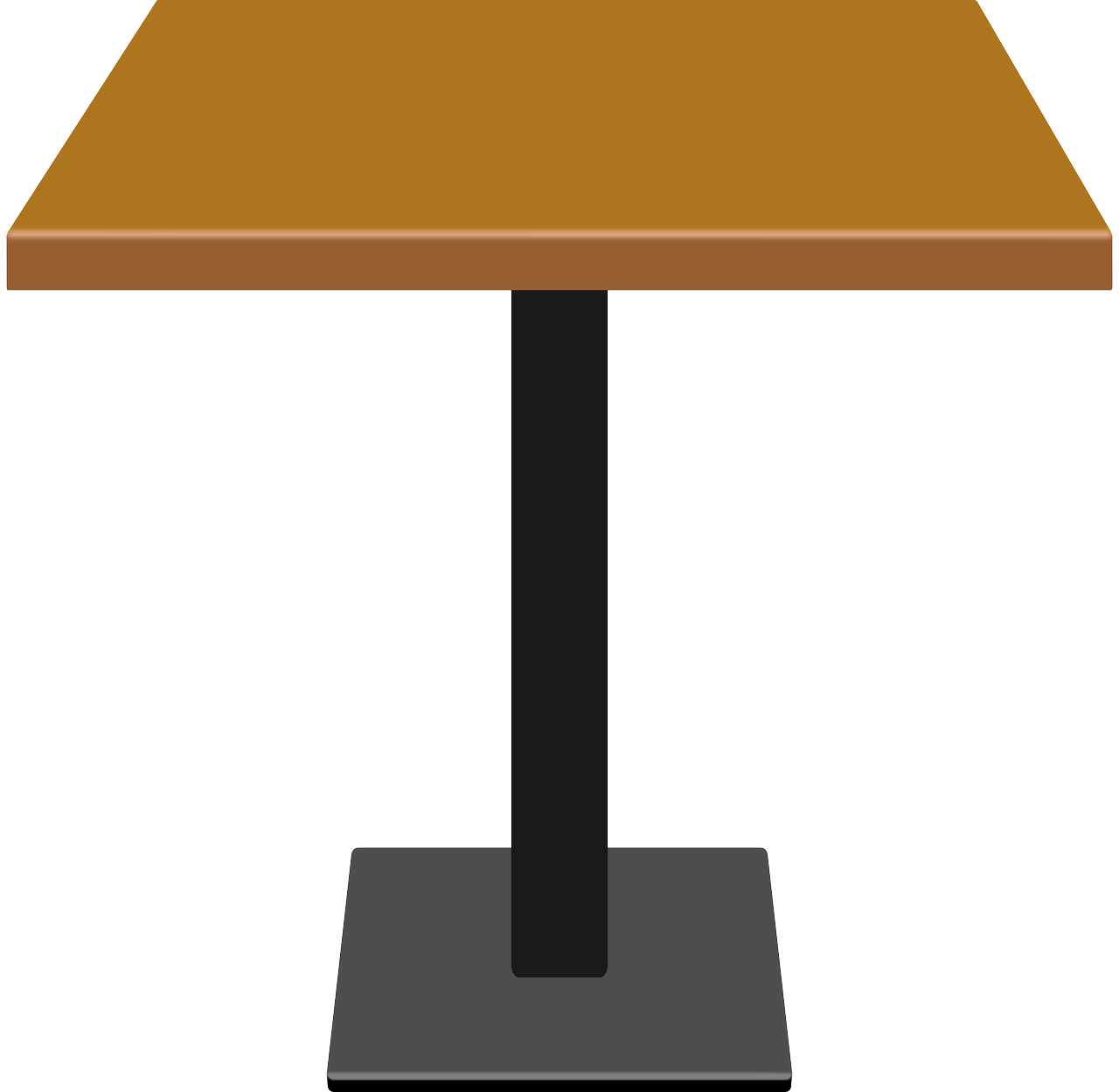 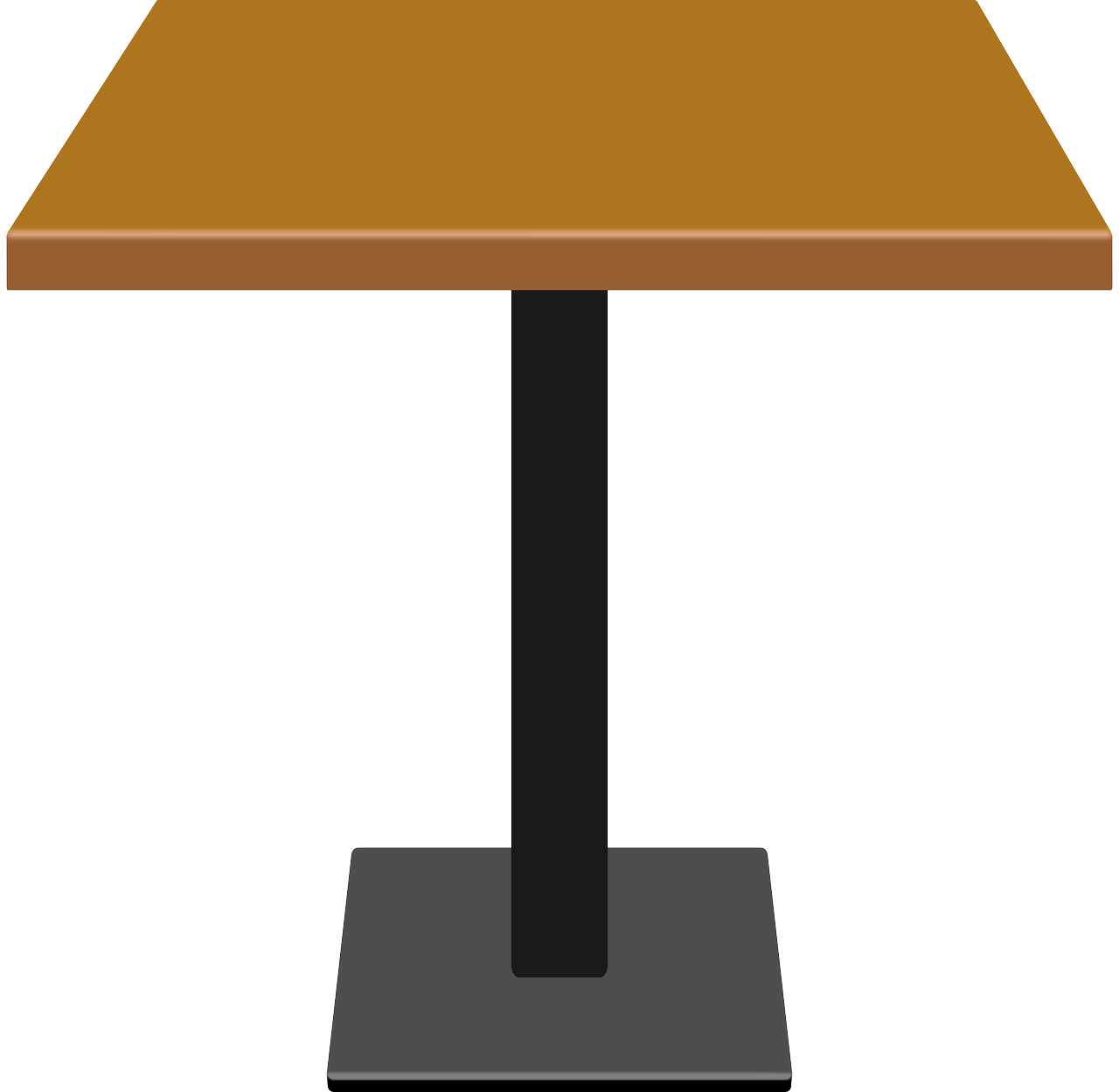 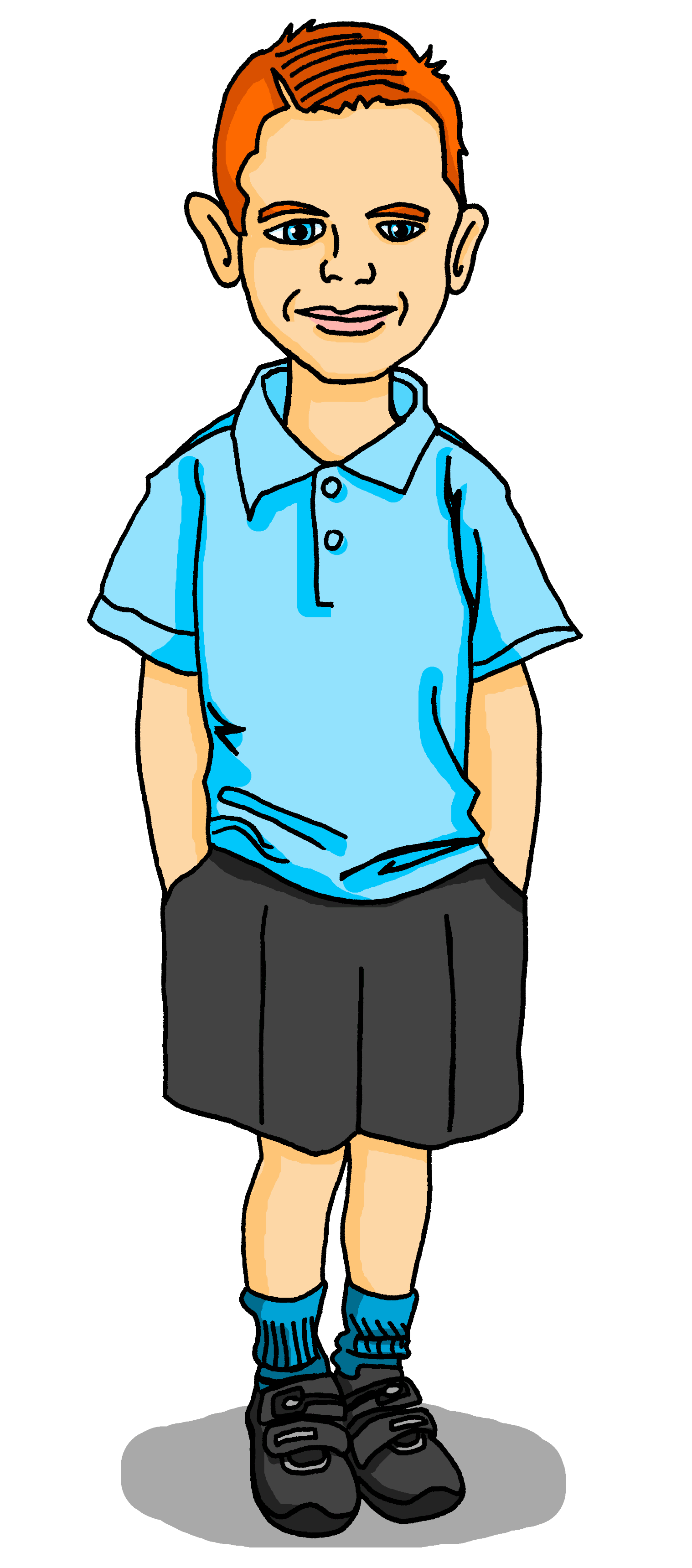 [Vous] aimez Noёl ?
6
[Speaker Notes: [6/7]

Transcript:
[Vous] aimez Noёl ?]
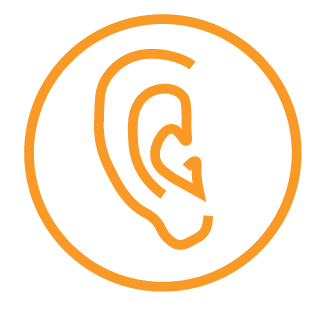 Les traditions en France [7/7]
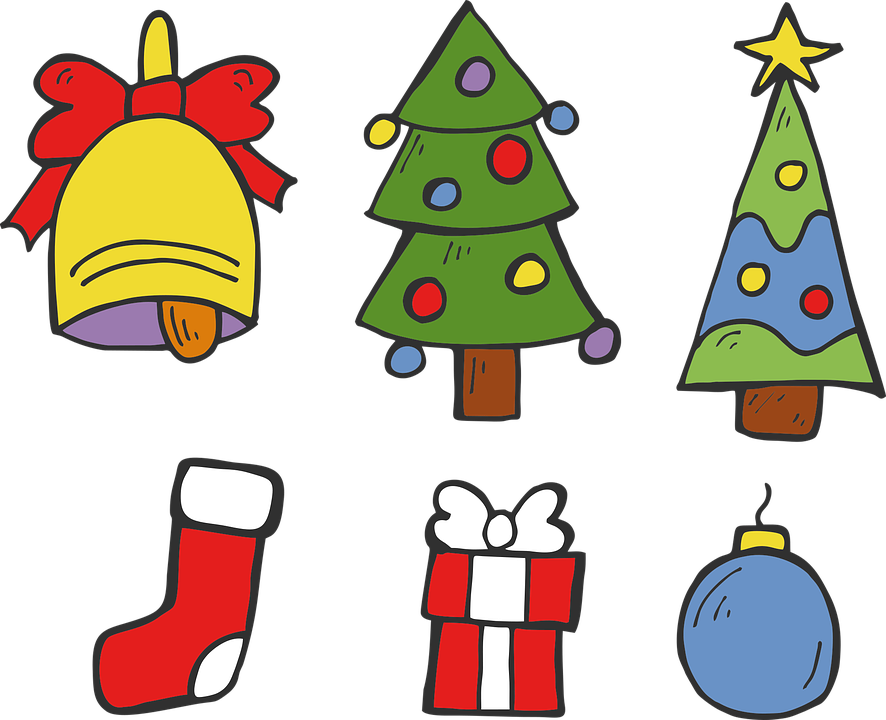 Max parle avec la classe de Pierre.  Il pose des questions.
Écoute. C’est une question pour la professeure ou pour Pierre ?
écouter
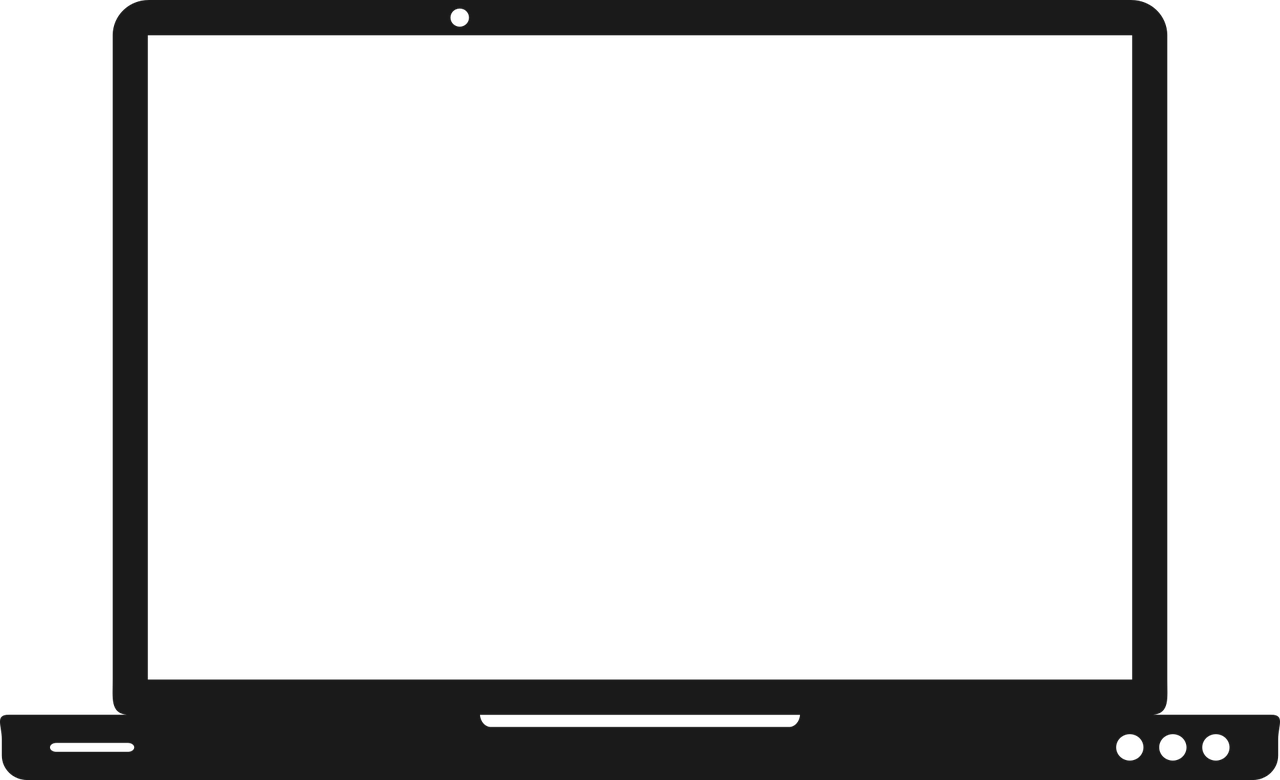 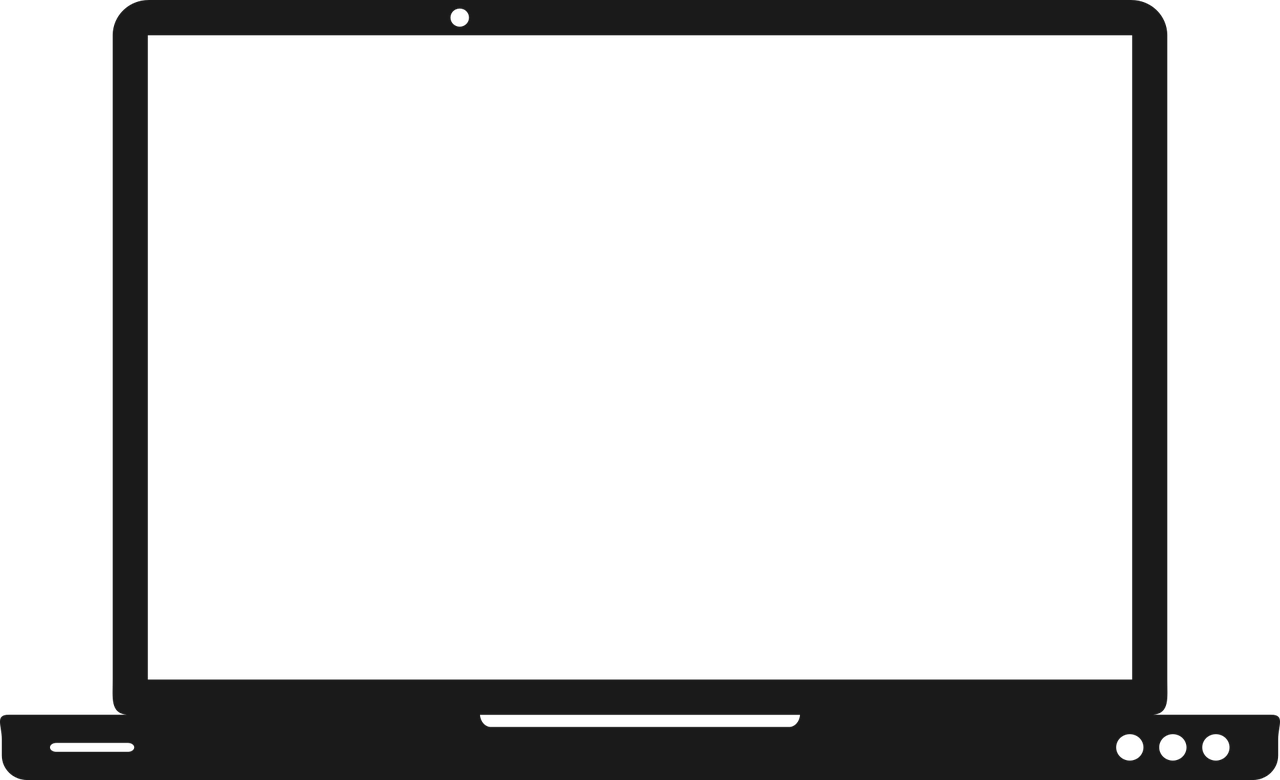 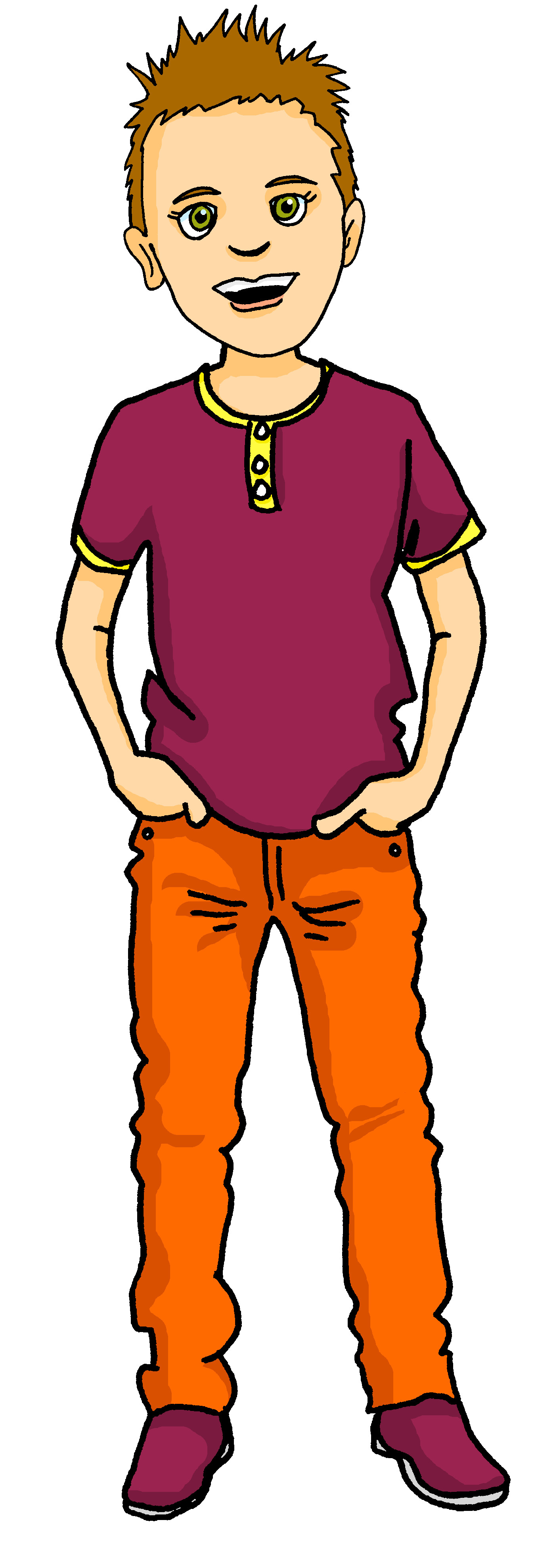 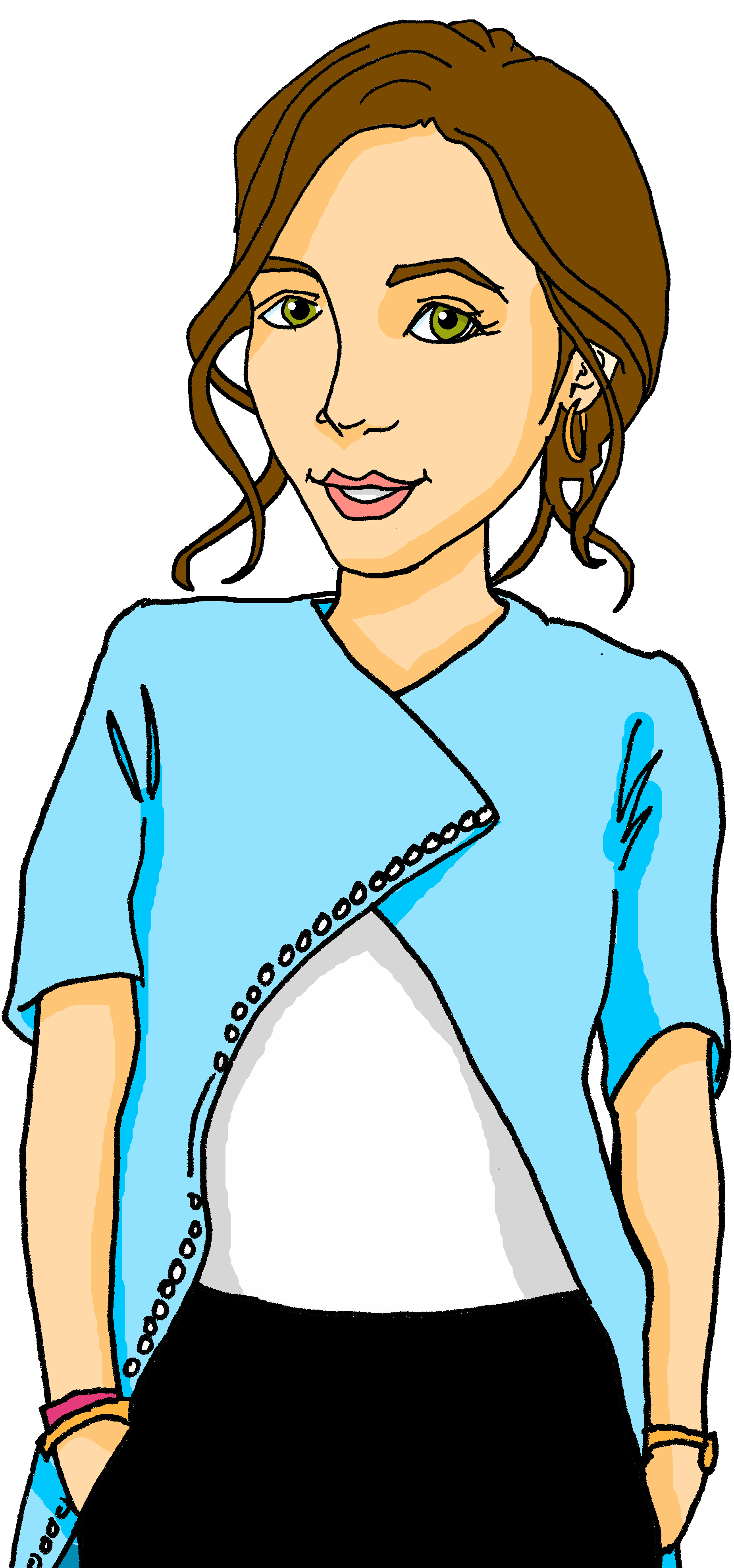 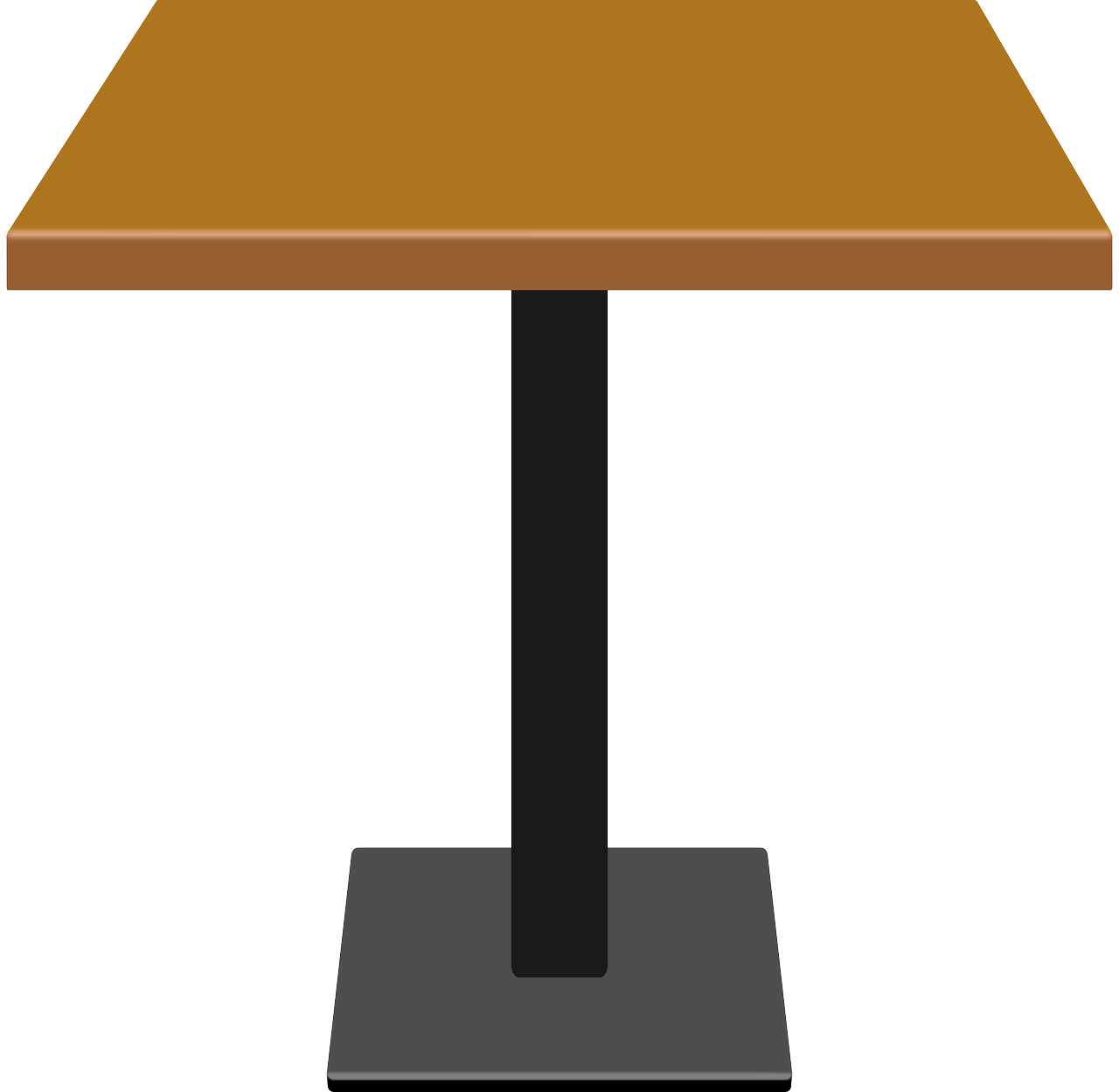 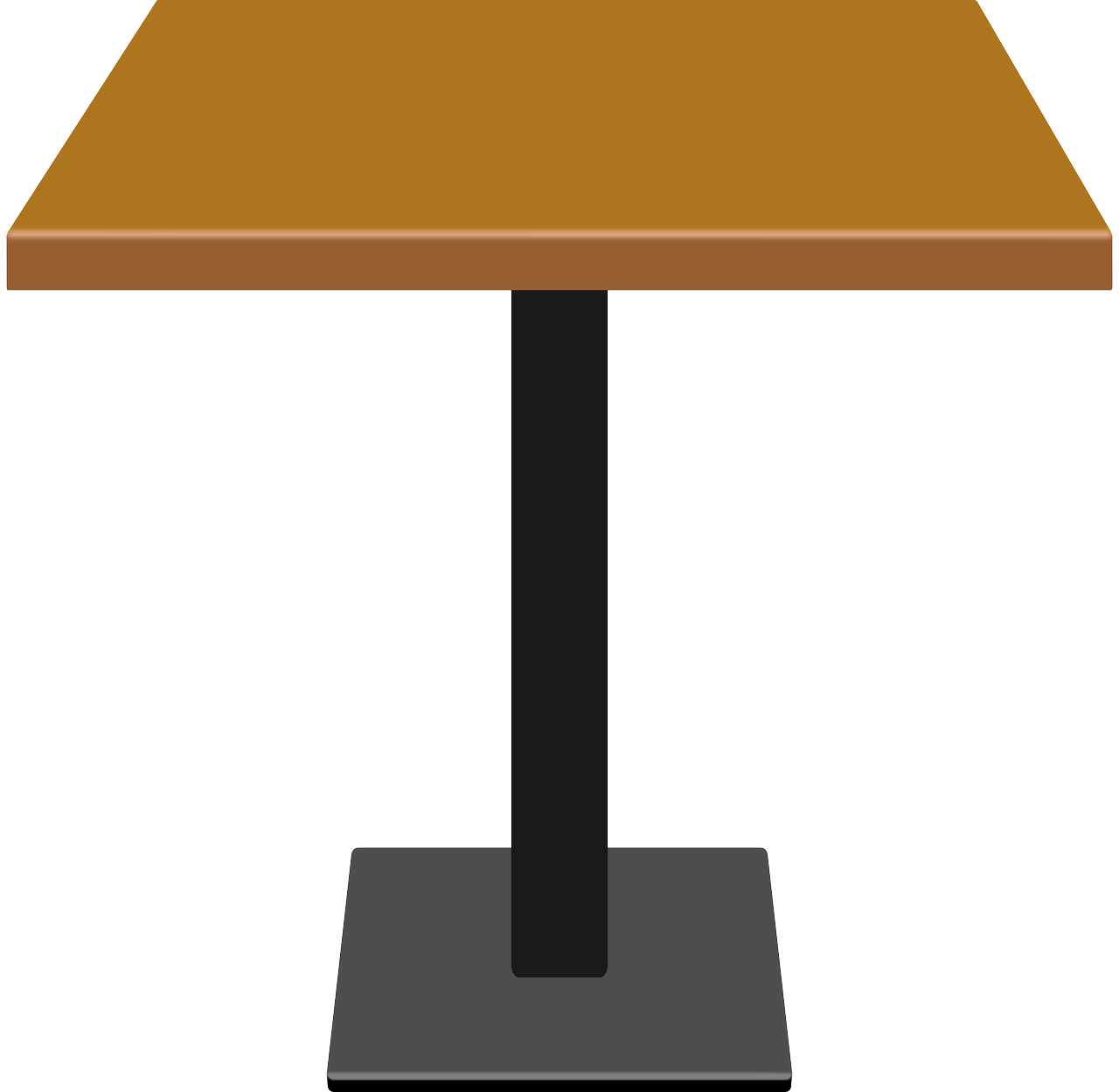 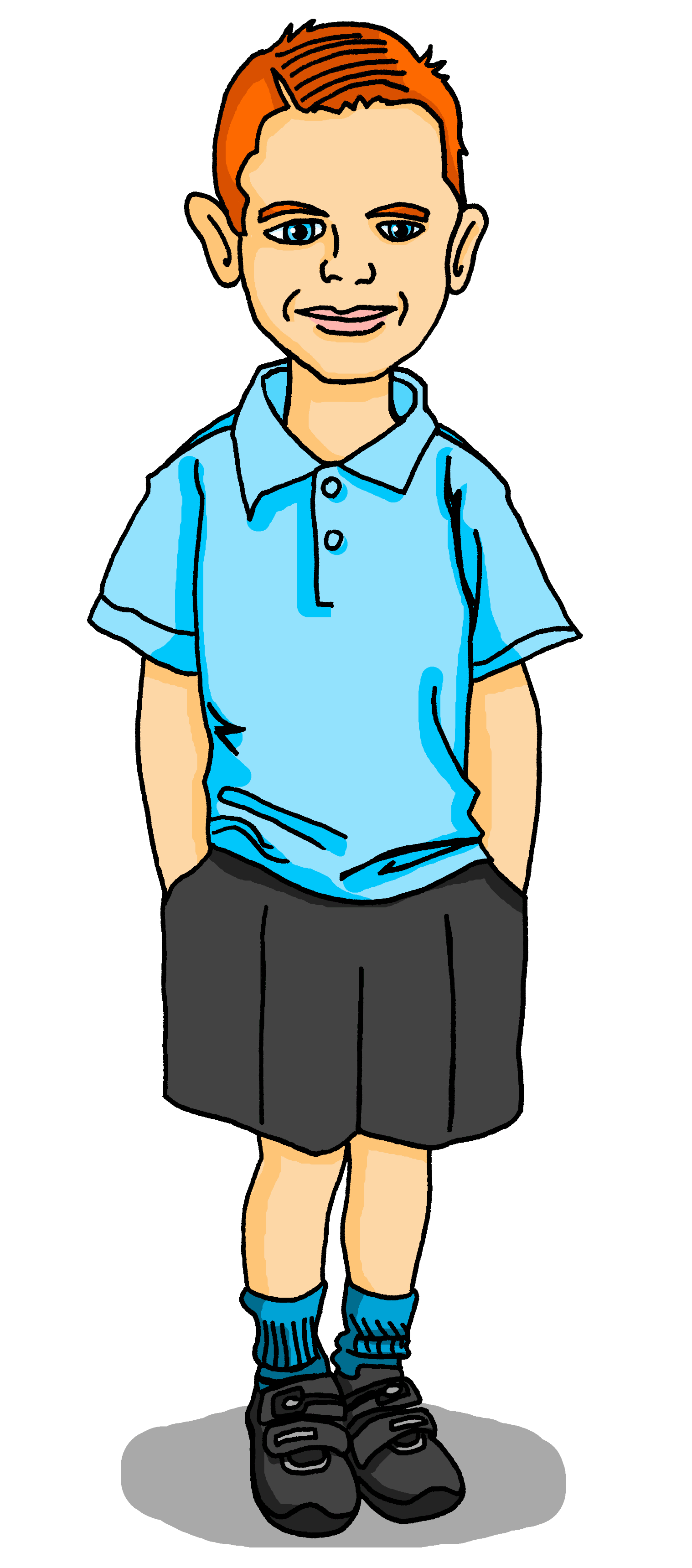 [Tu] souhaites ‘Bonne Année’ à tout le monde ?
7
[Speaker Notes: [7/7]

Transcript:
[Tu] souhaites ‘Bonne Année’ à tout le monde ?]
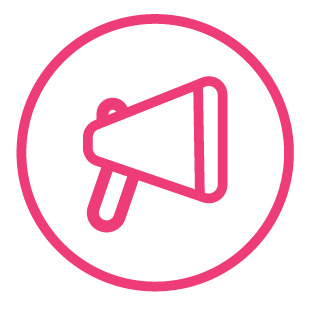 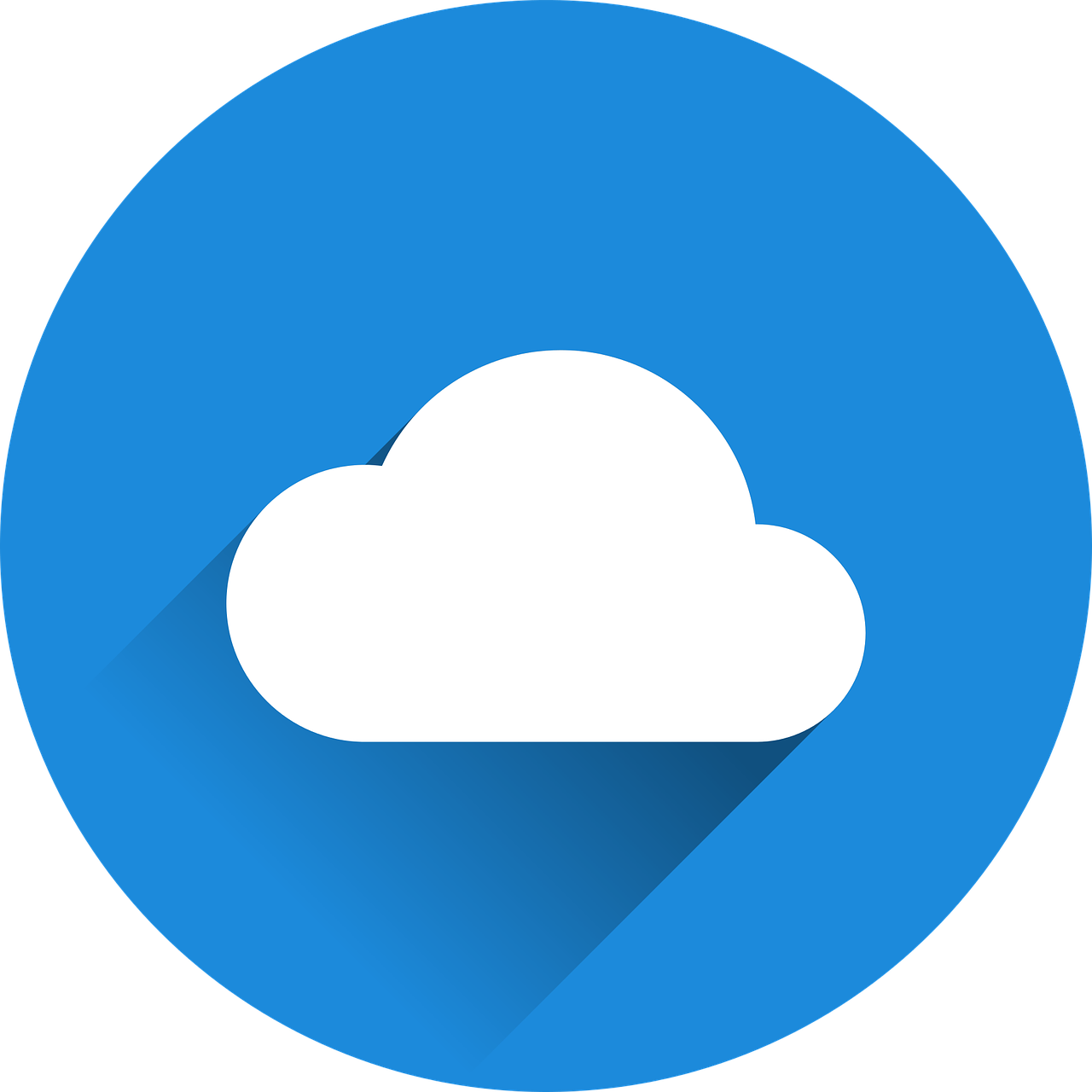 Vocabulaire
mots
vocabulaire
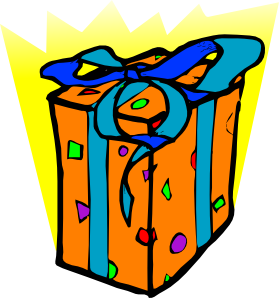 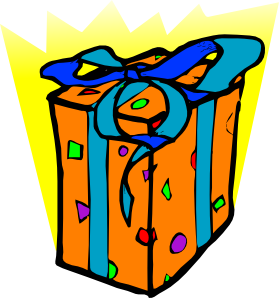 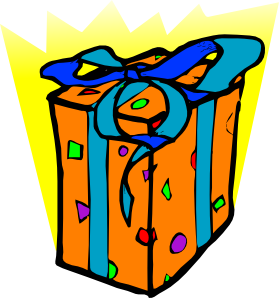 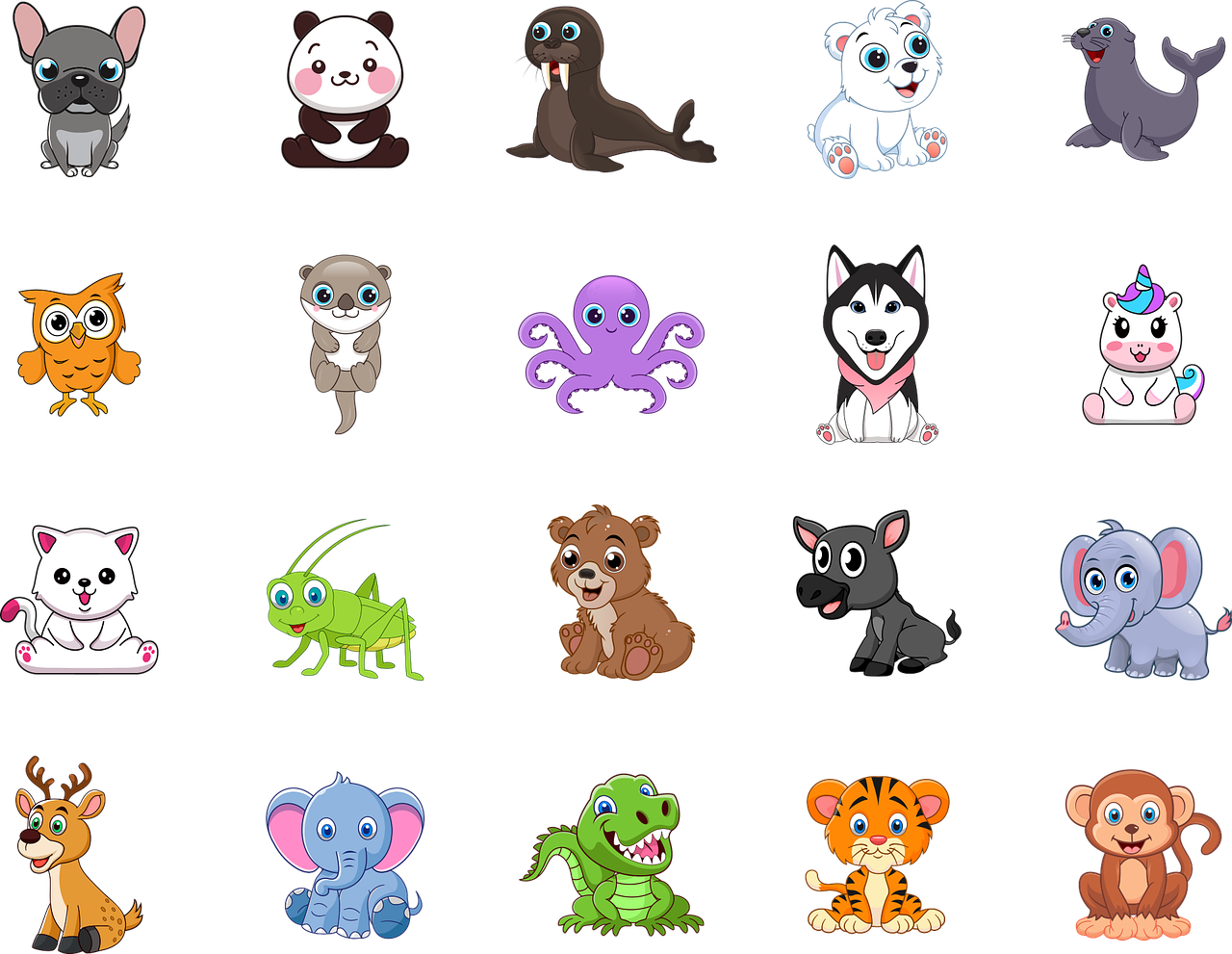 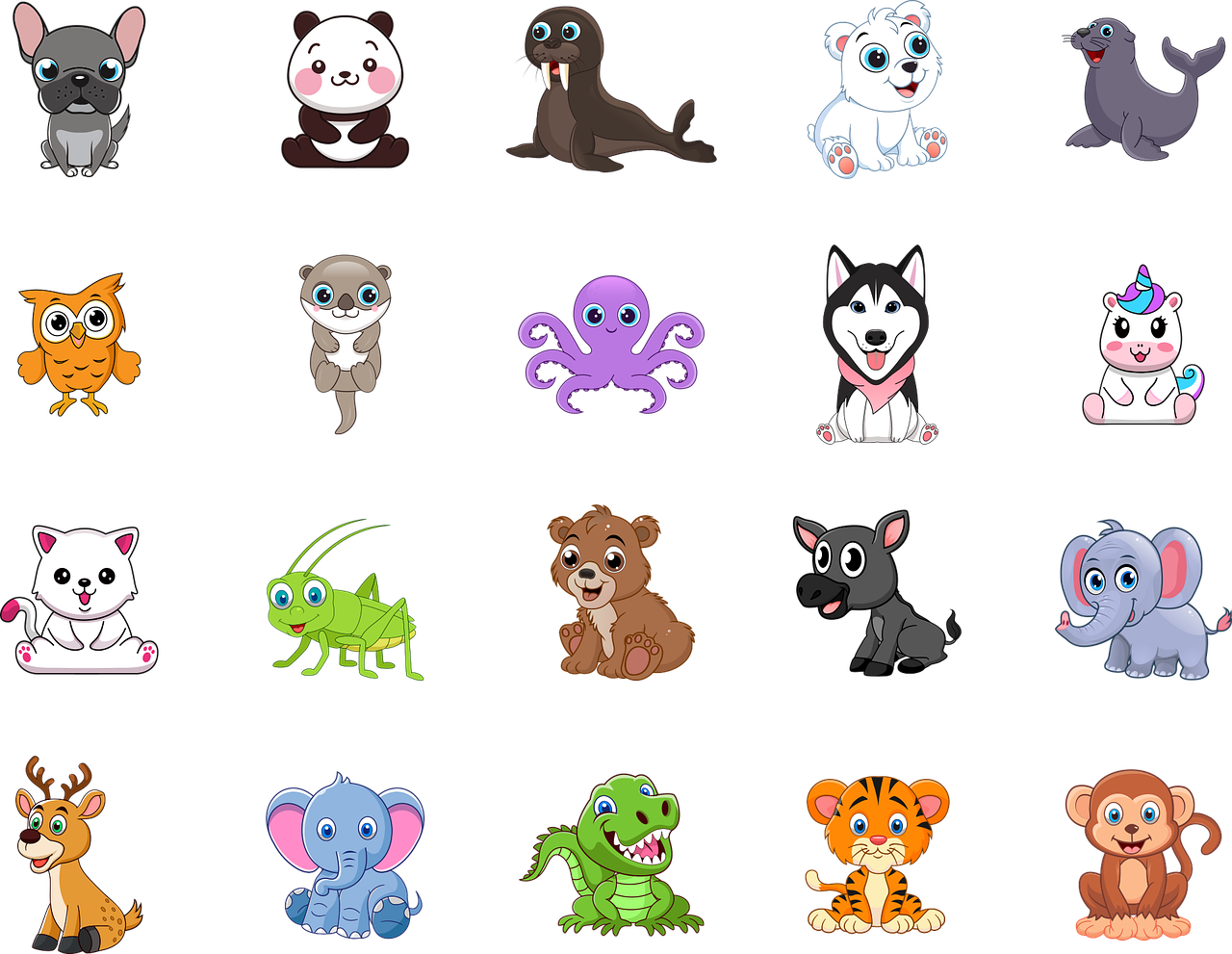 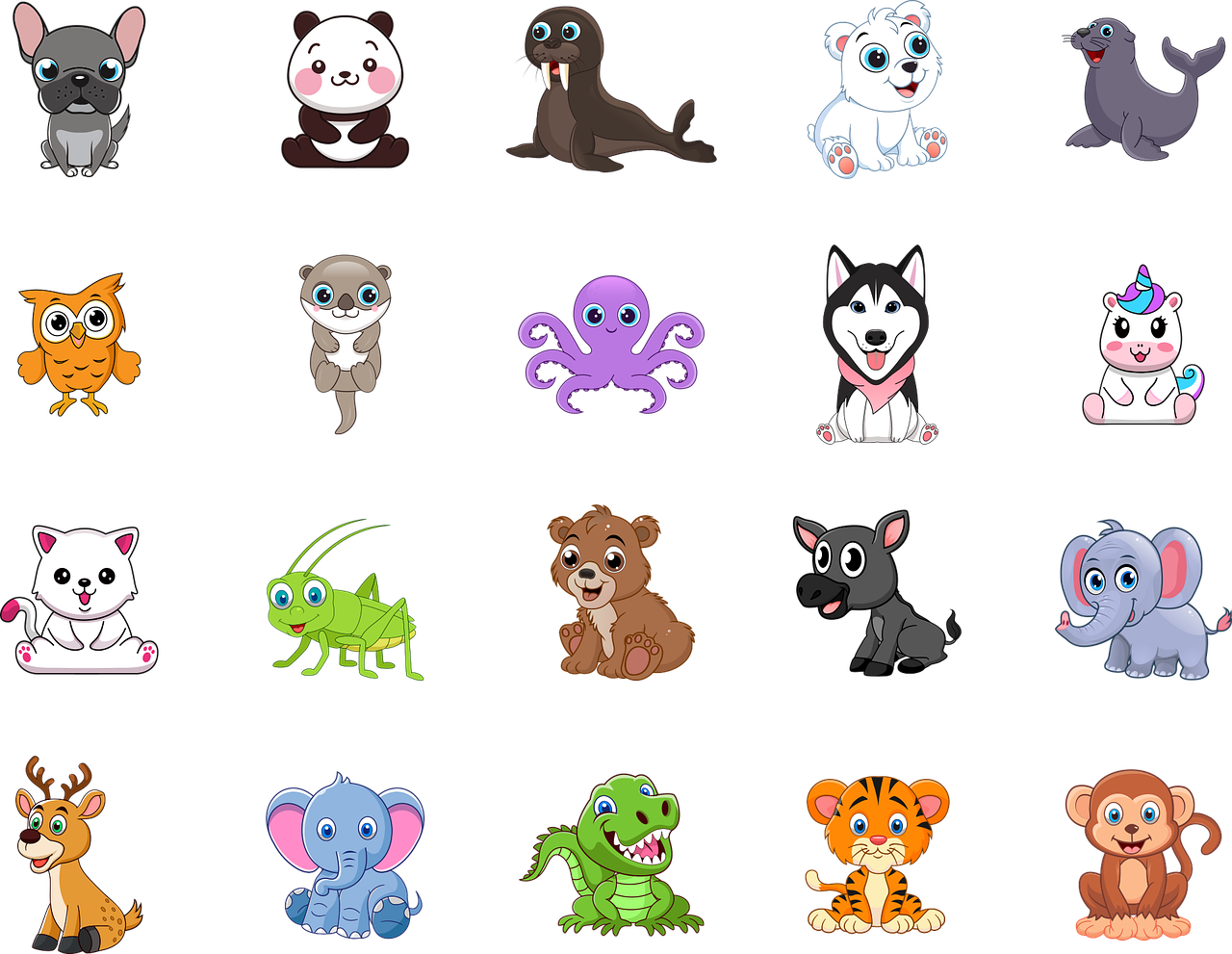 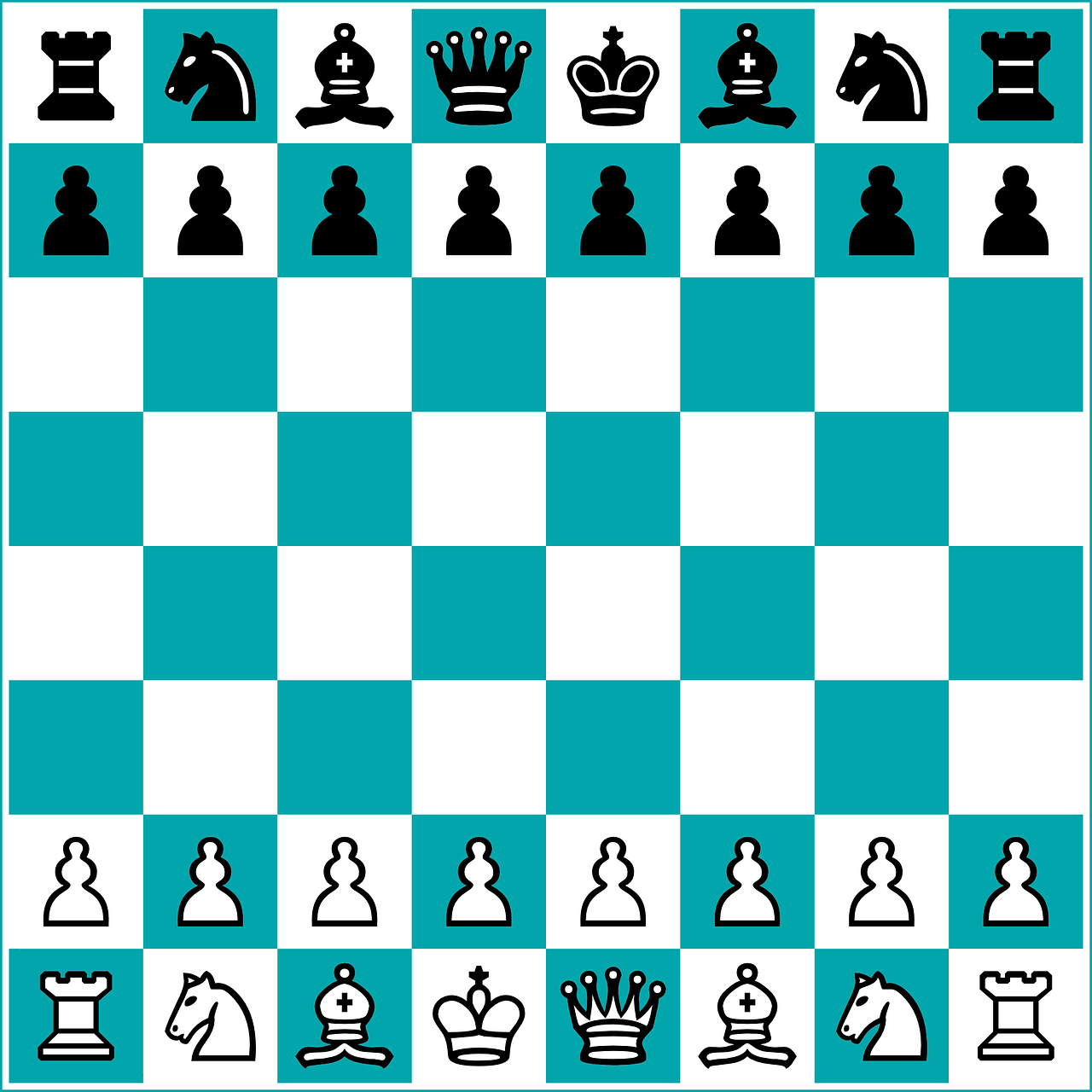 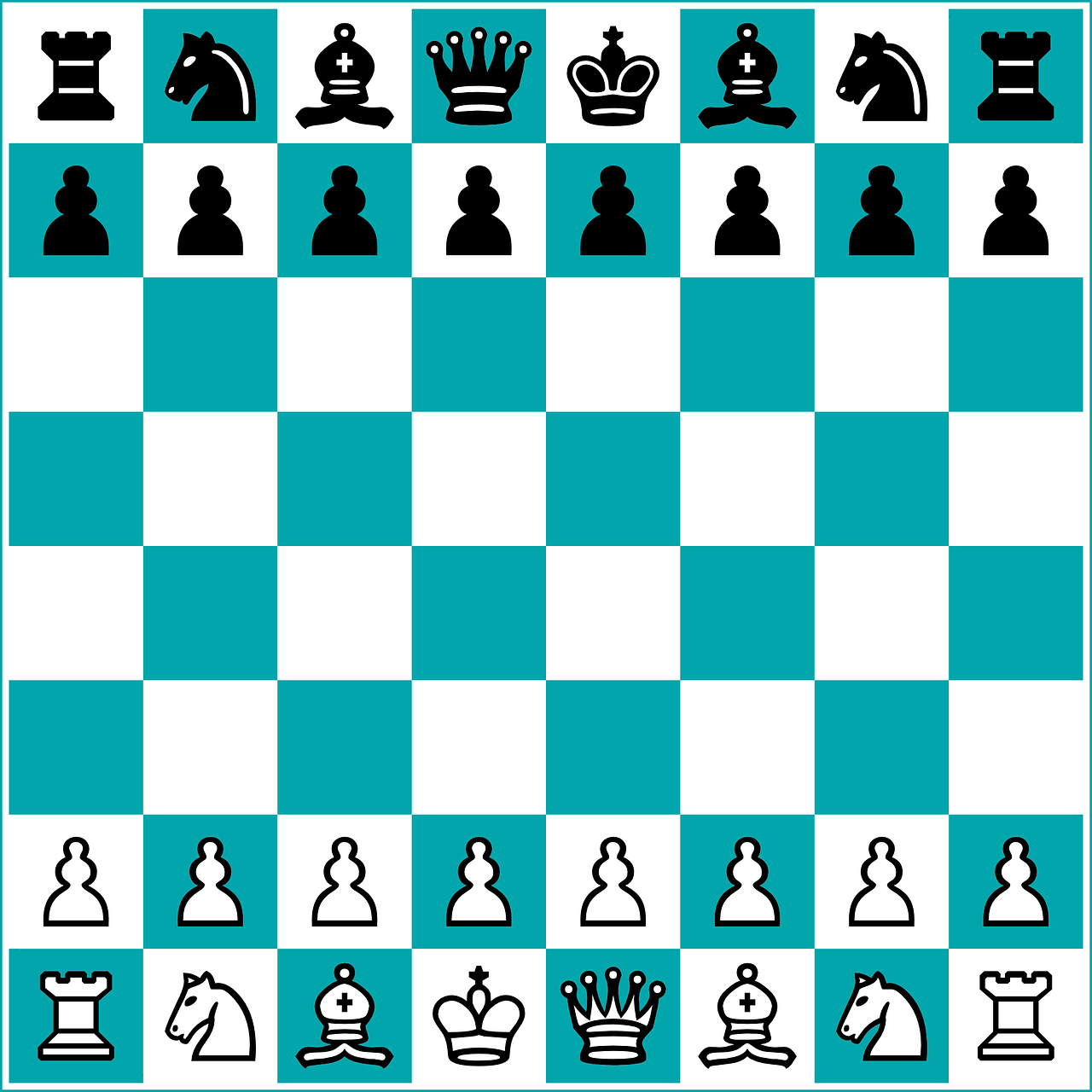 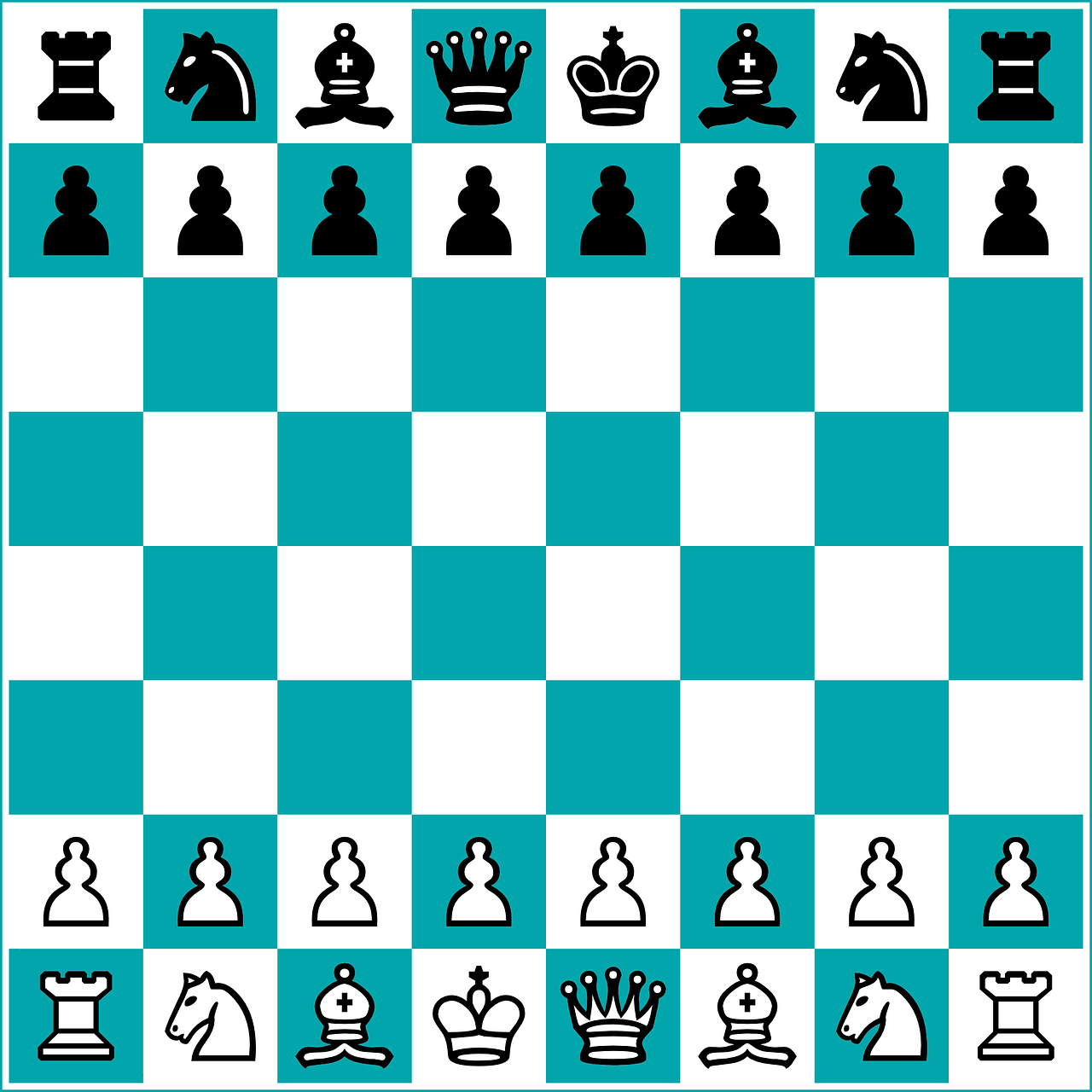 jeu
jeux
cadeau
animal
animaux
cadeaux
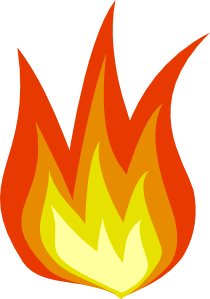 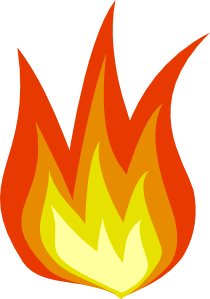 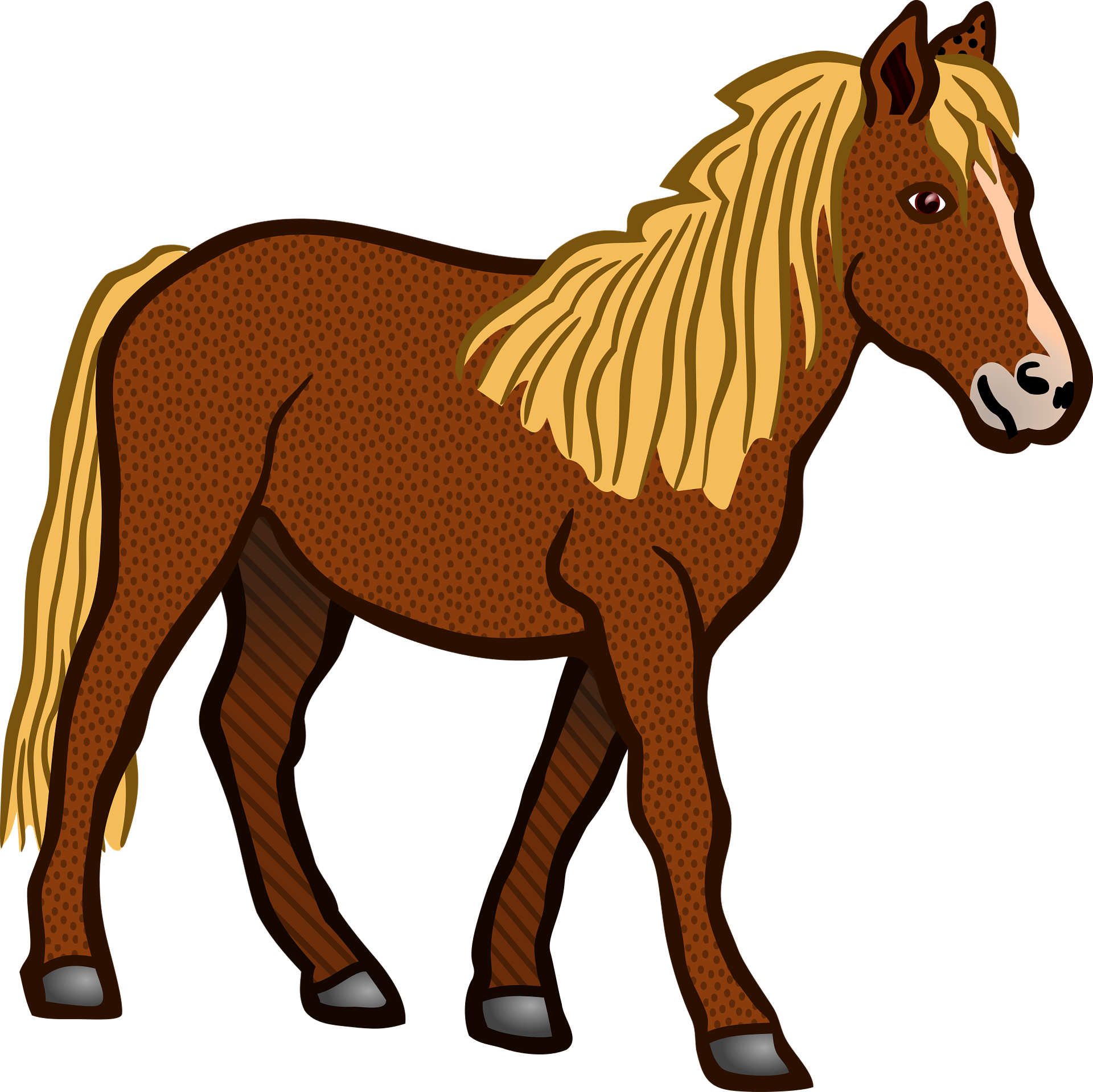 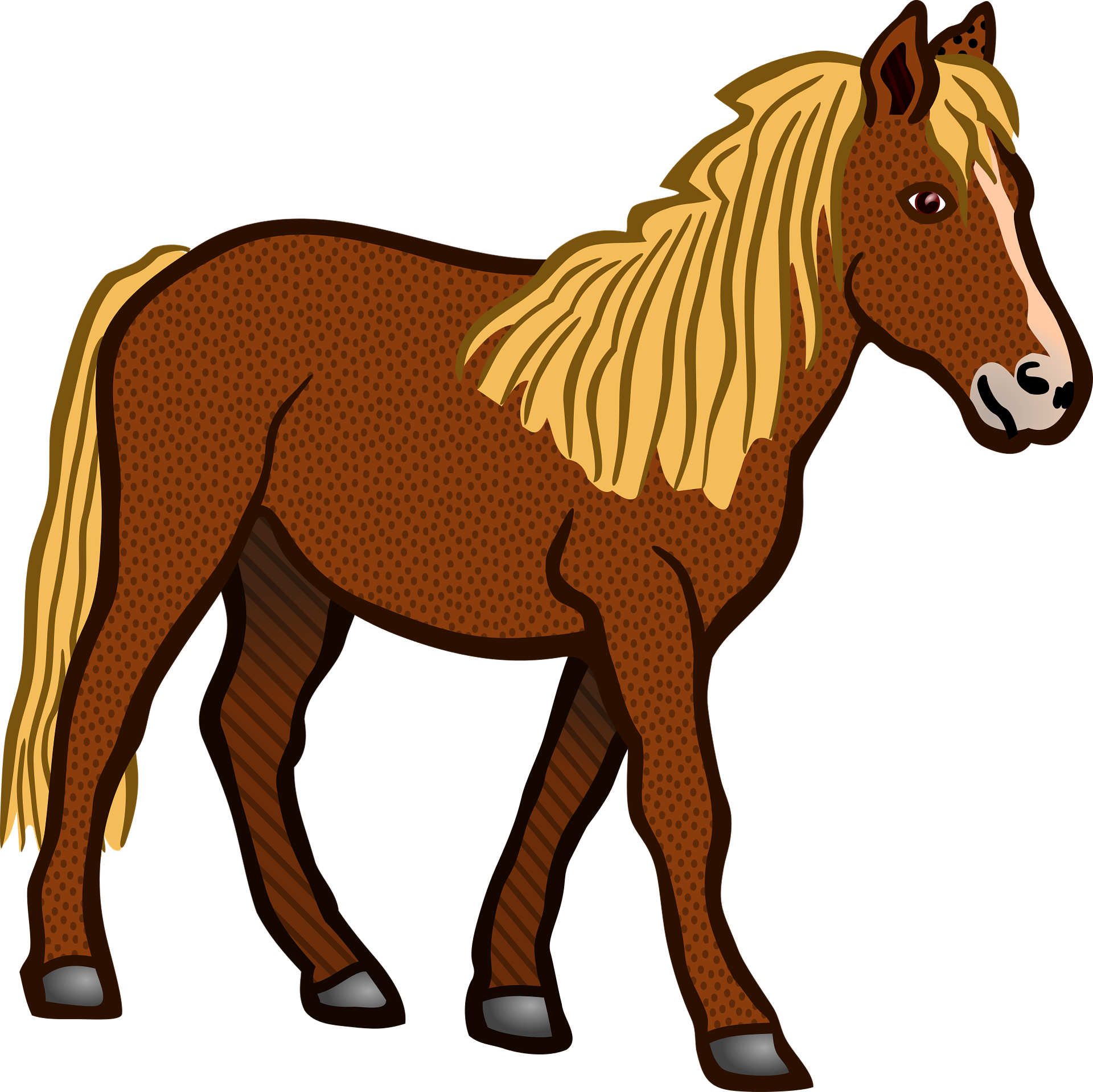 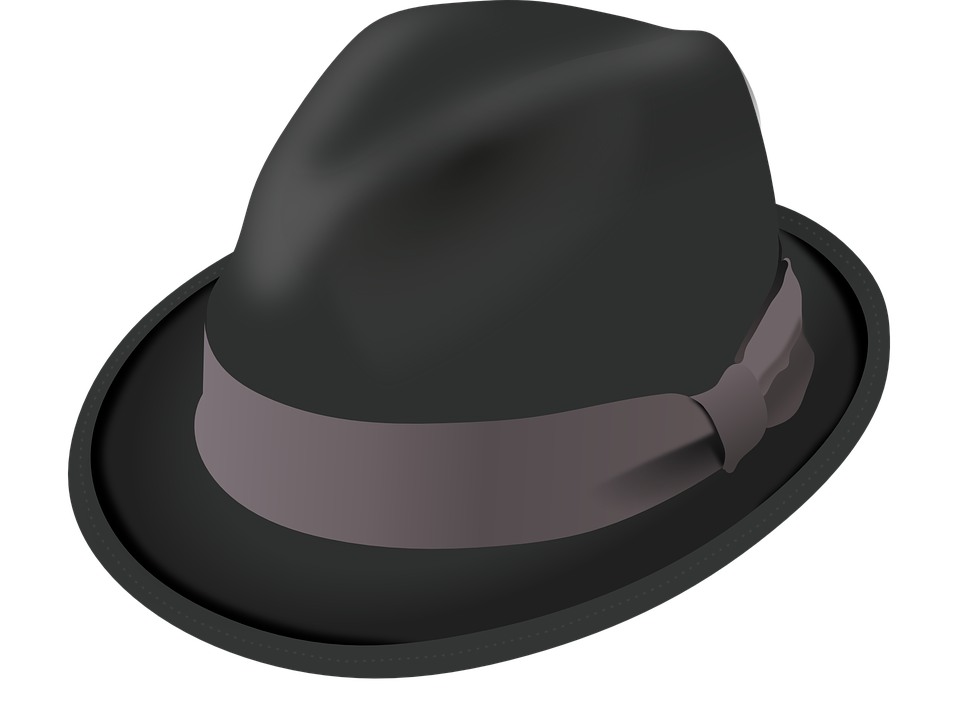 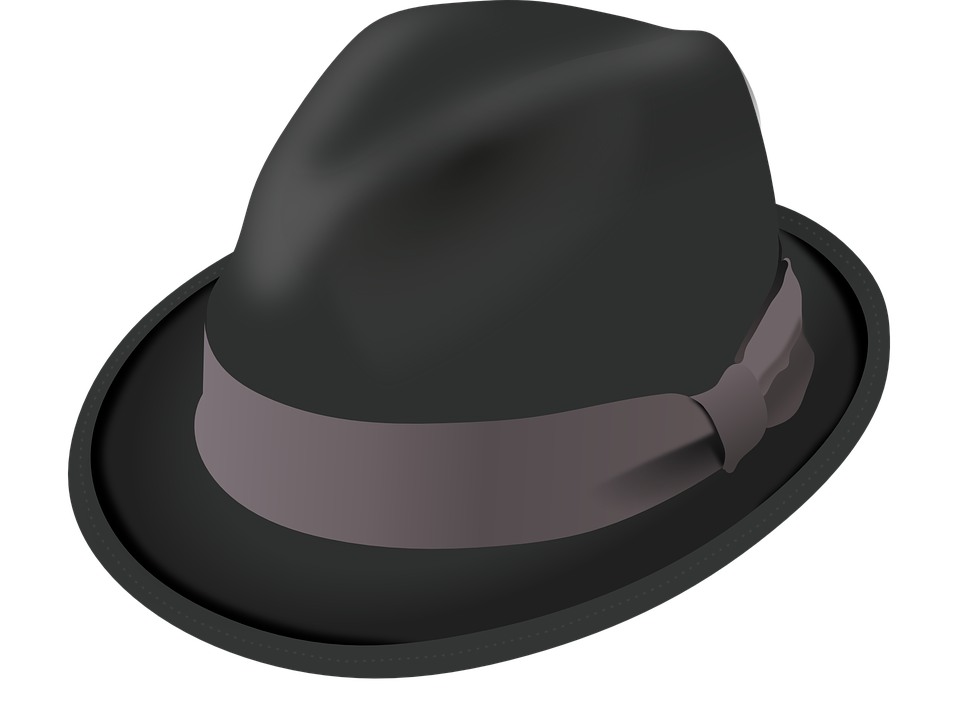 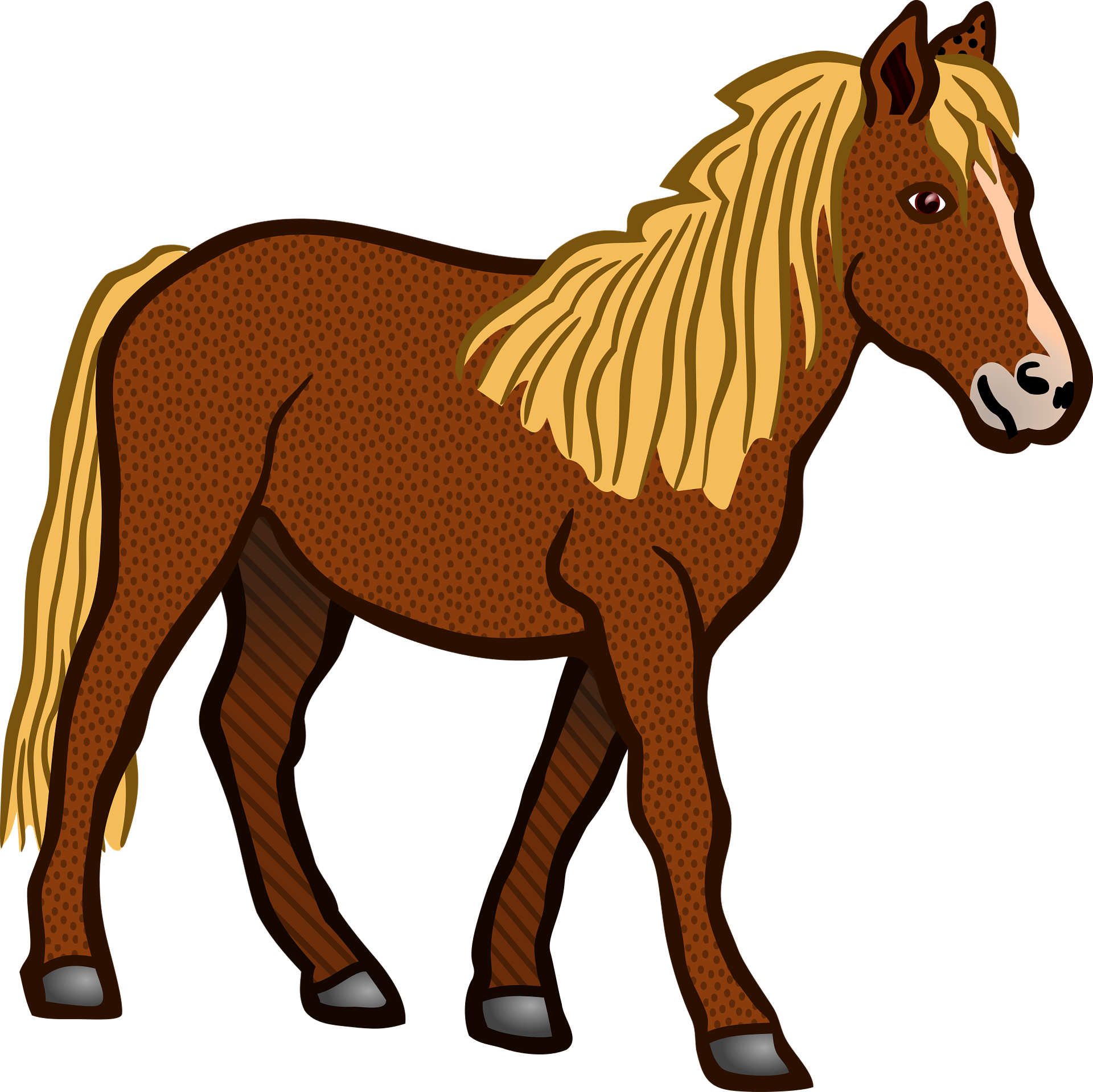 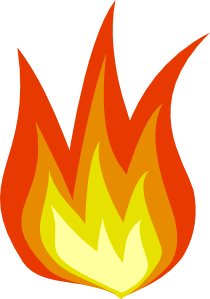 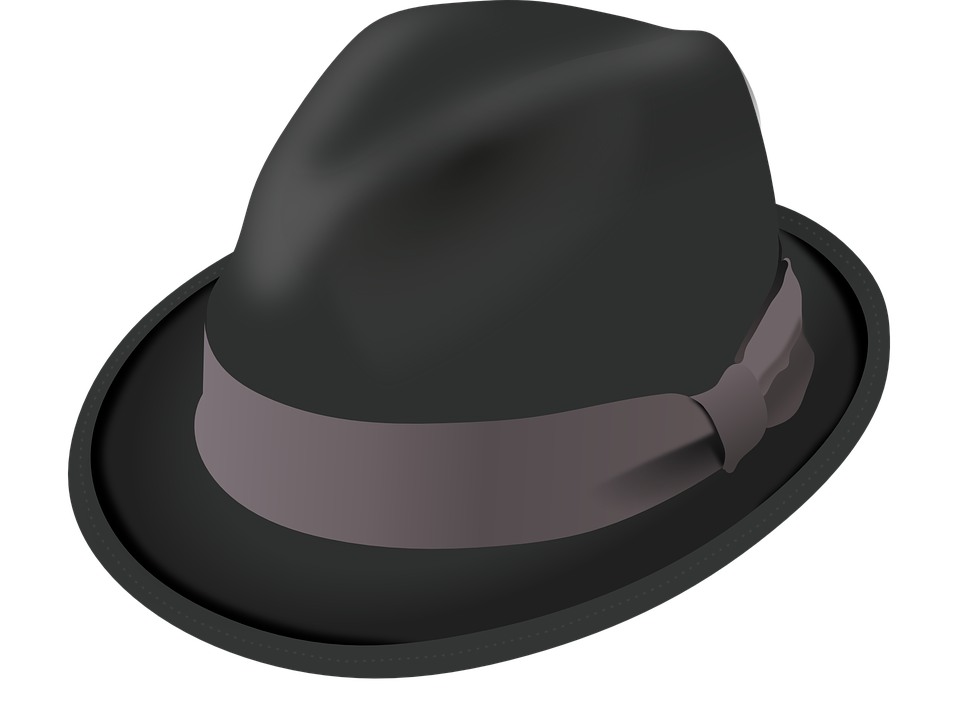 feu
chapeaux
chapeau
feux
cheval
chevaux
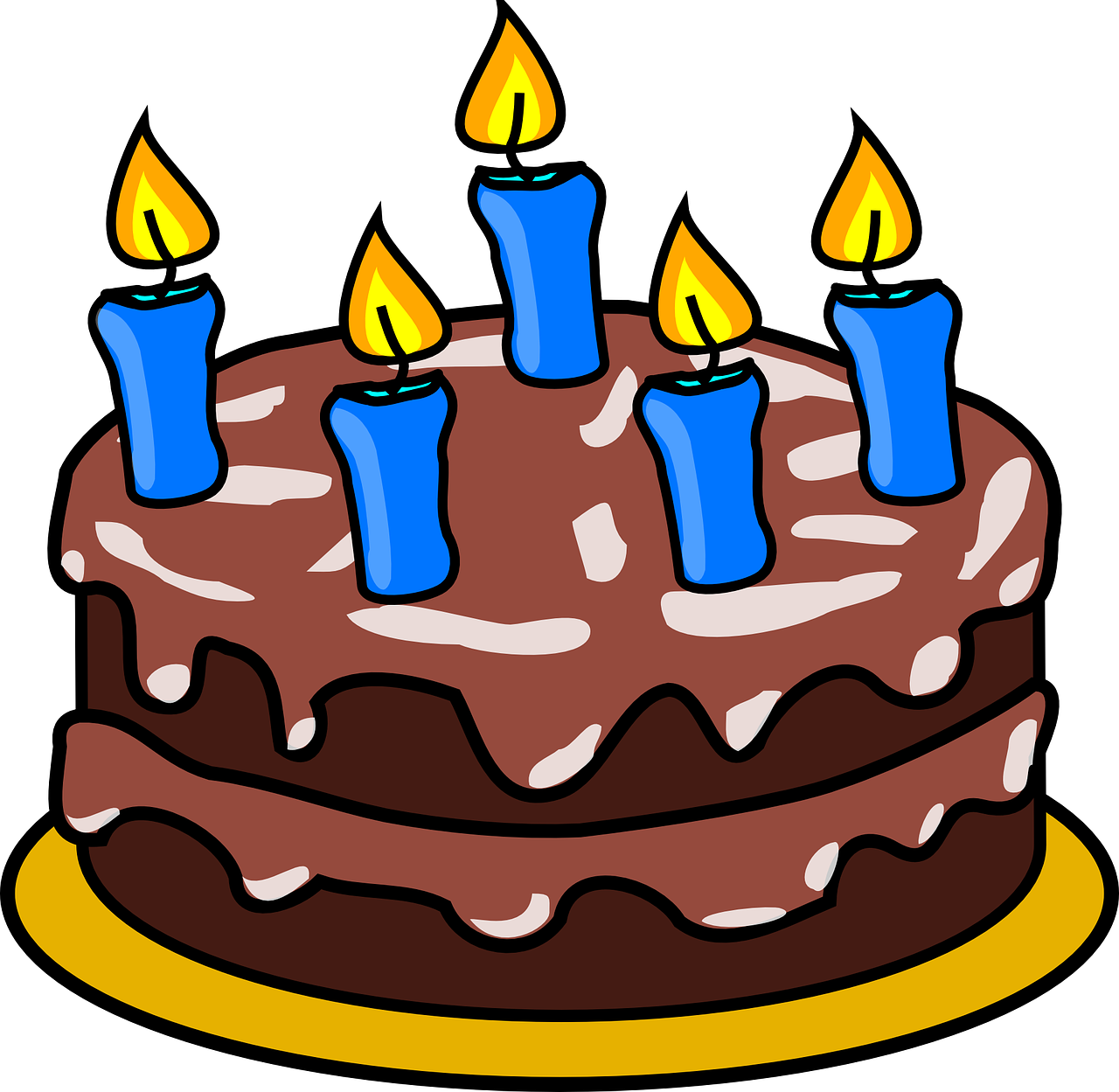 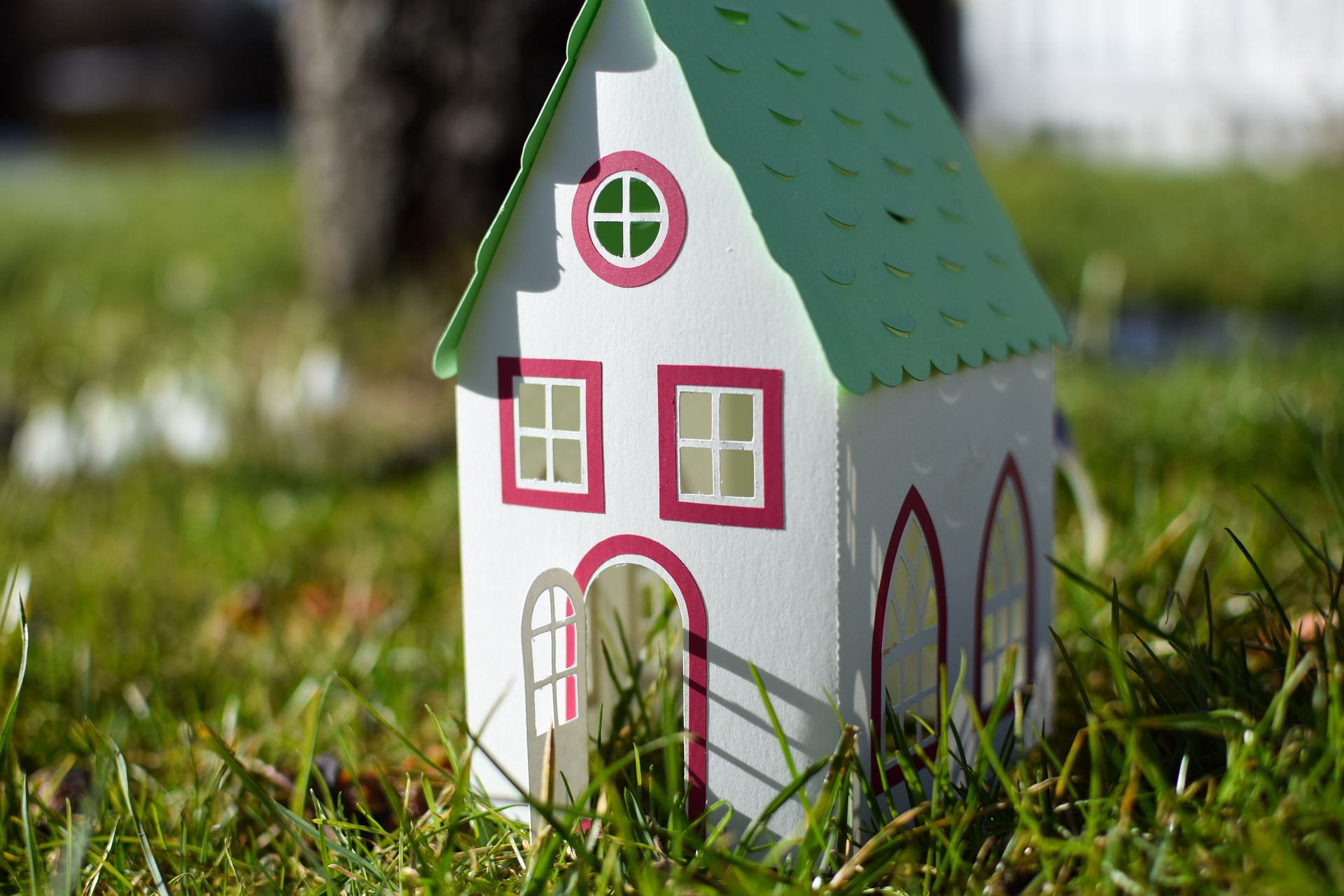 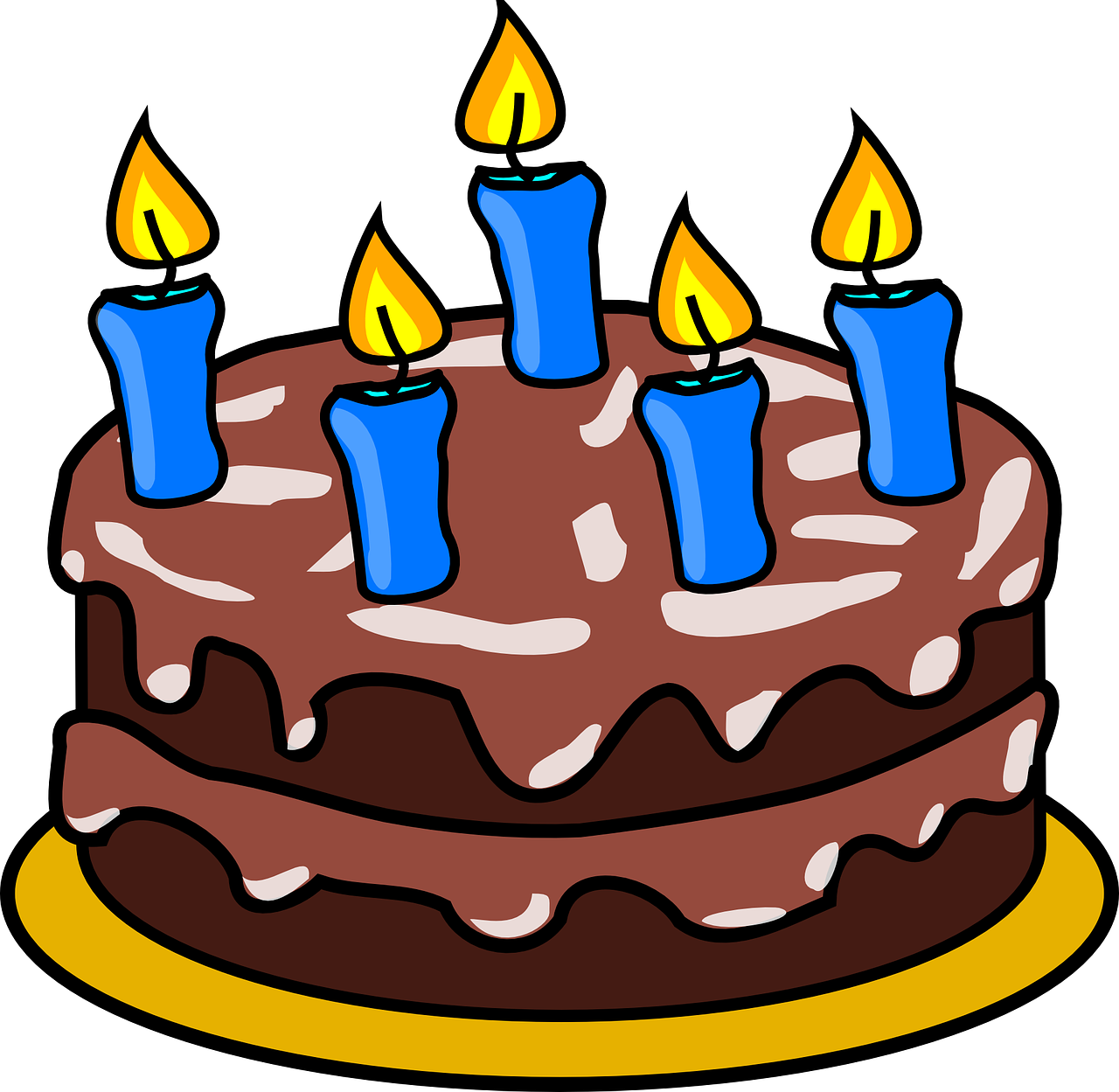 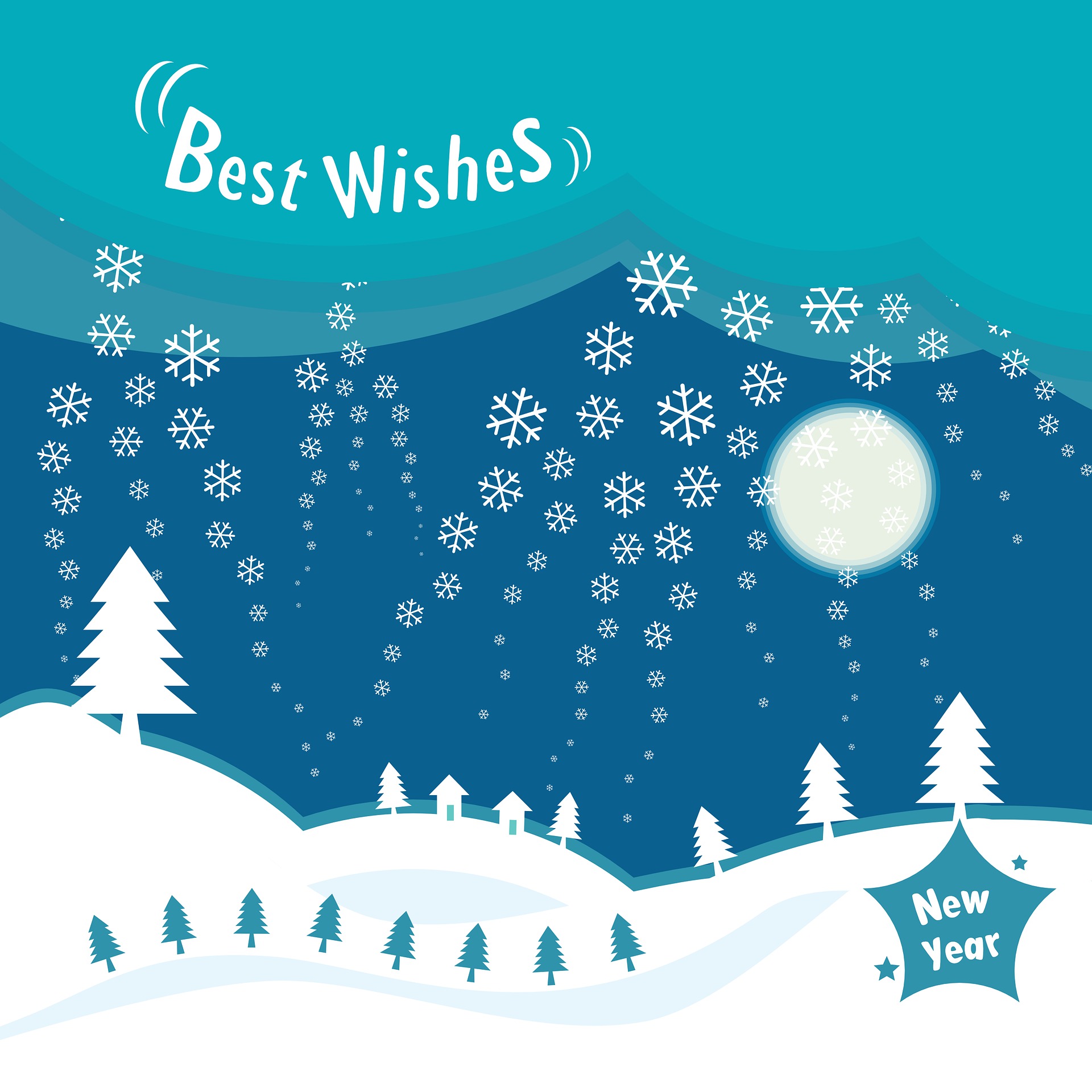 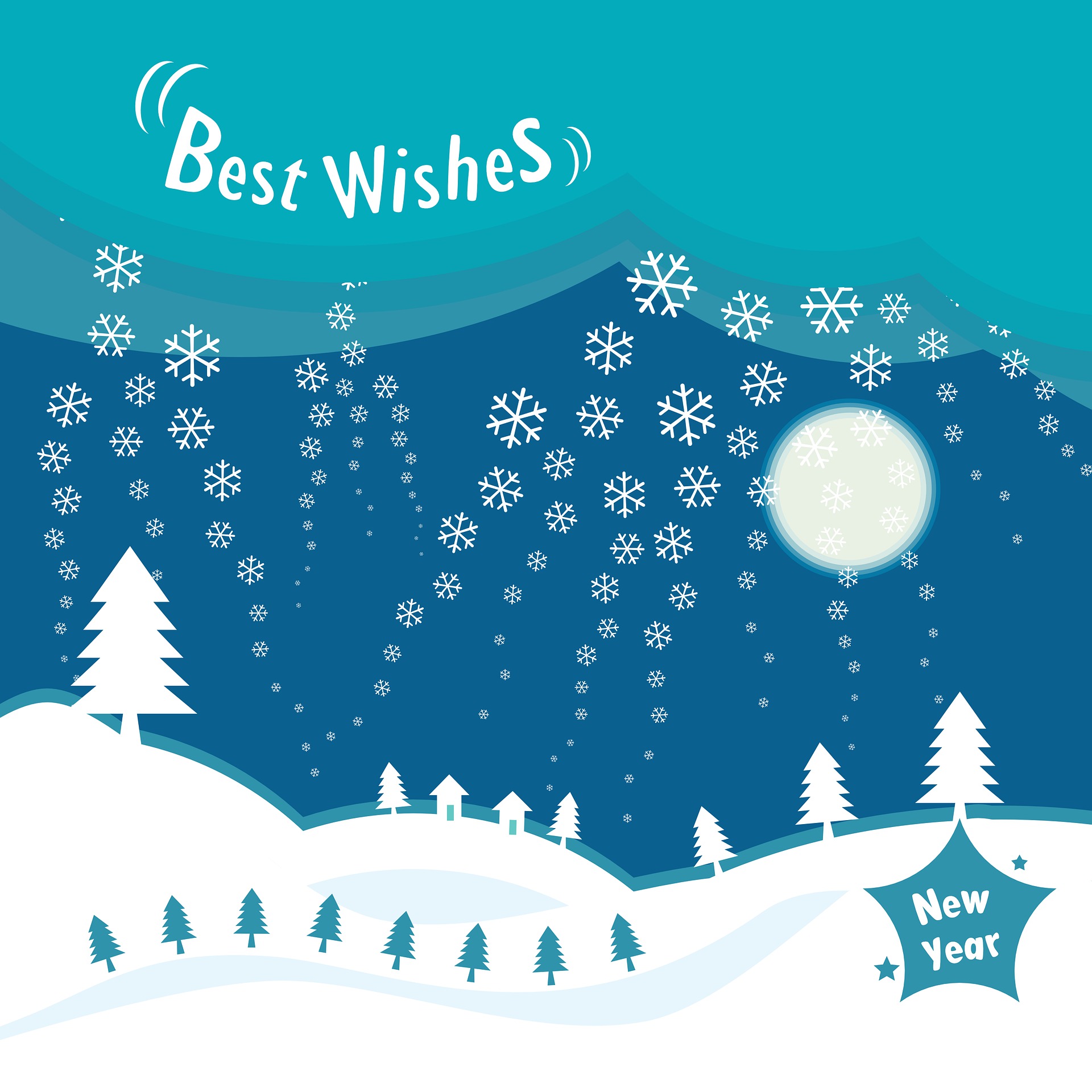 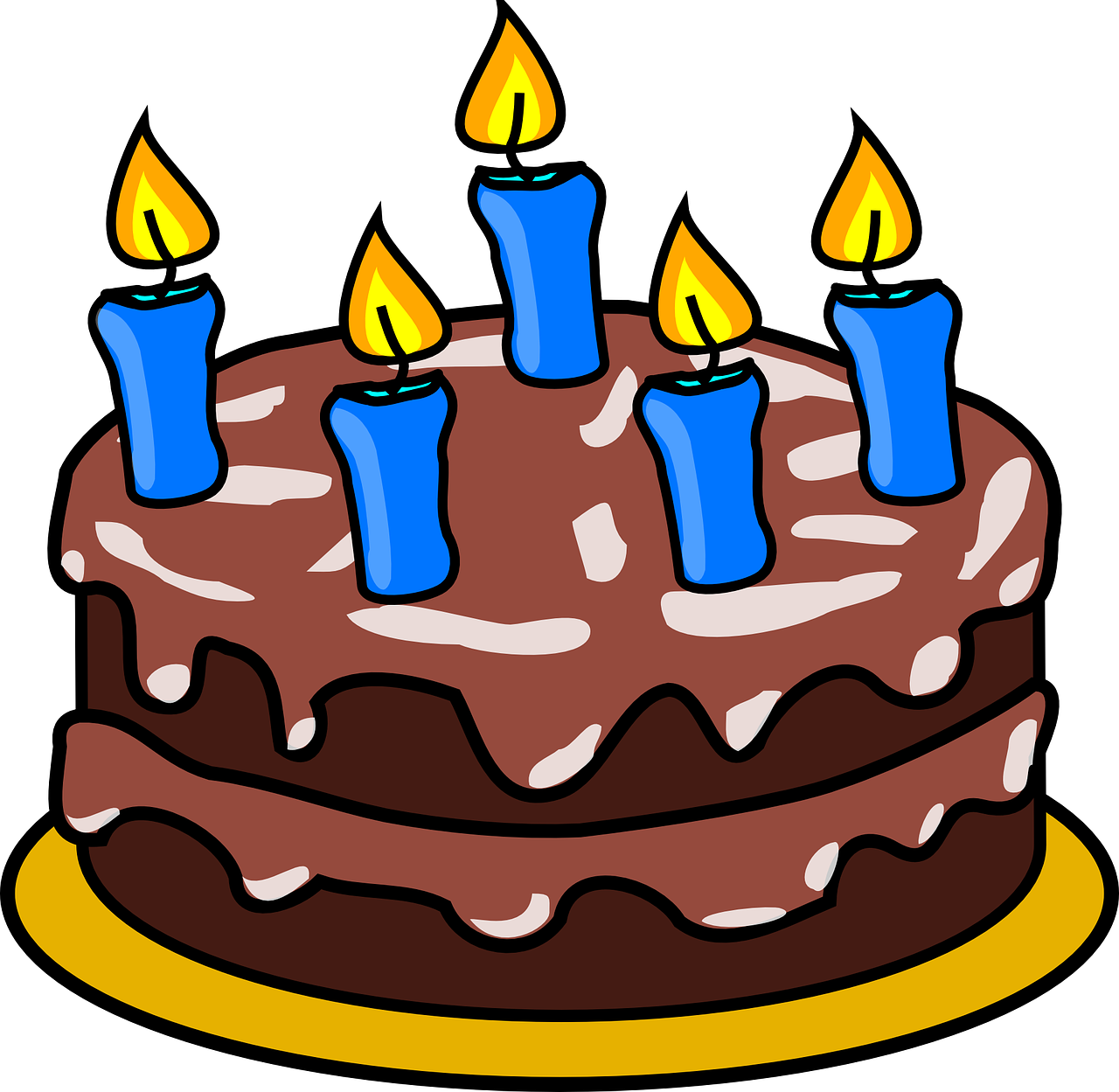 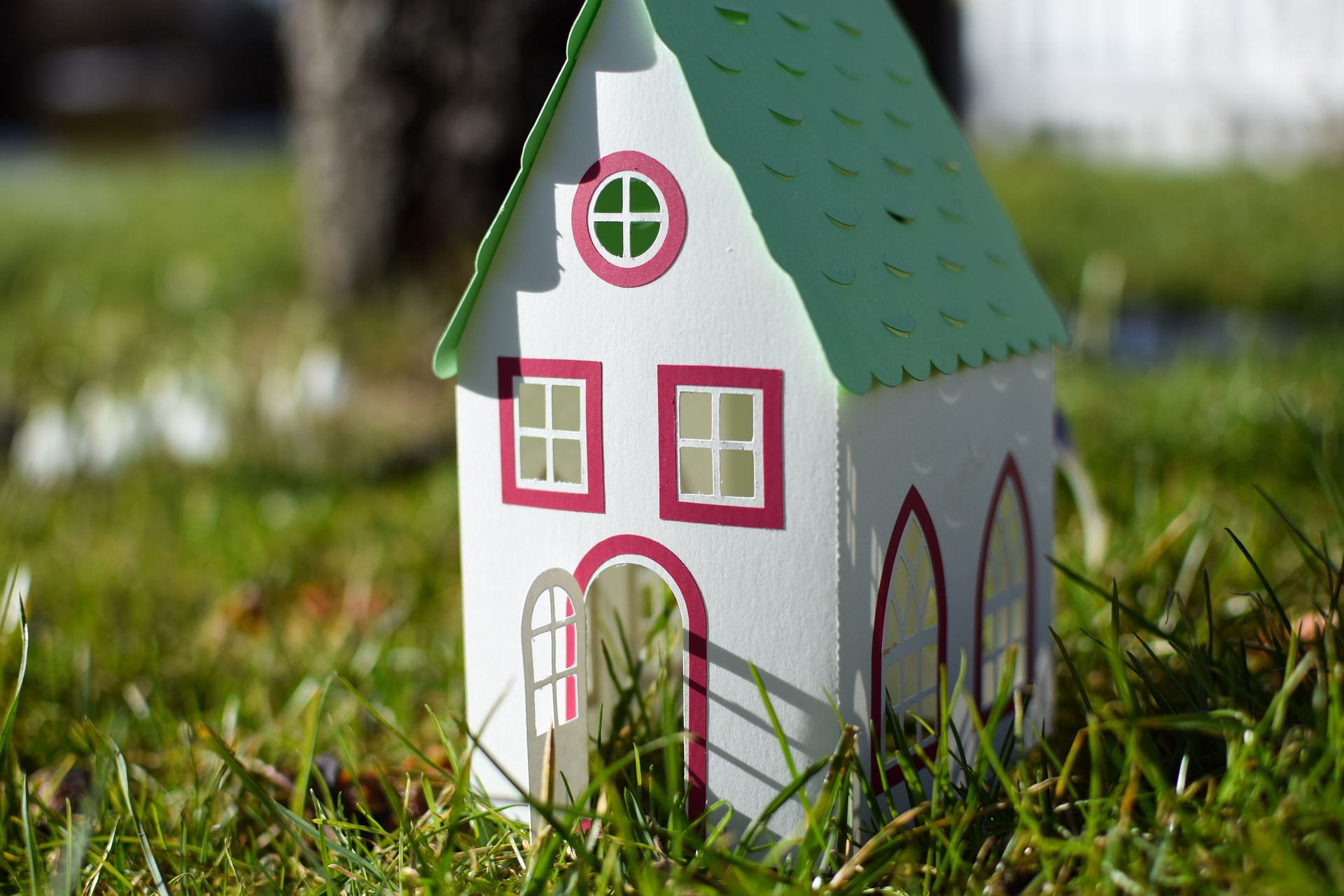 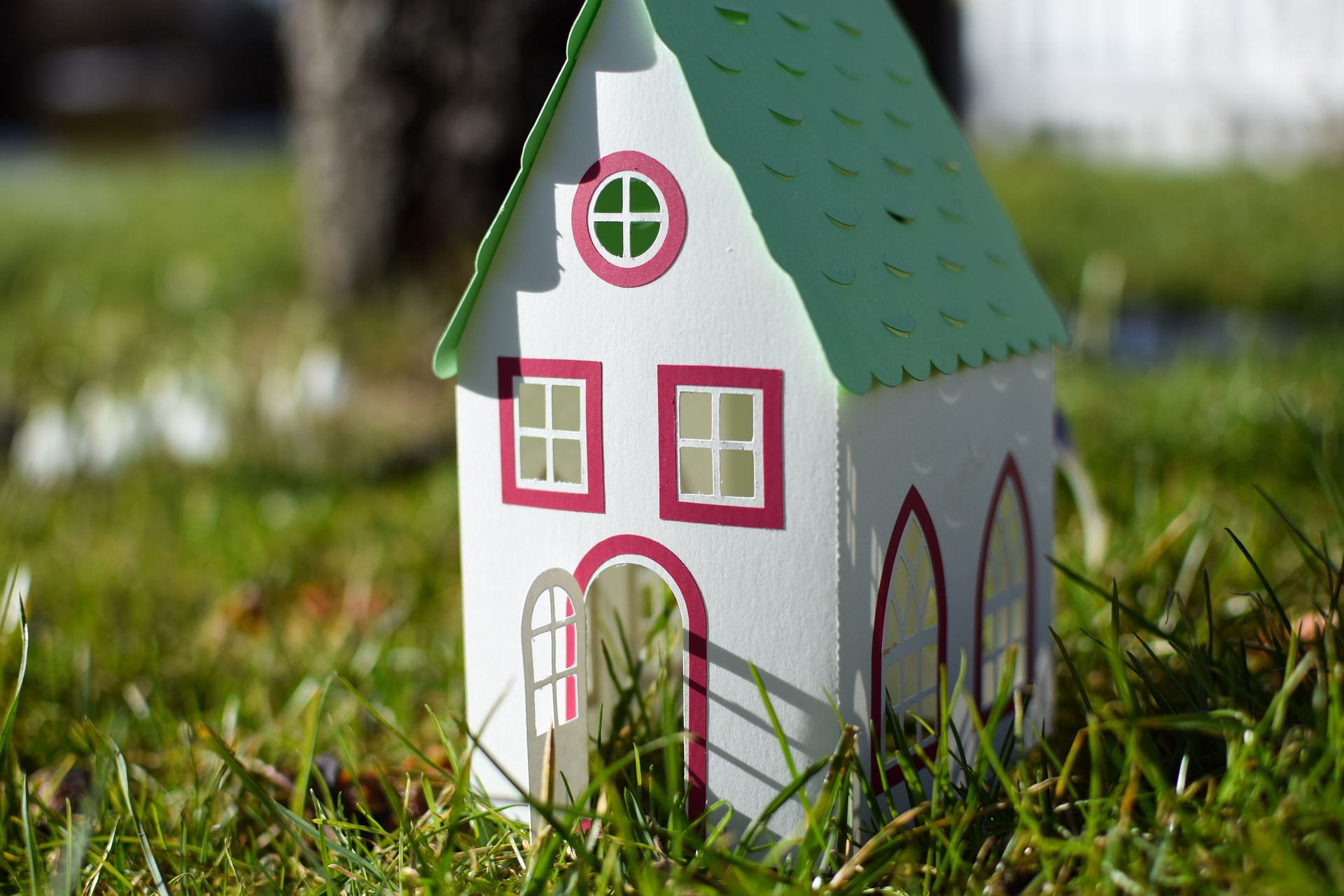 vœu
gâteau
fanaux
vœux
gâteaux
fanal
[Speaker Notes: Timing: 4 minutes

Aim: to practise pronunciation of the plural forms of previously taught vocabulary and to introduce two new items of vocabulary.

Procedure:1. Click to bring up each picture.
2. Pupils say the French word (before or after it appears, depending on their knowledge)
3. If desired, click on each word to hear it pronounced.]
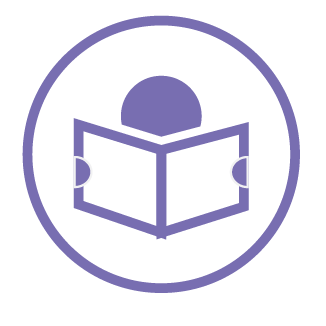 Singulier ou pluriel ?
Lis et écris le numéro (1-9) et la bonne letter (a ou b).
lire
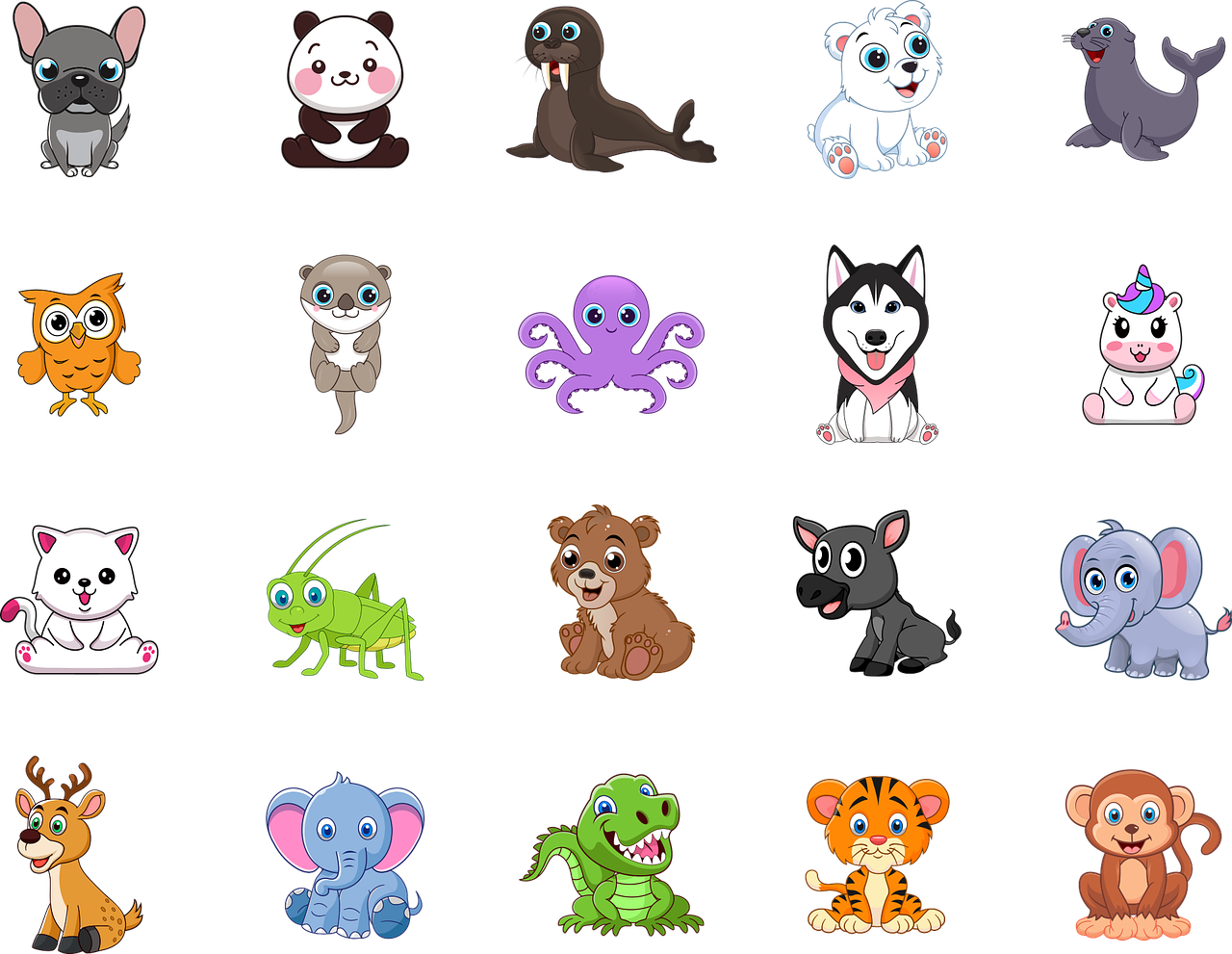 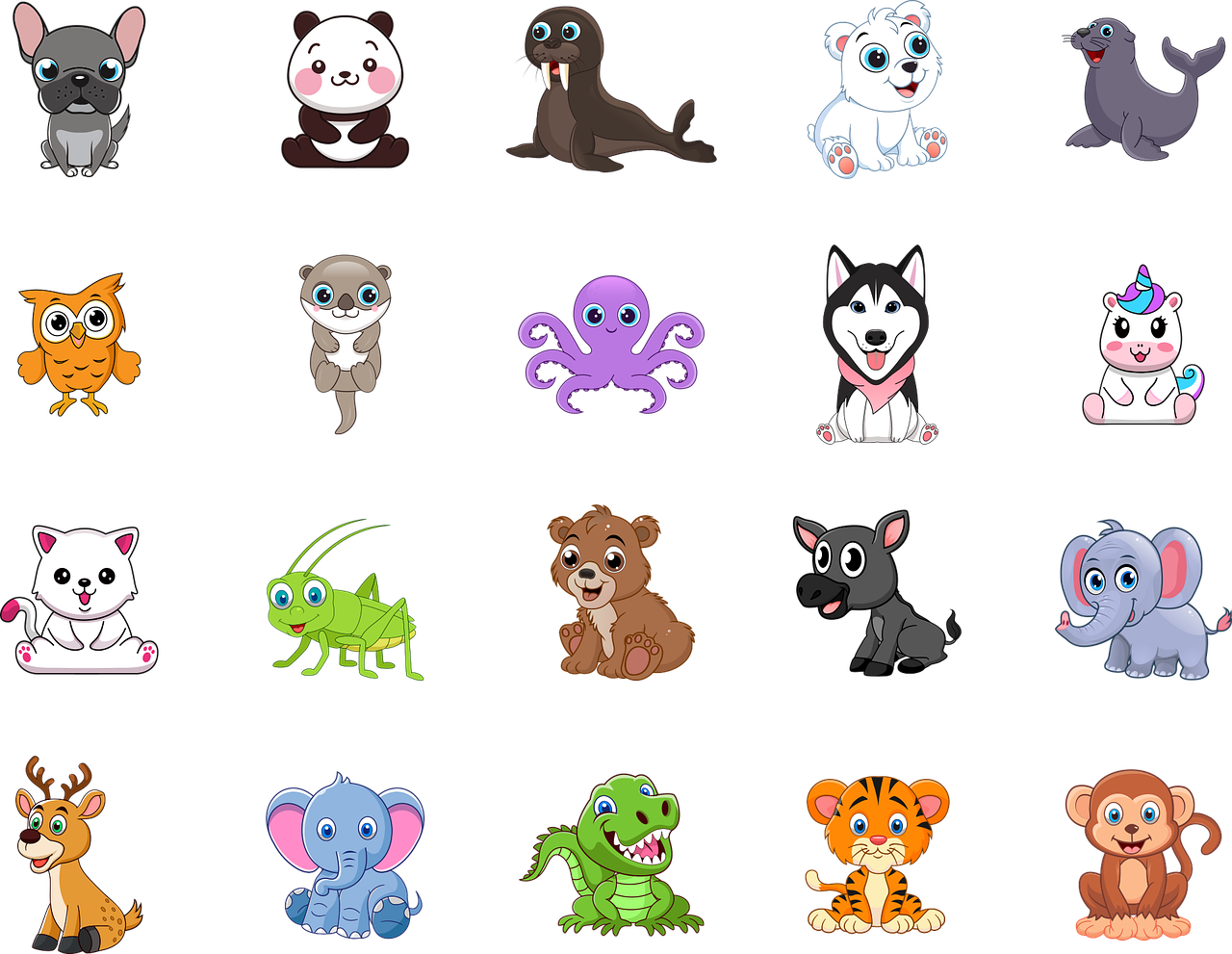 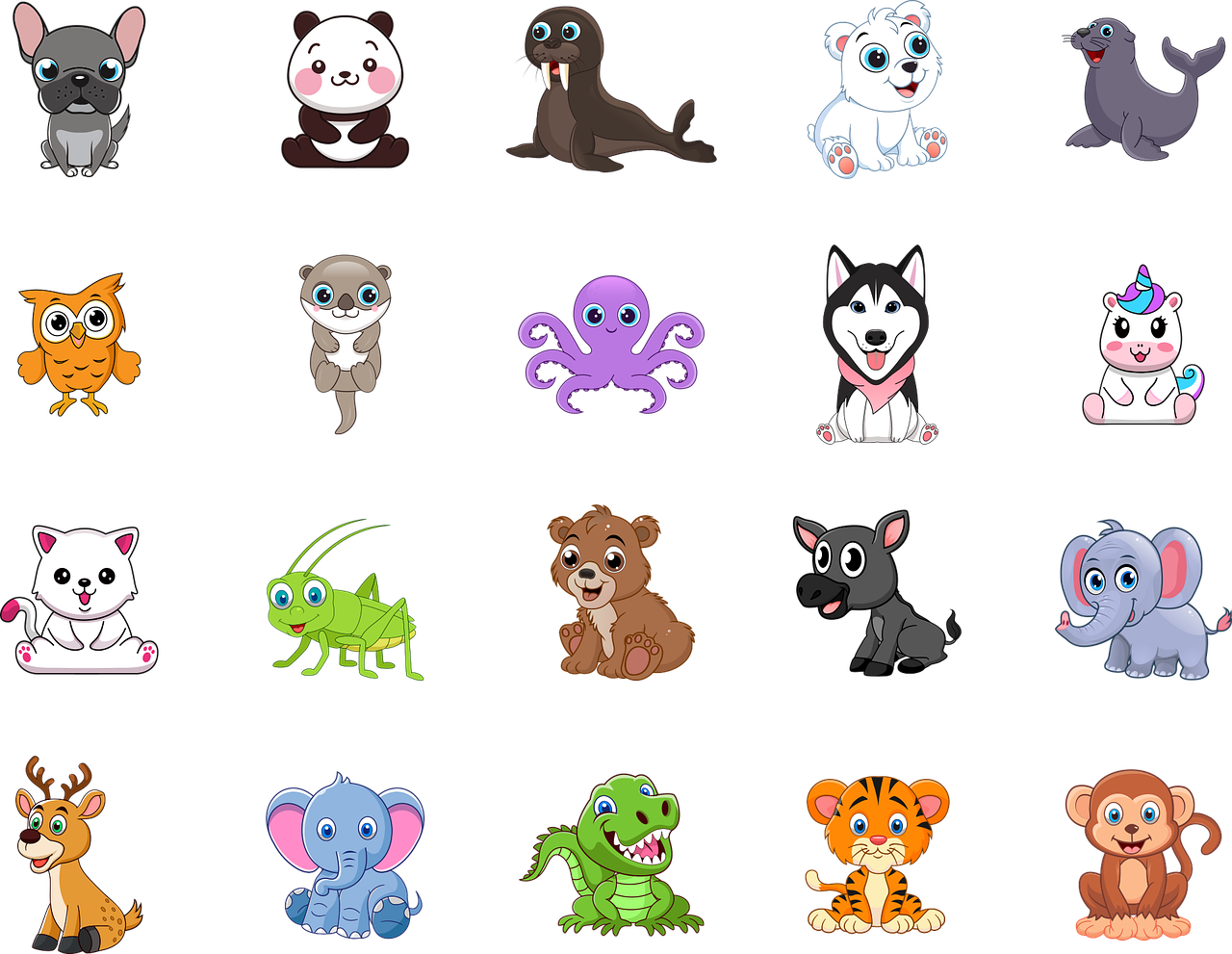 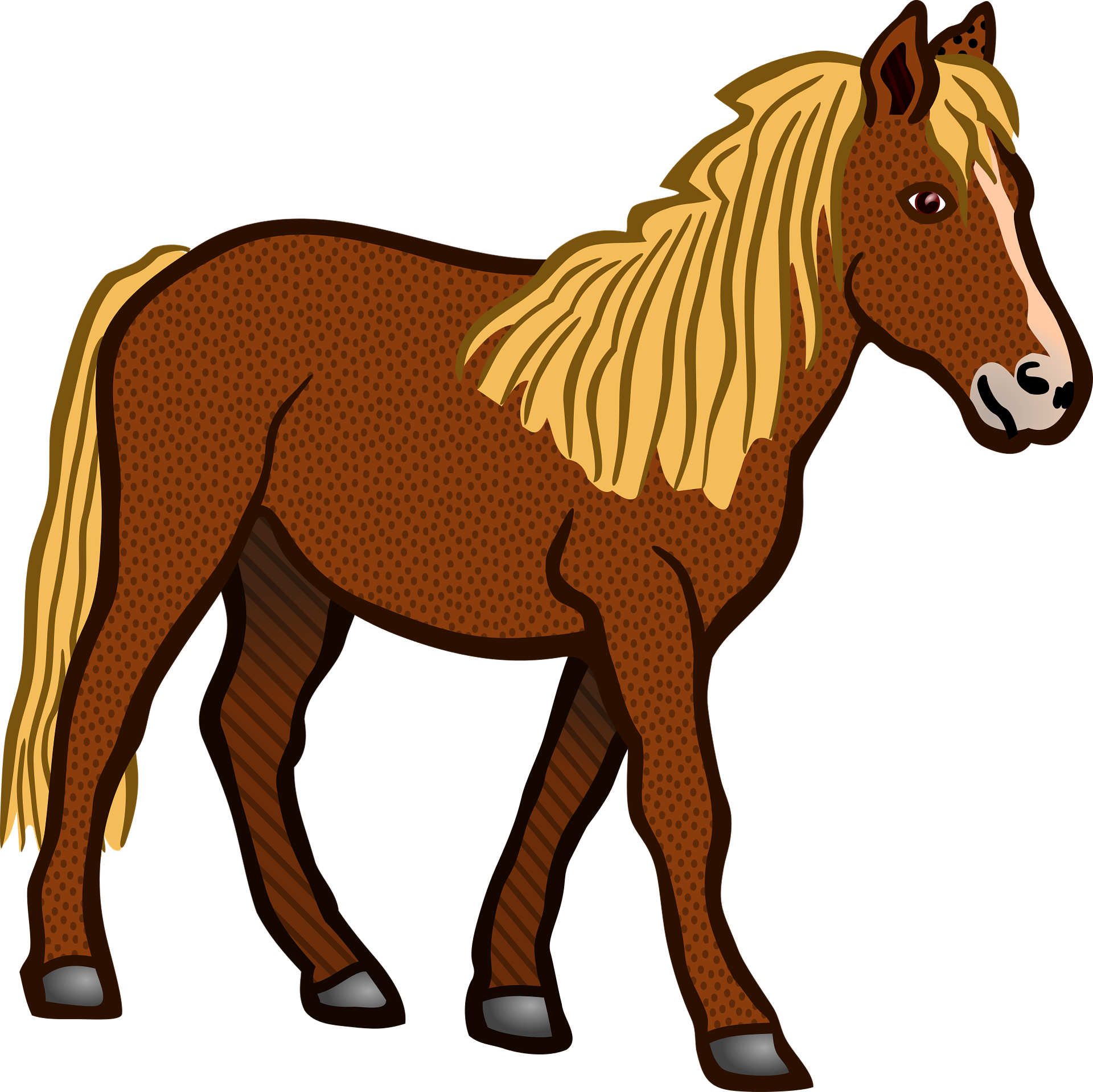 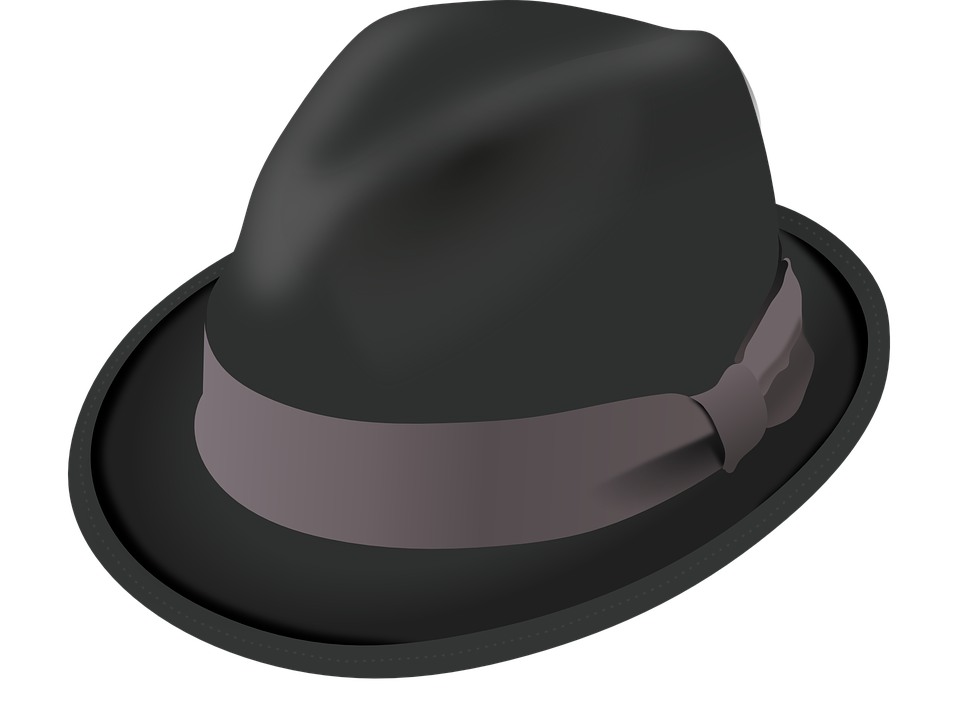 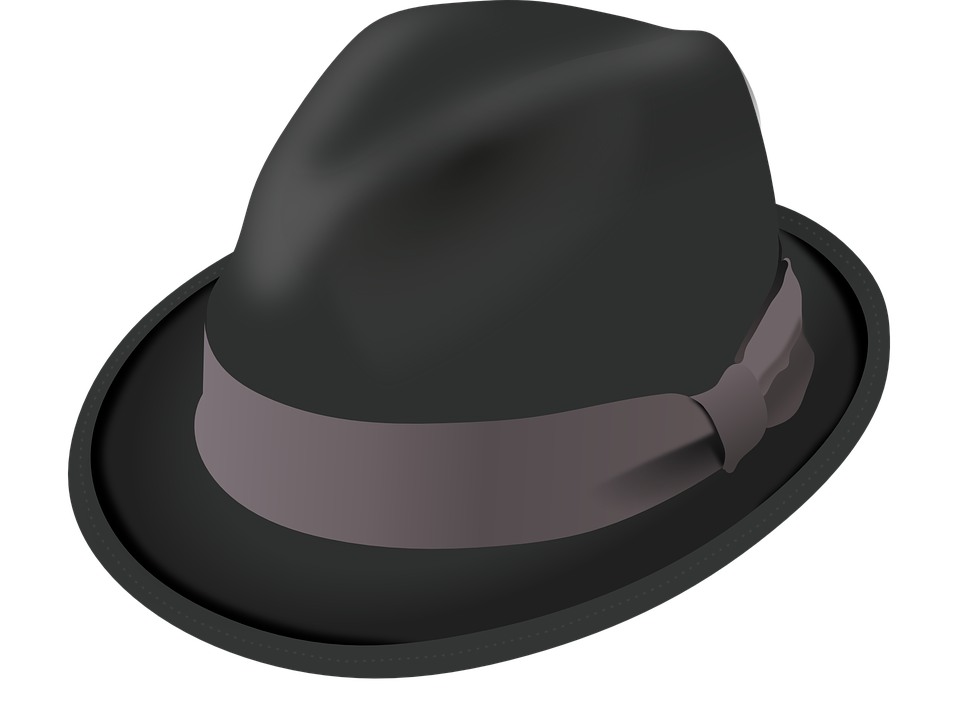 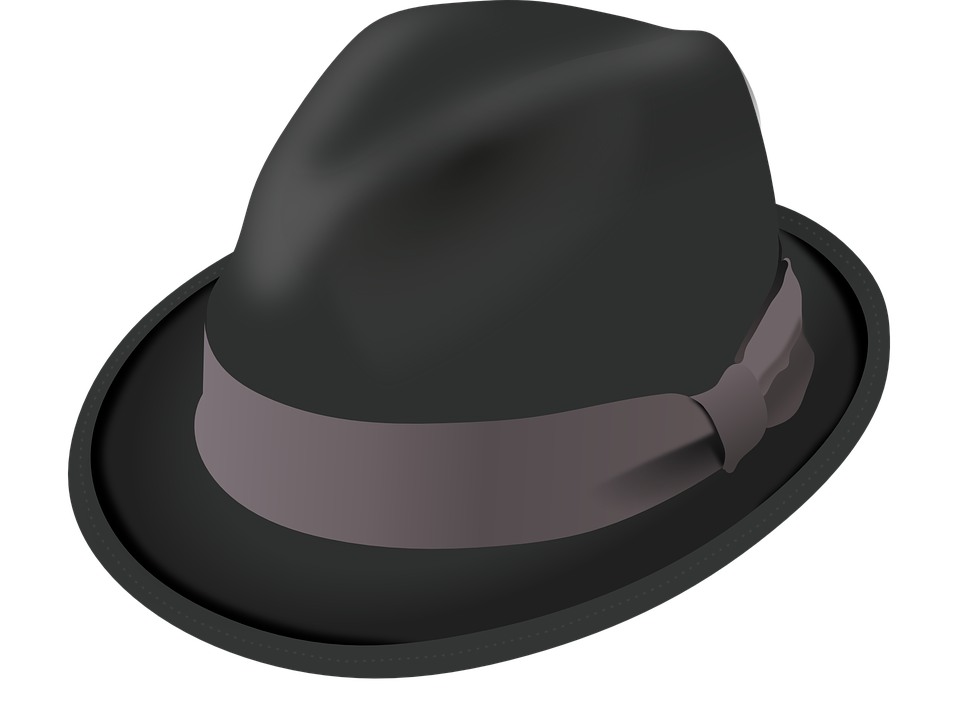 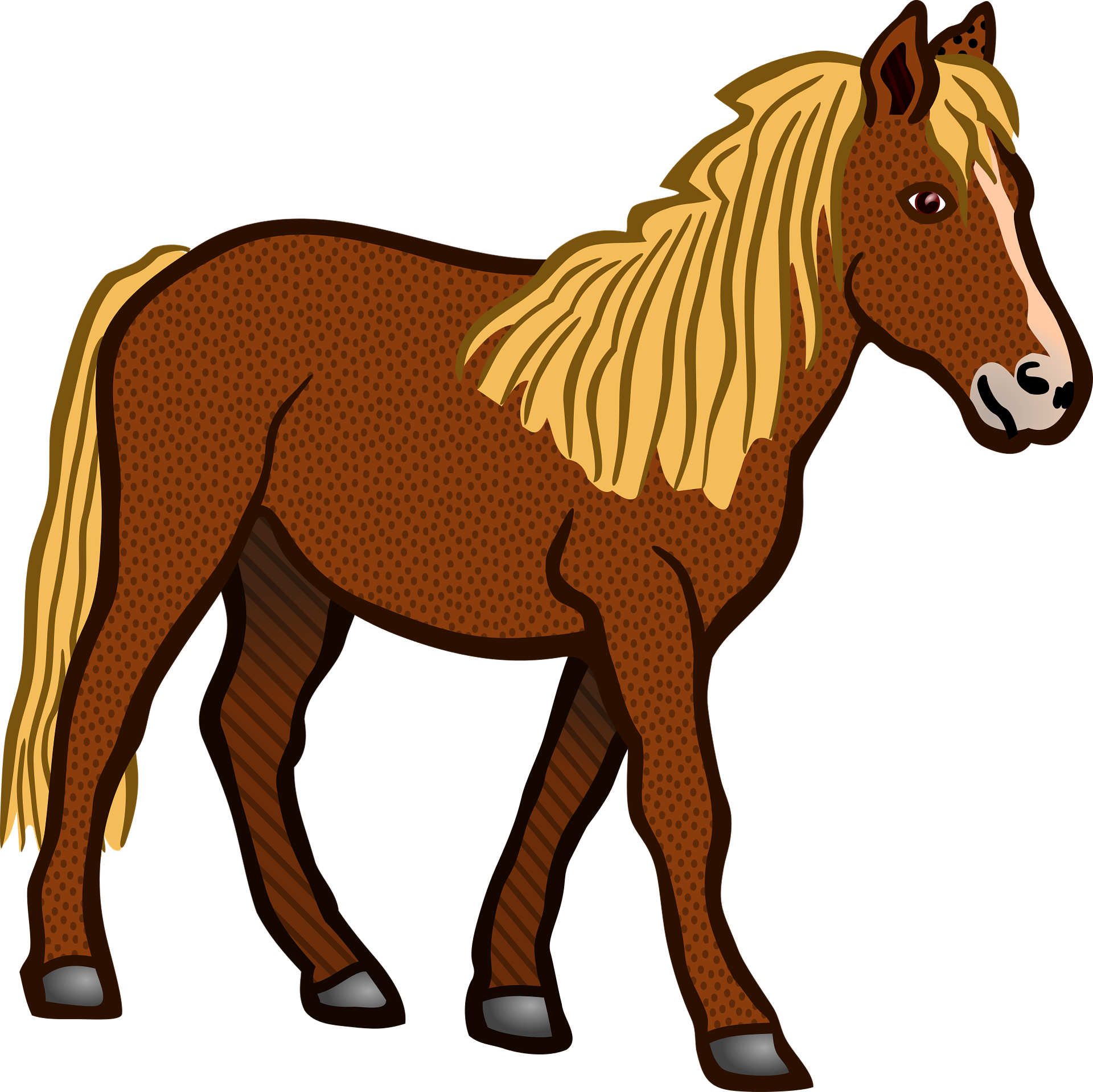 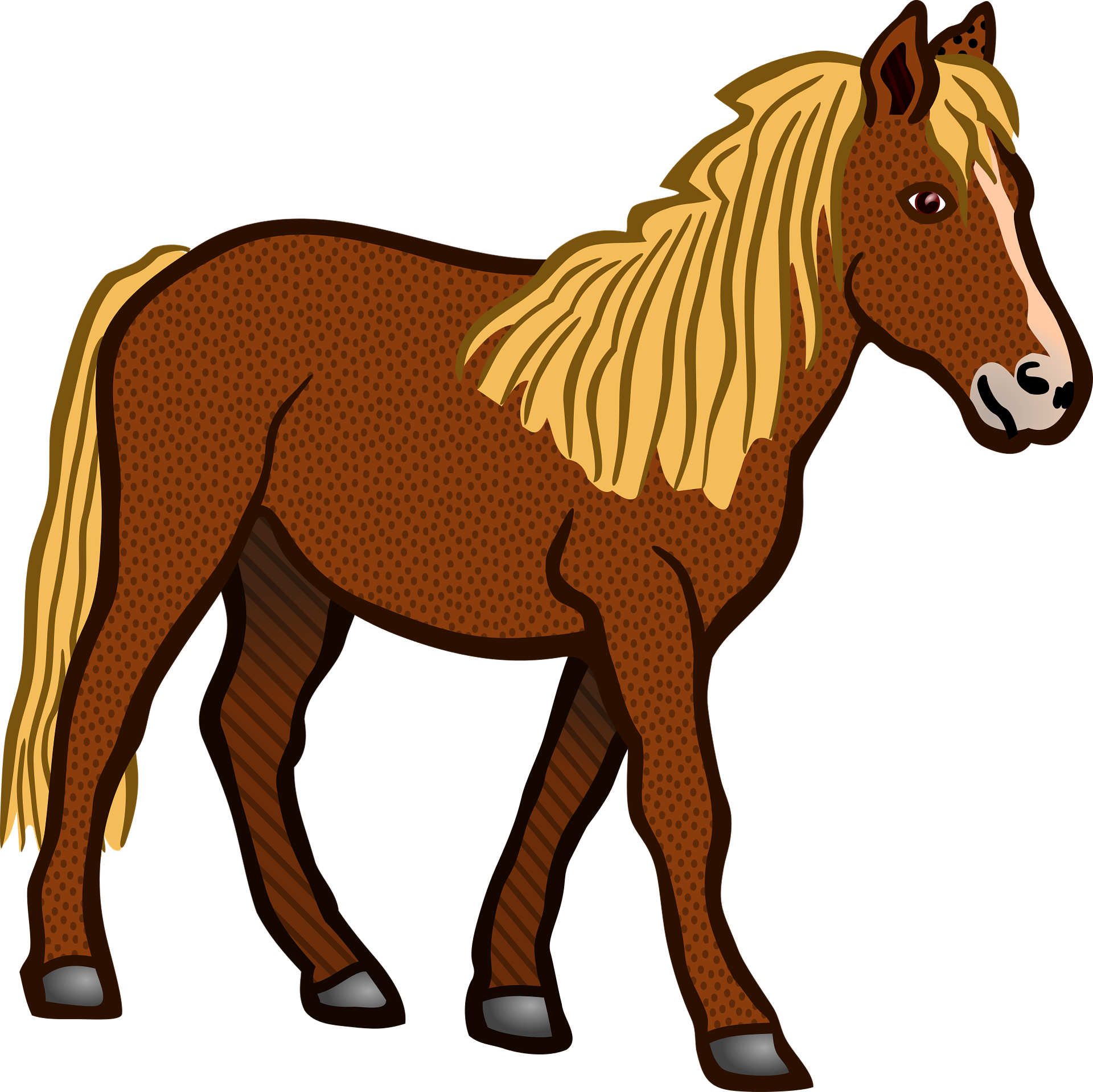 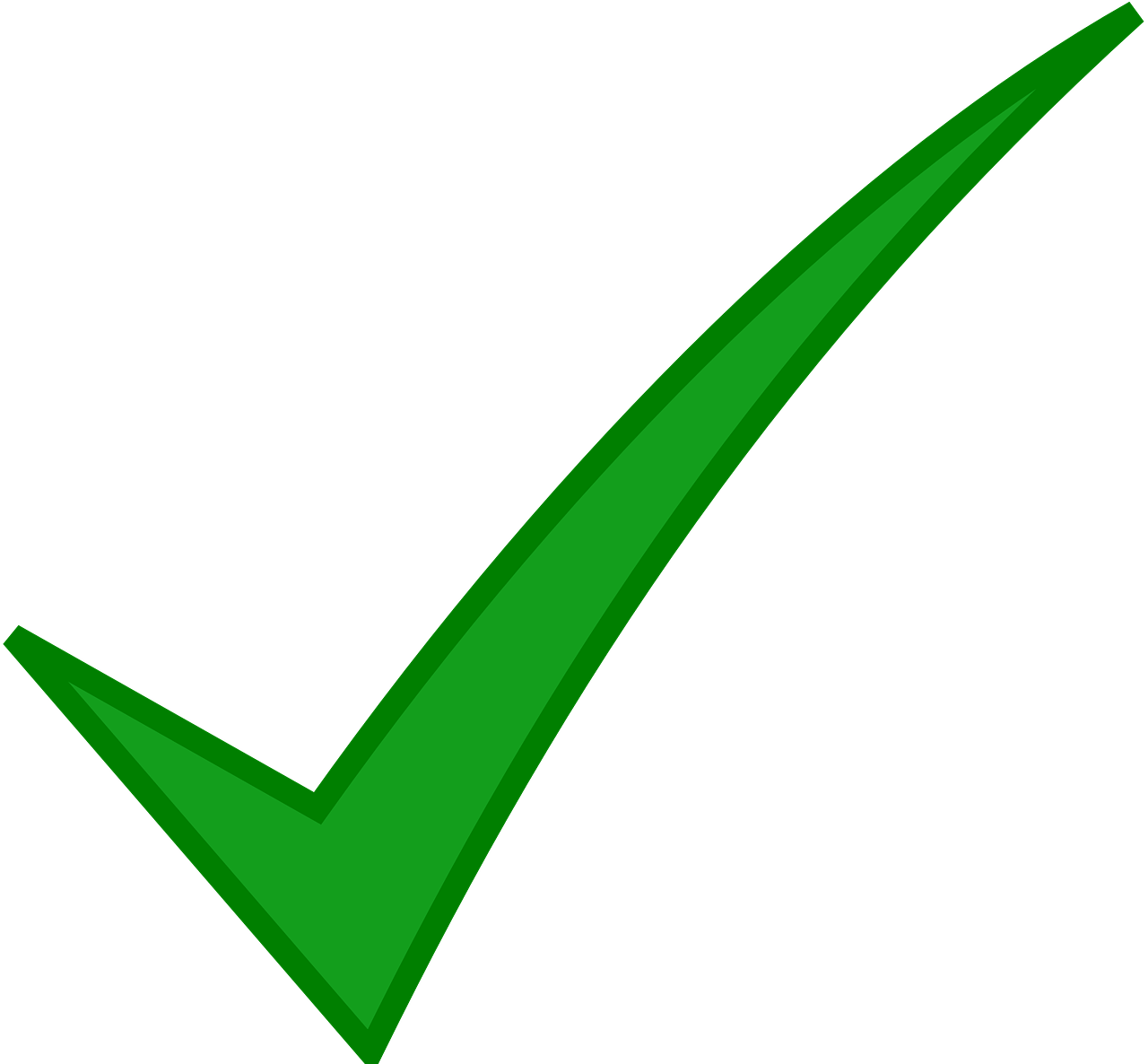 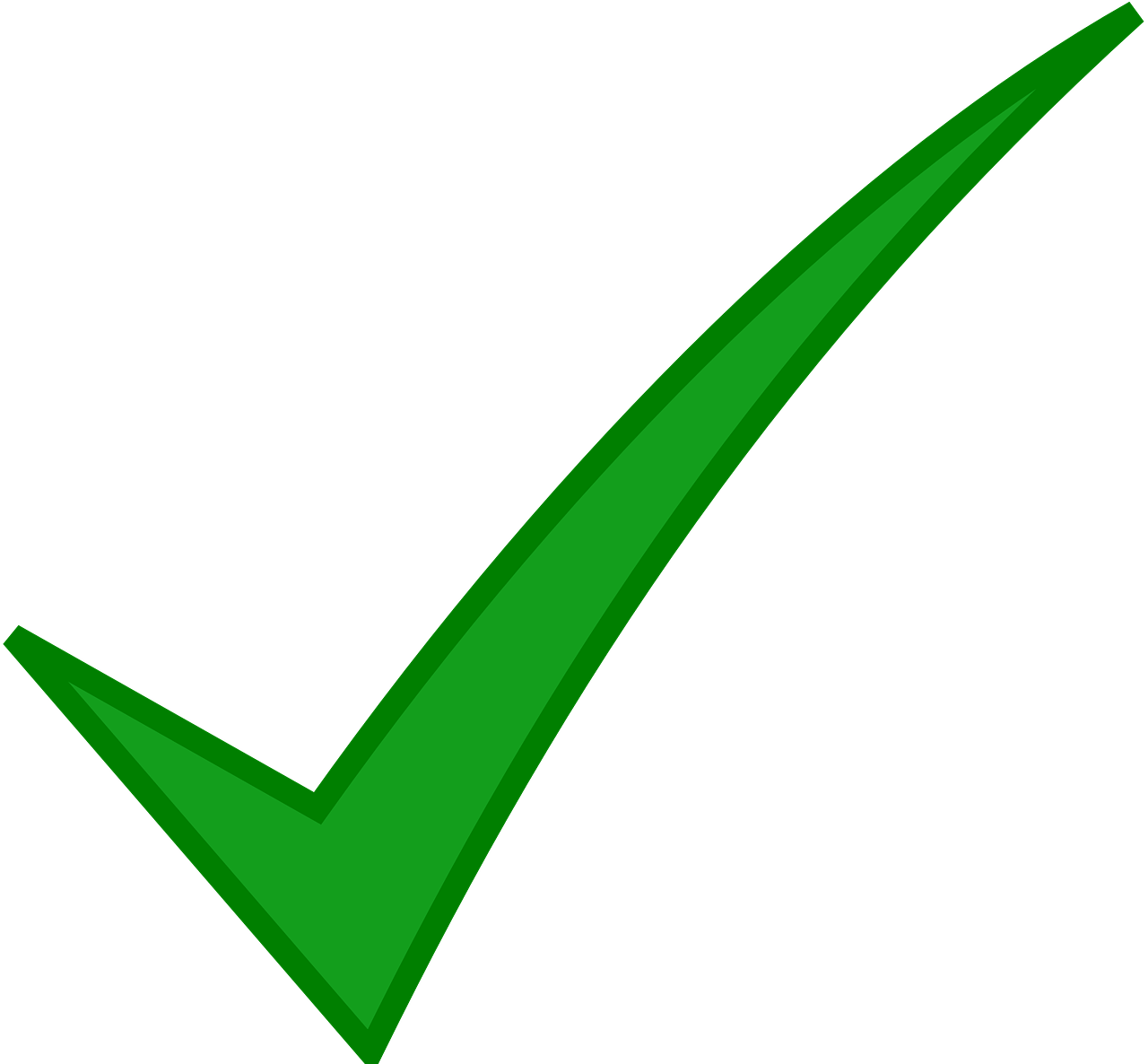 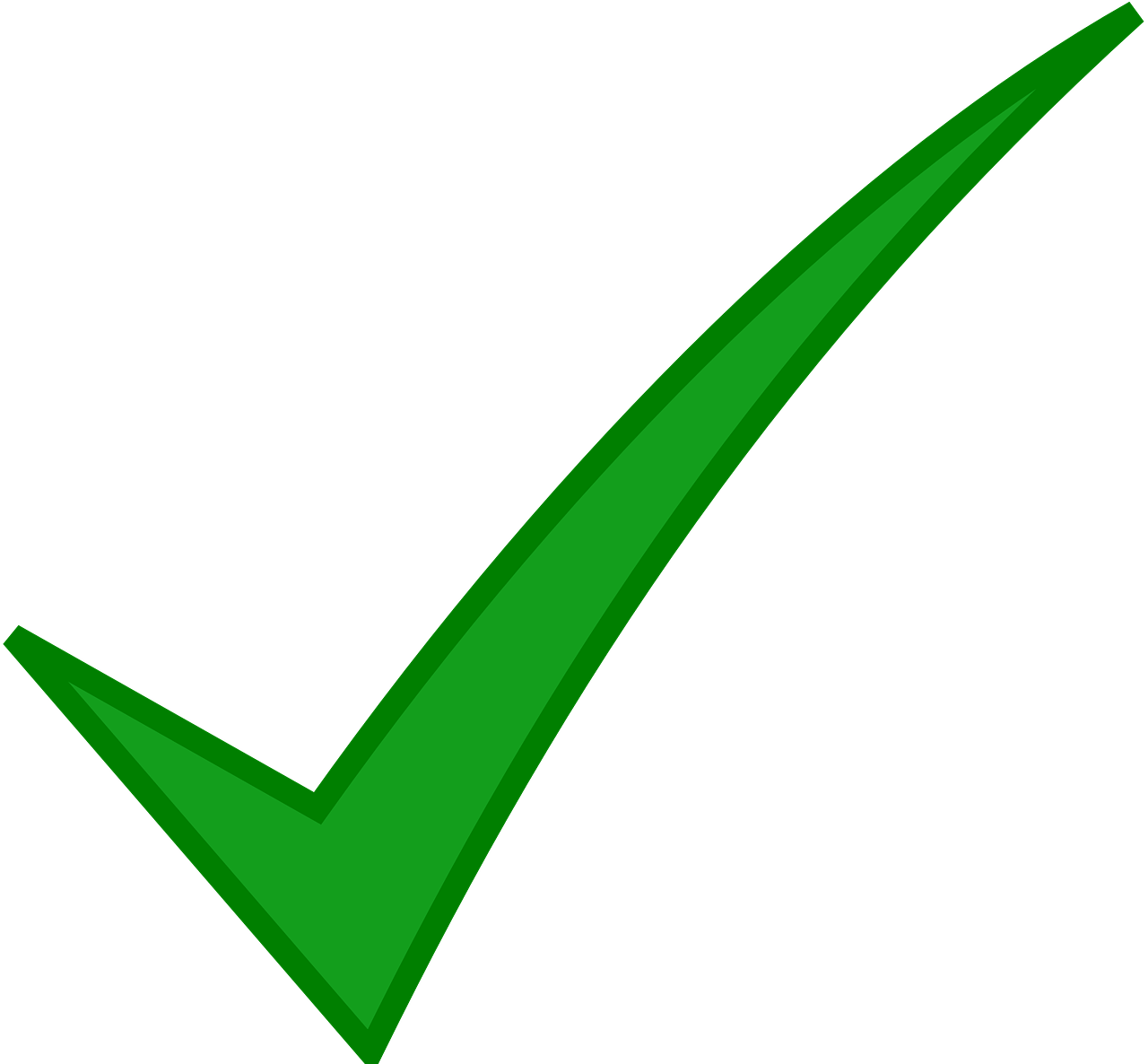 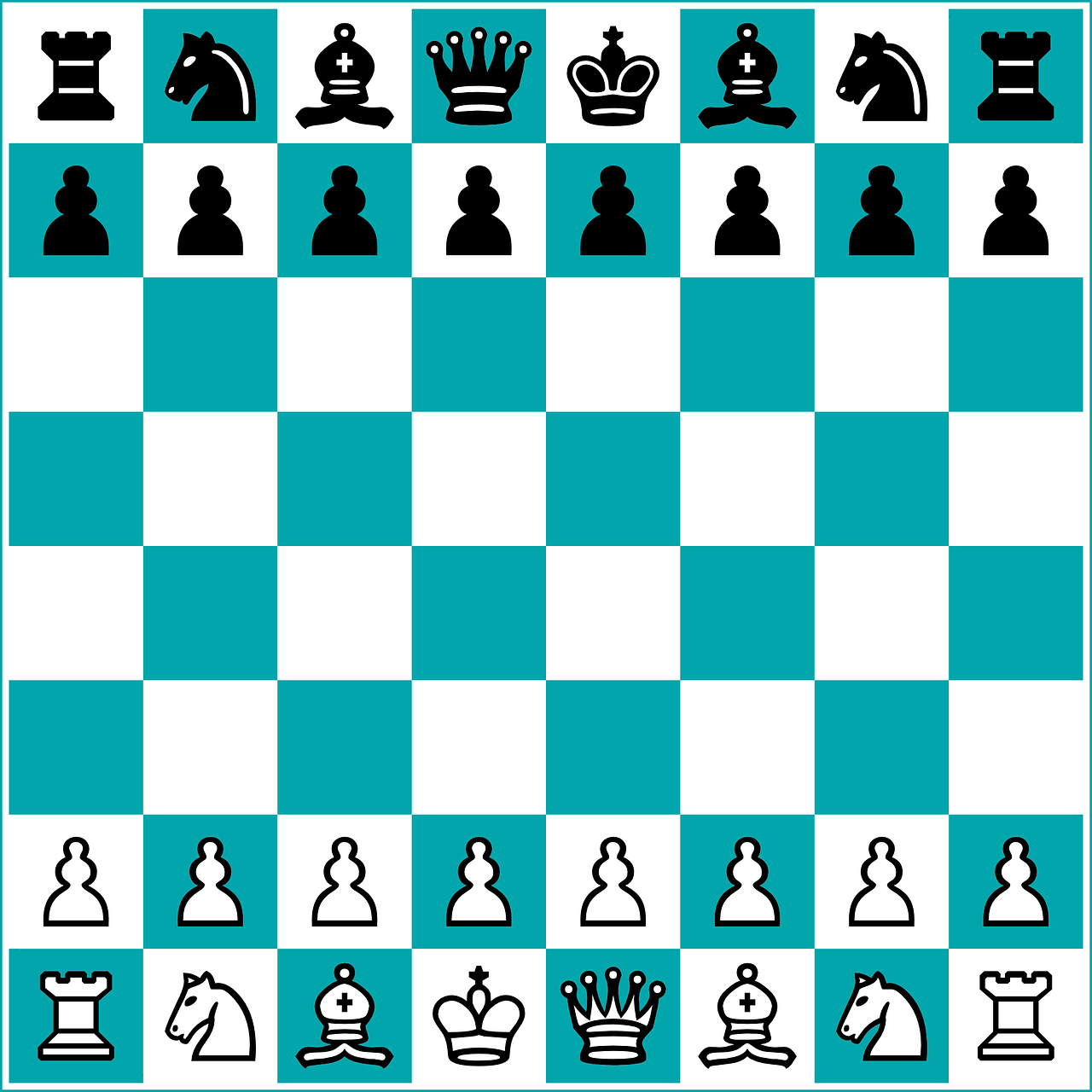 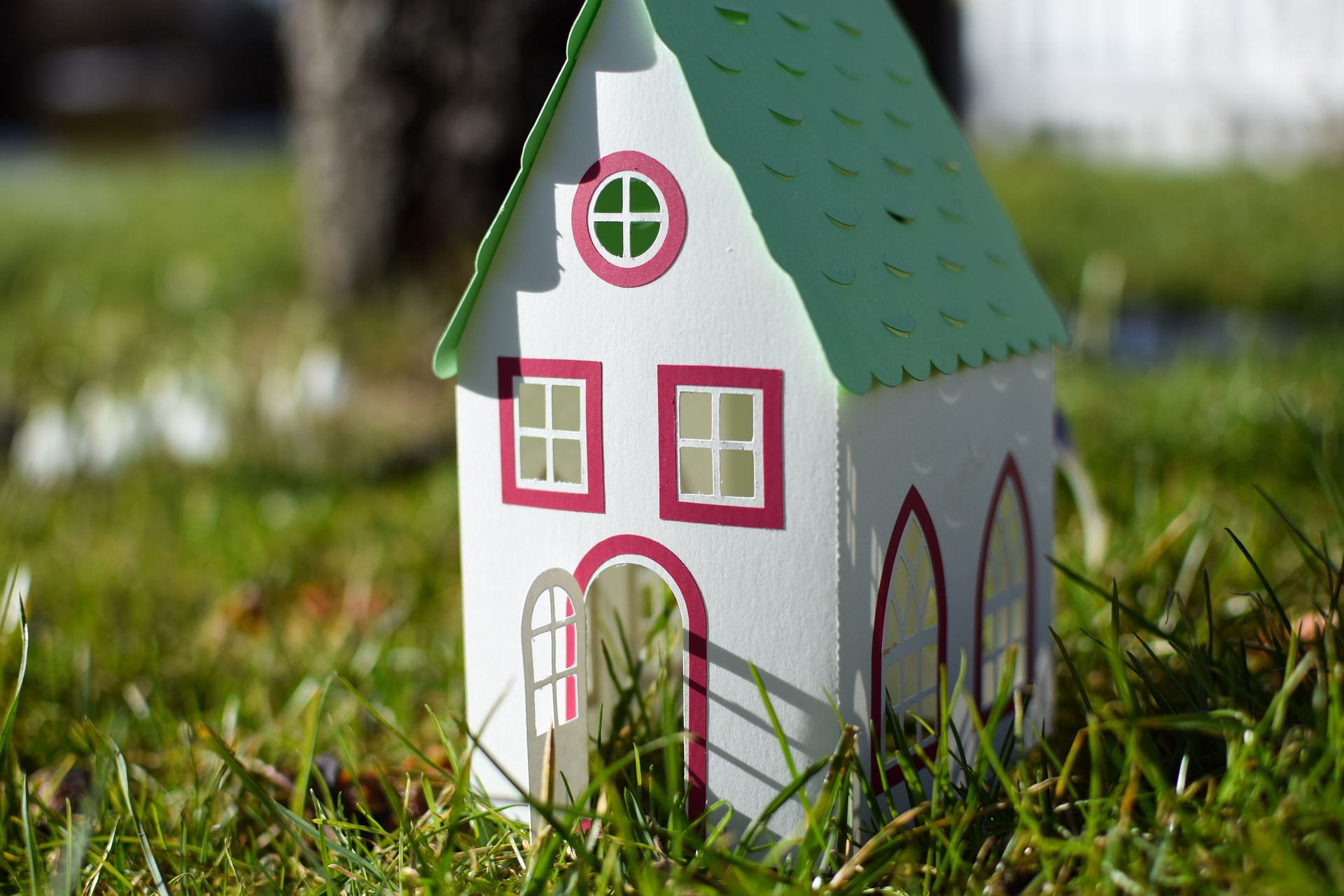 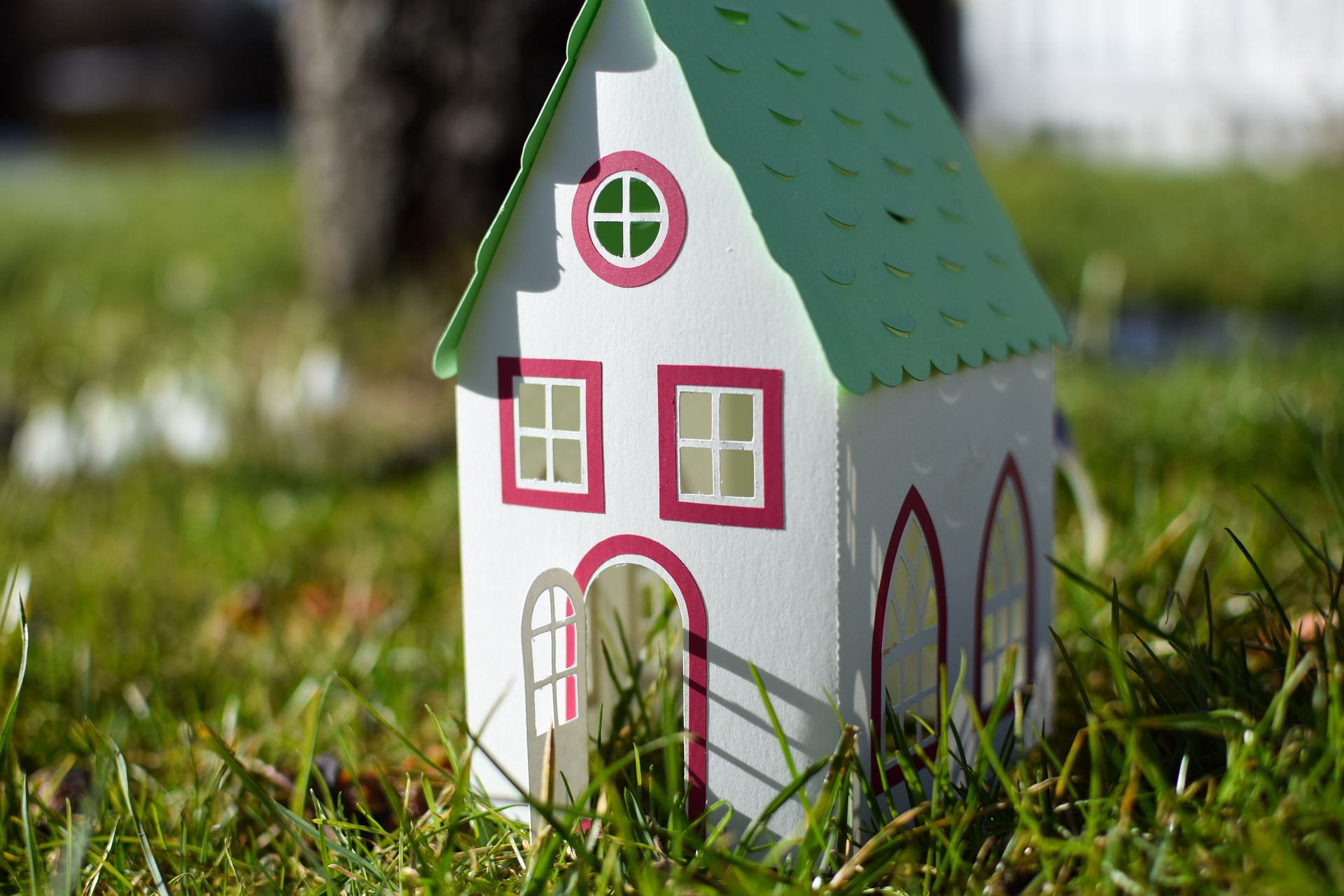 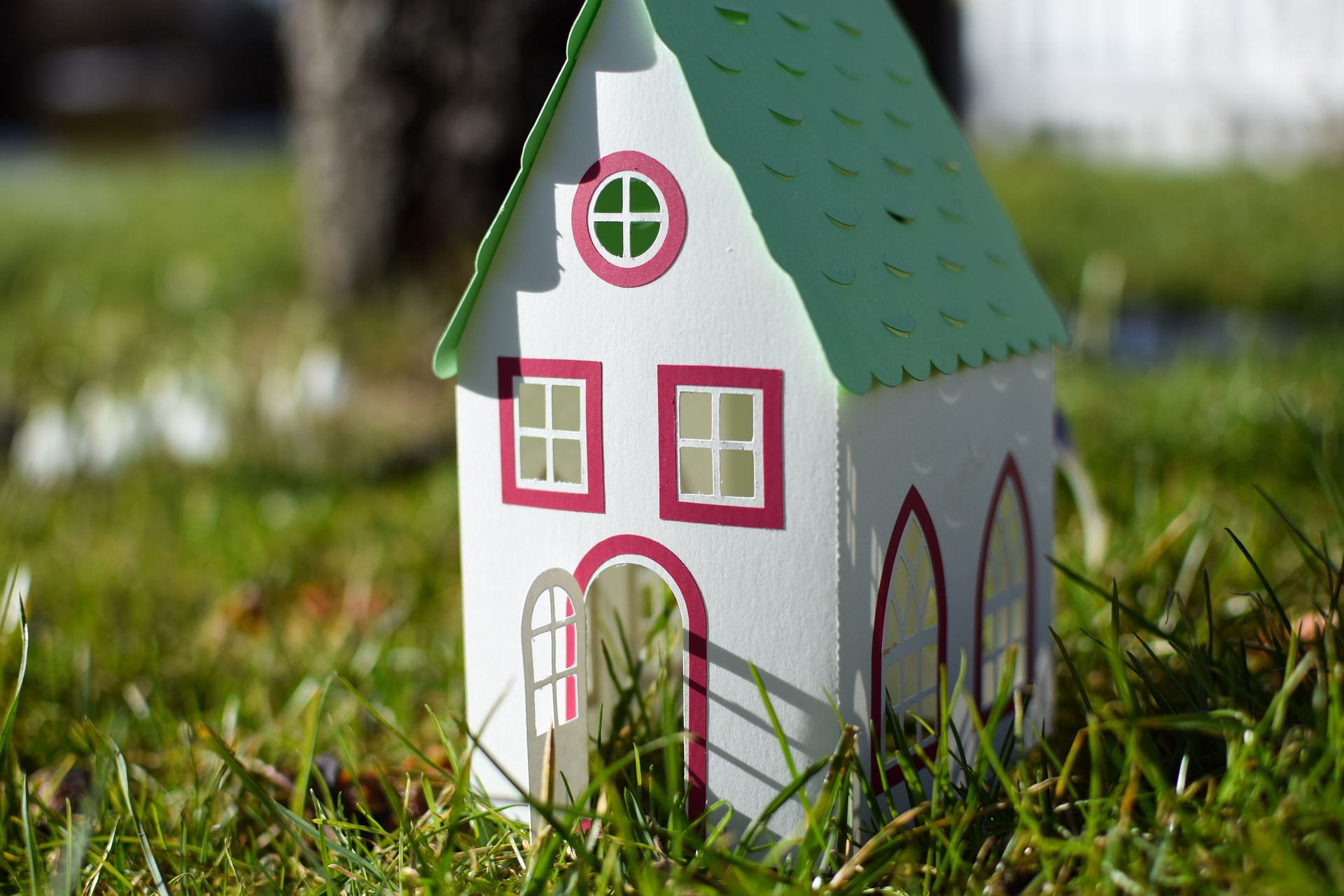 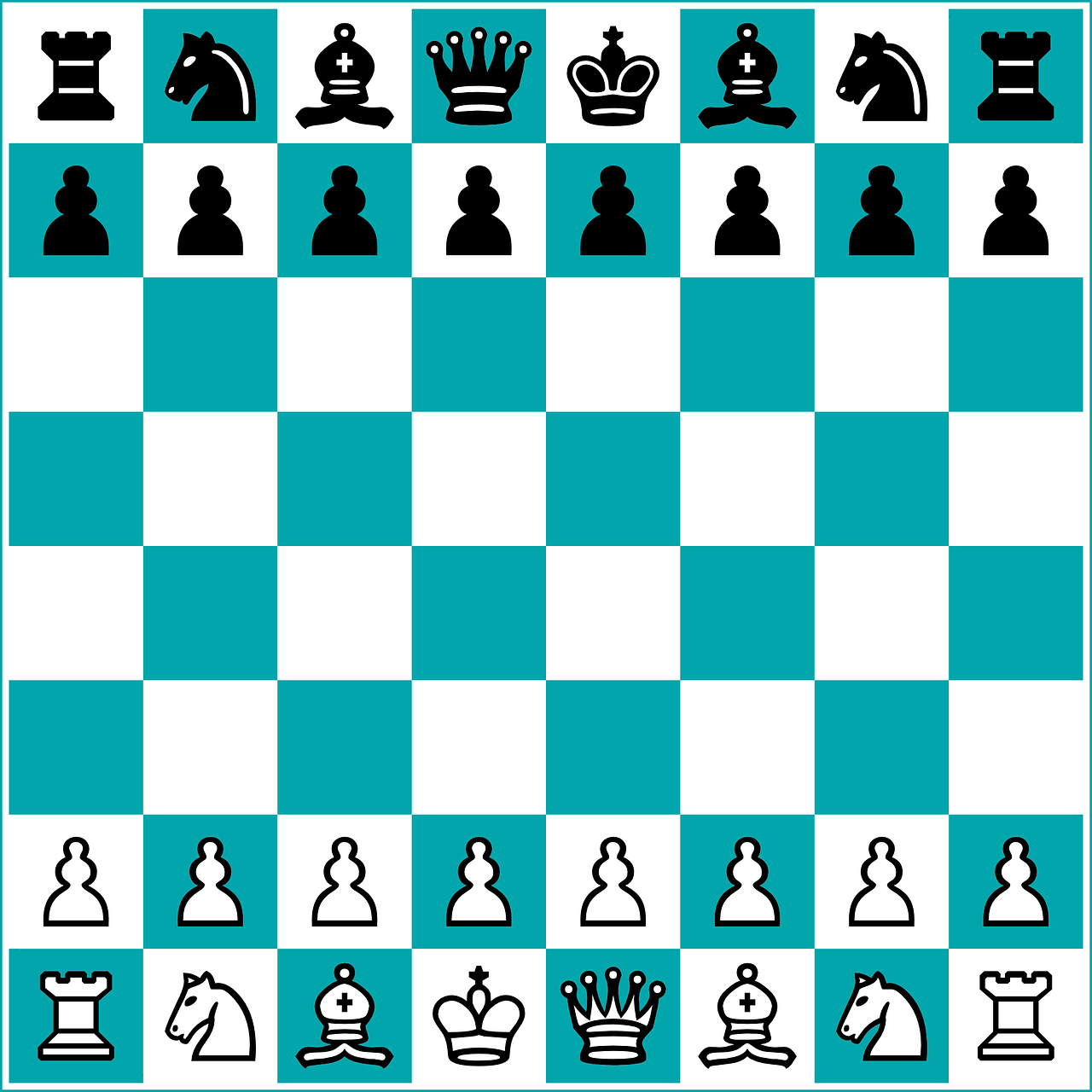 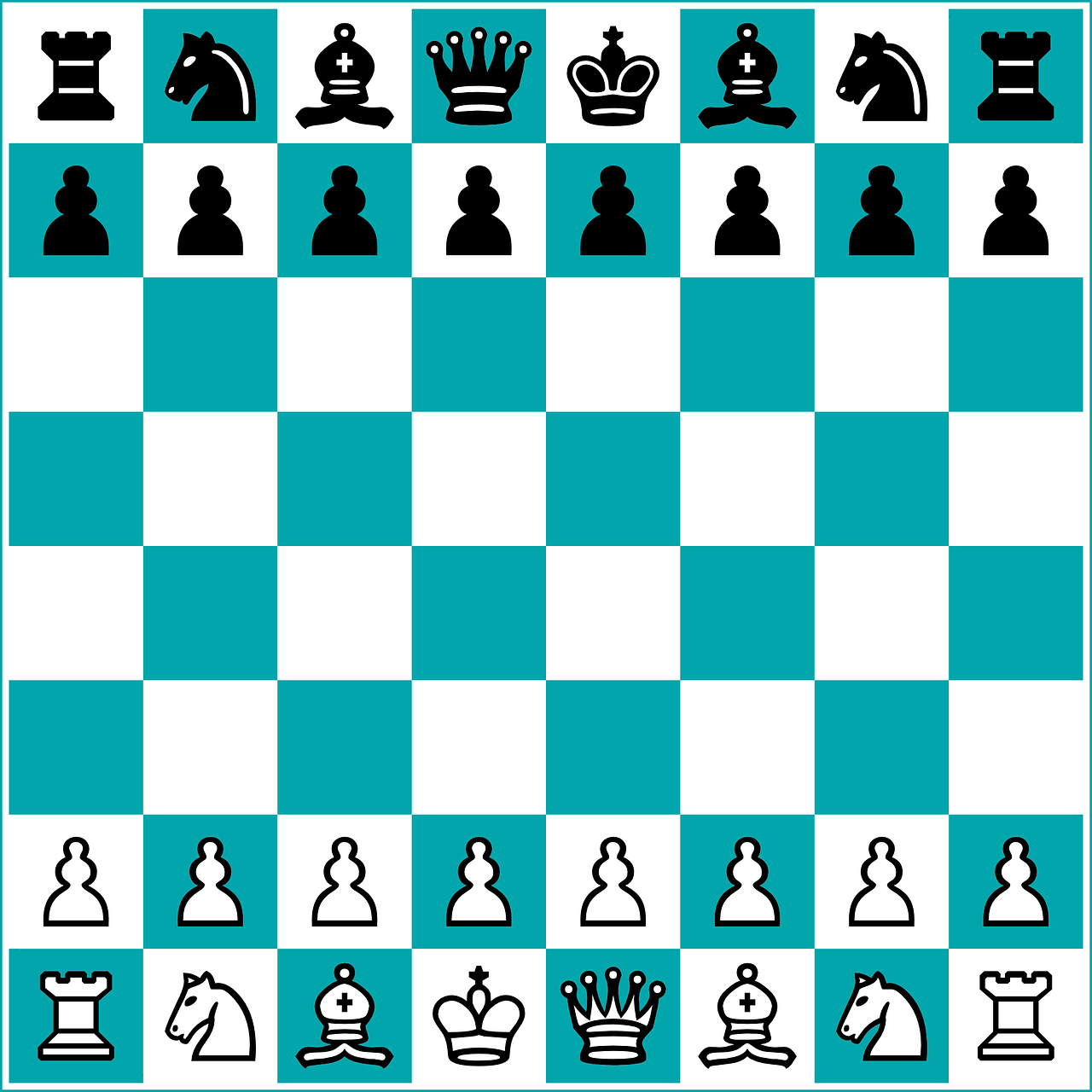 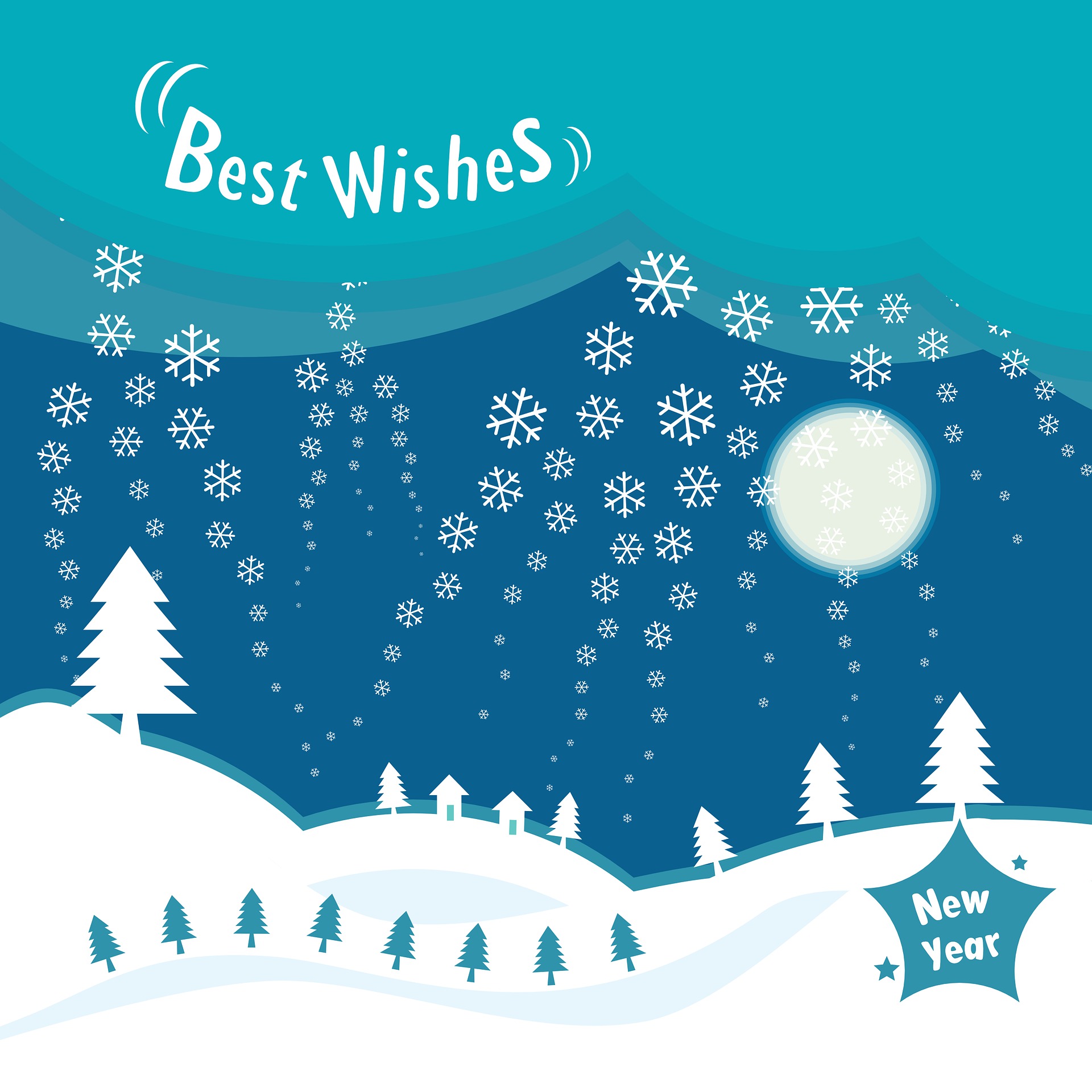 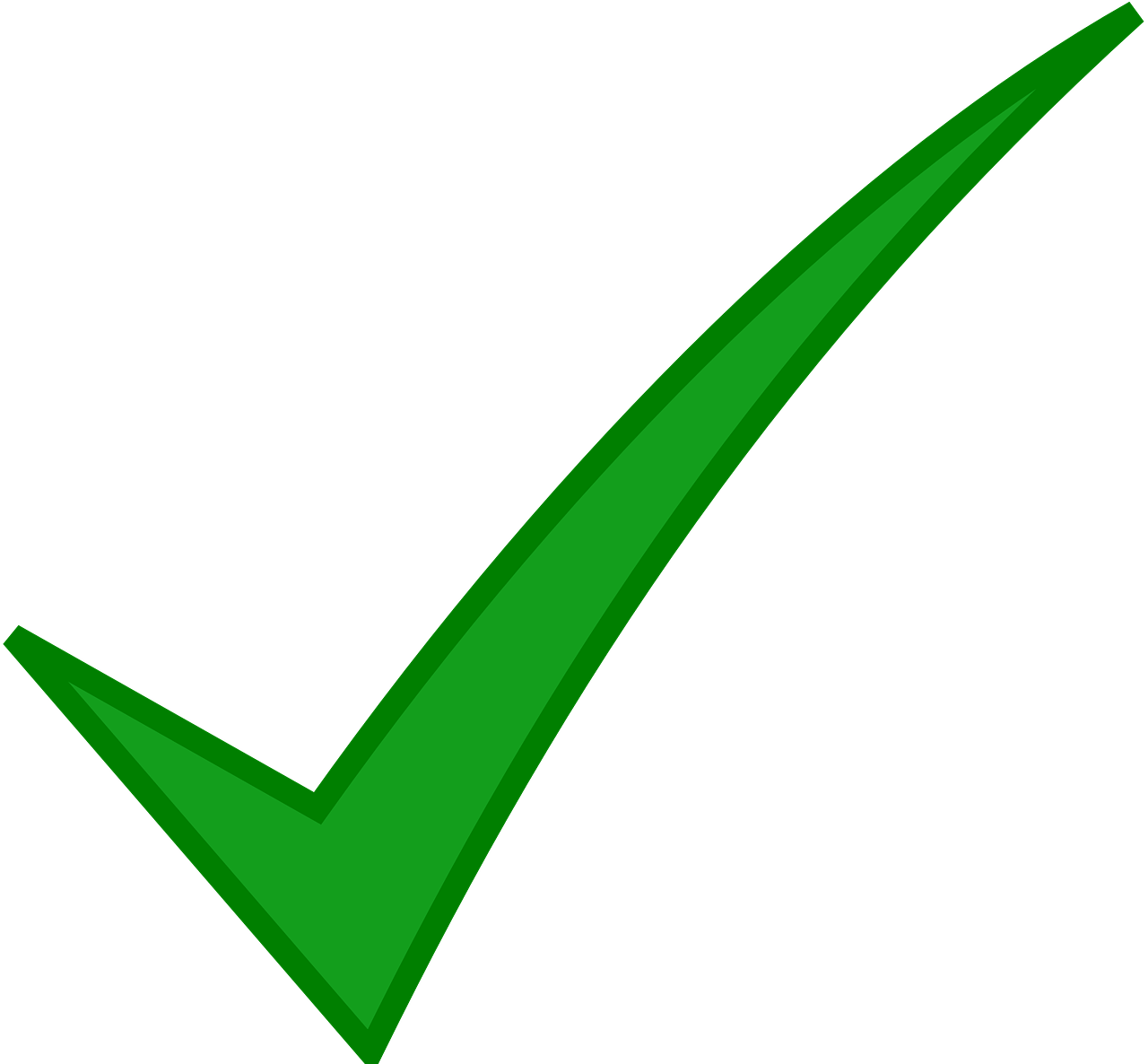 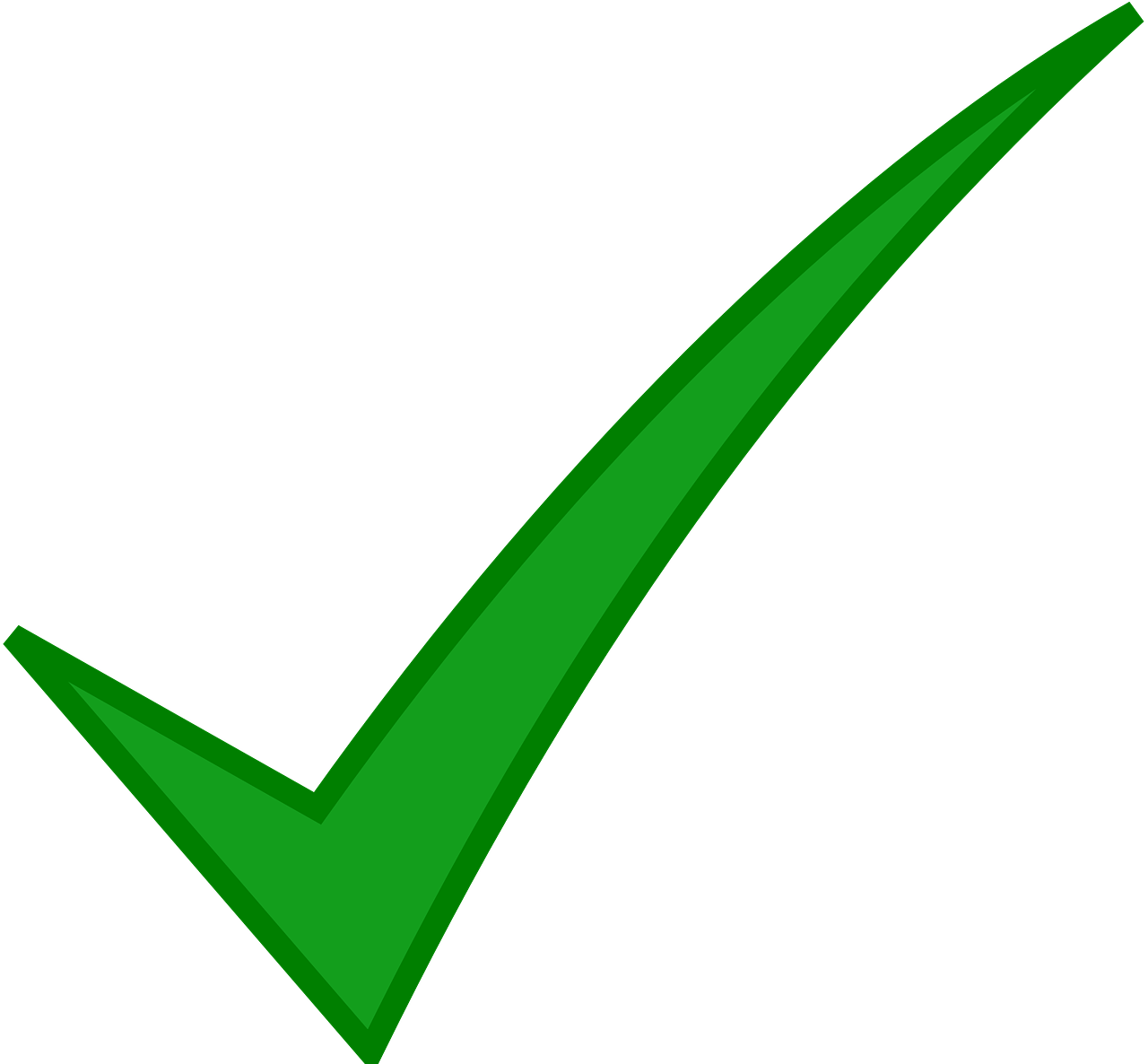 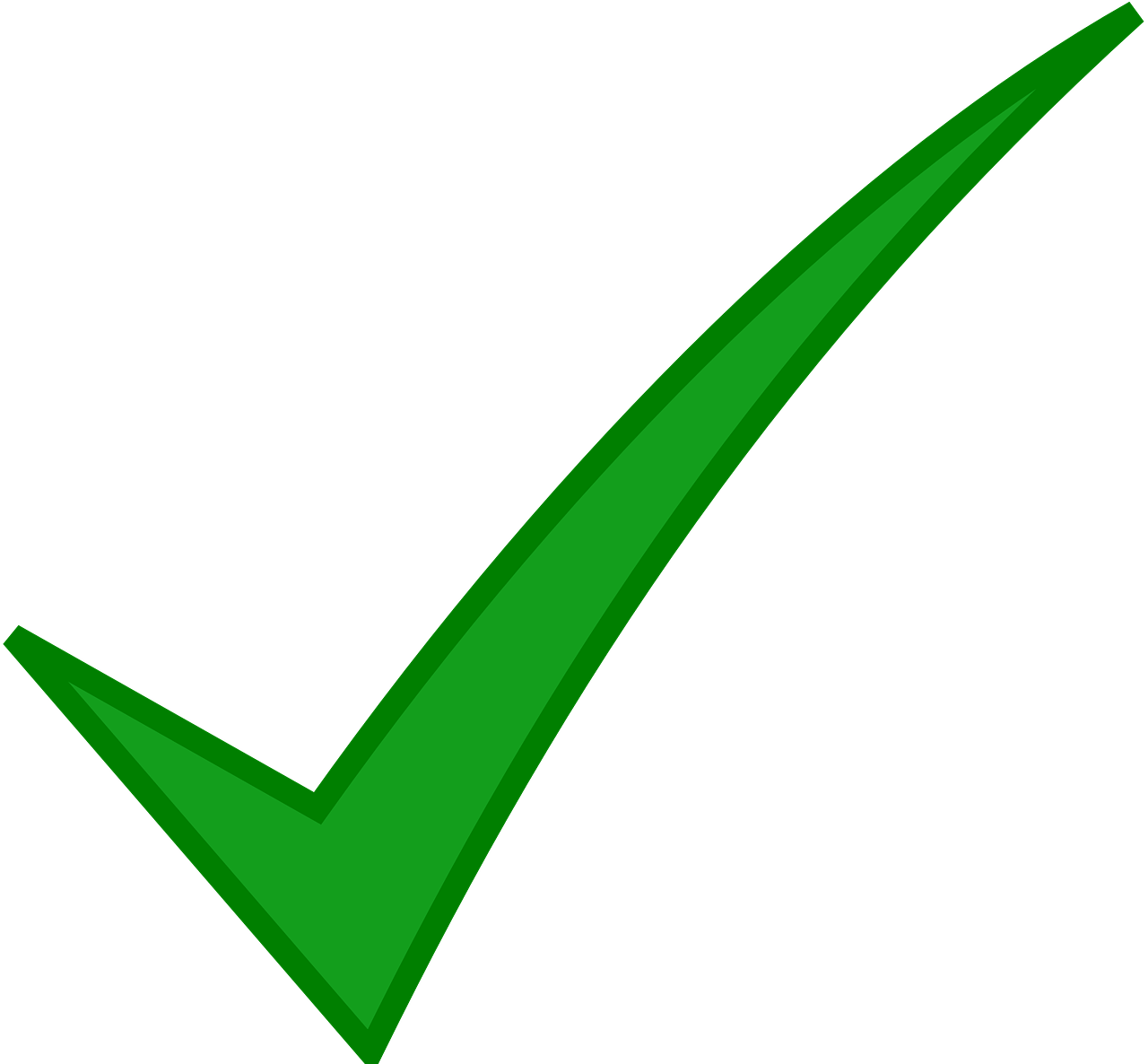 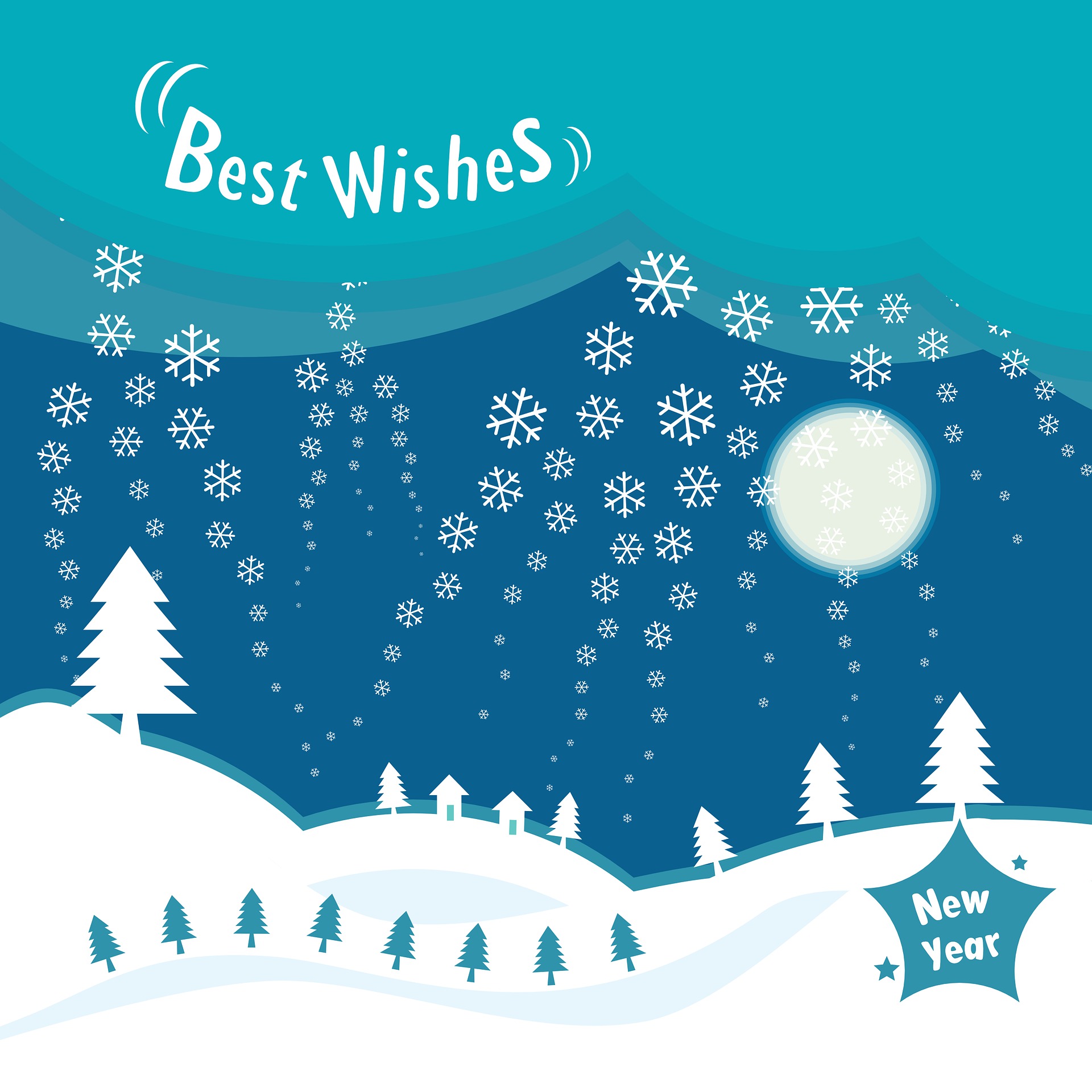 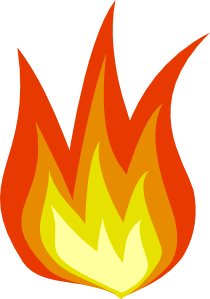 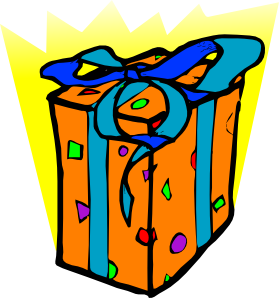 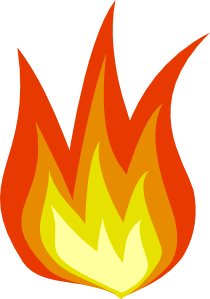 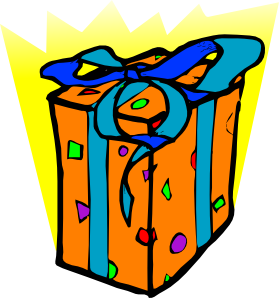 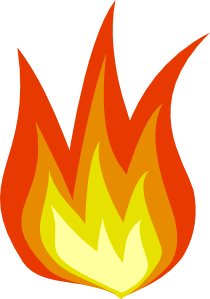 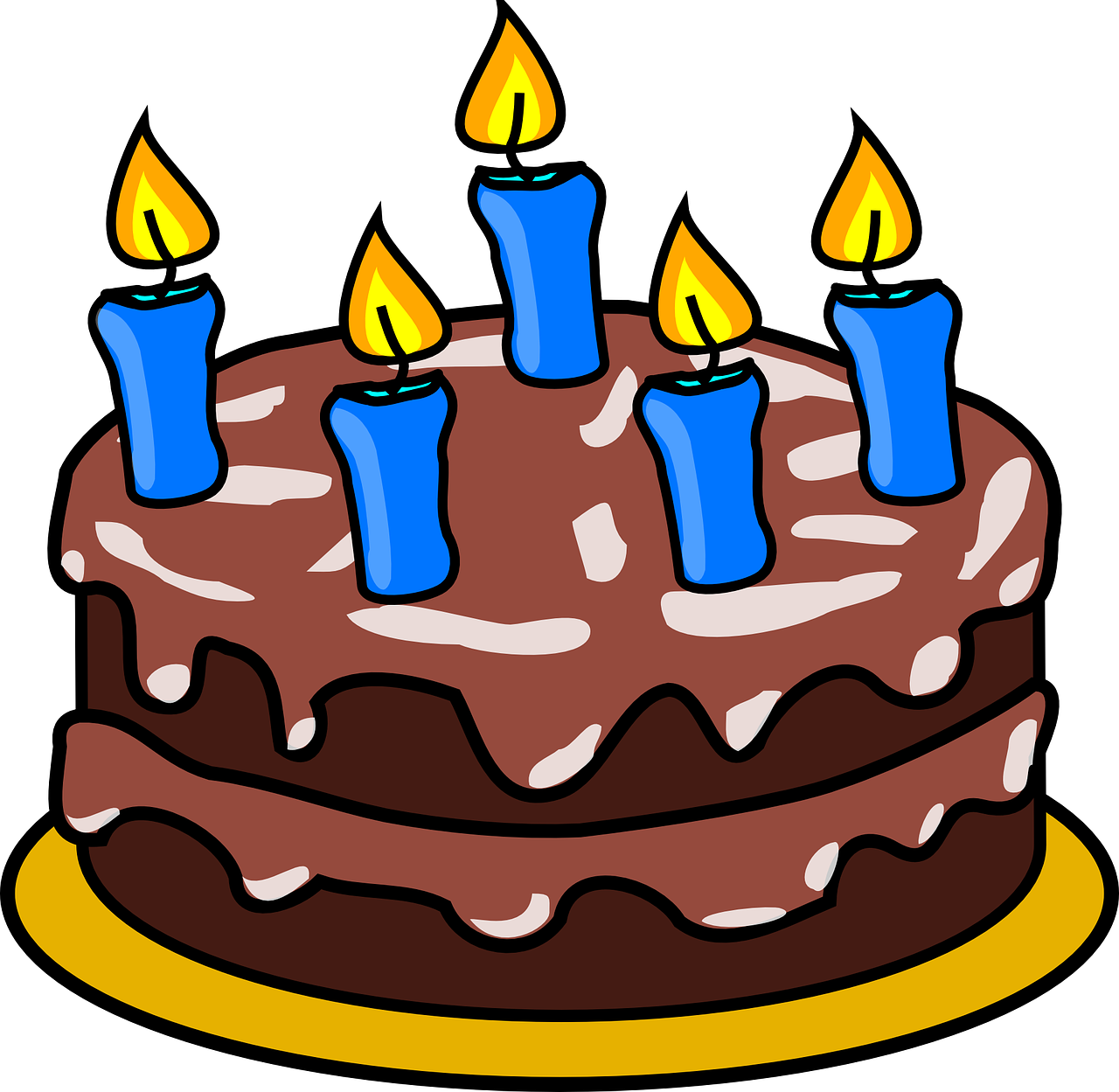 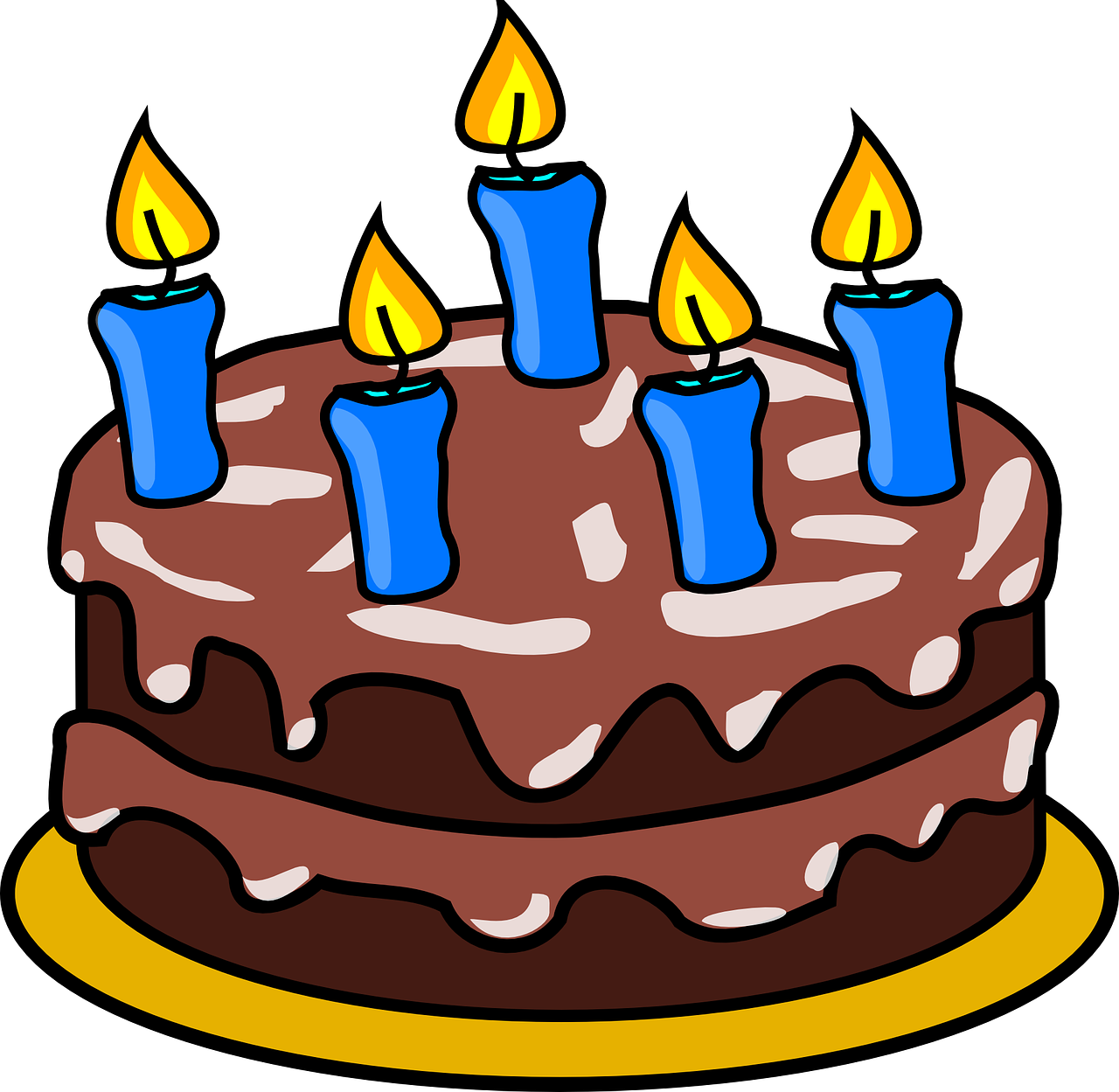 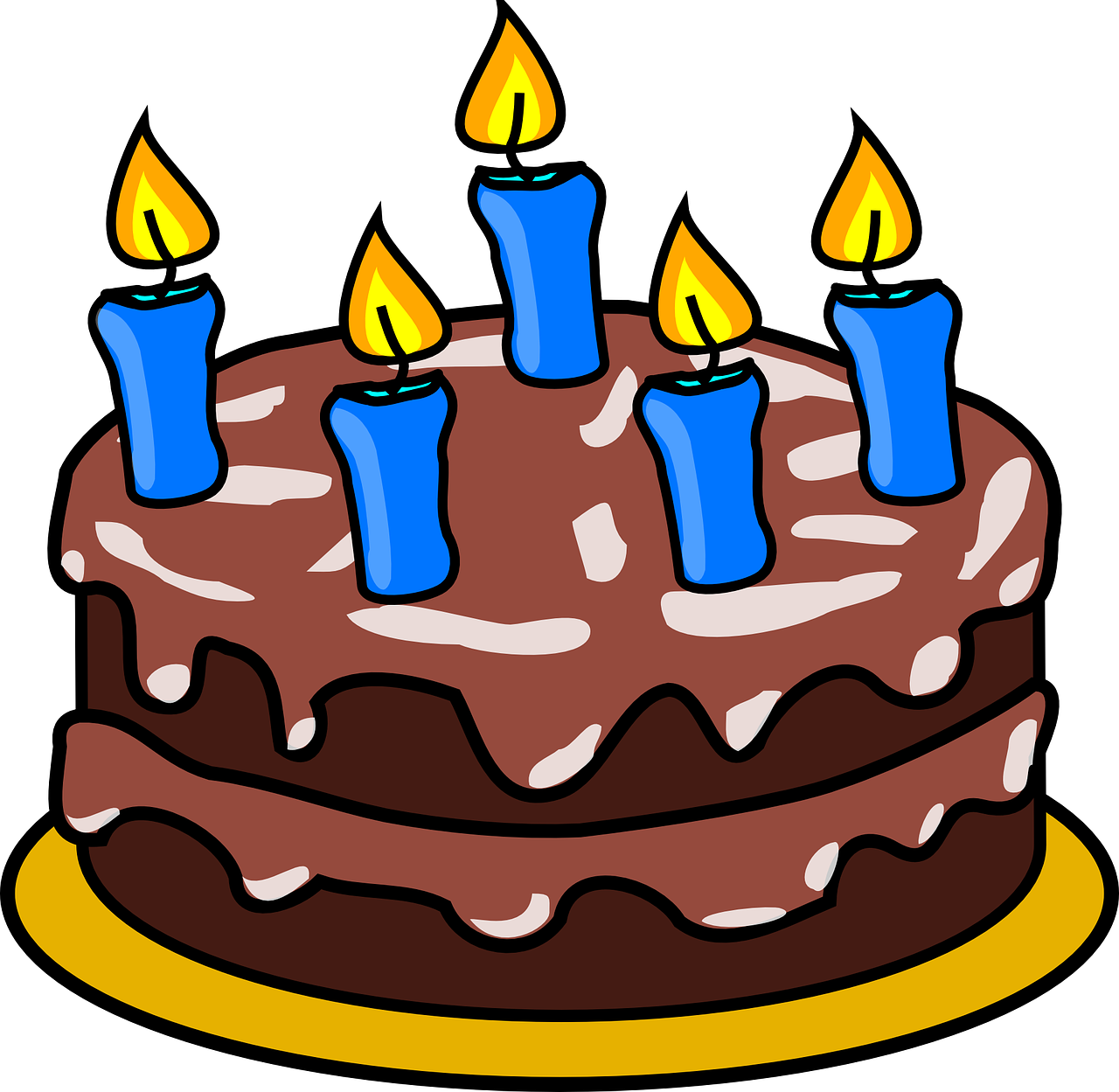 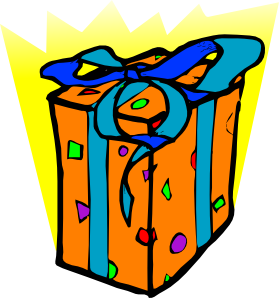 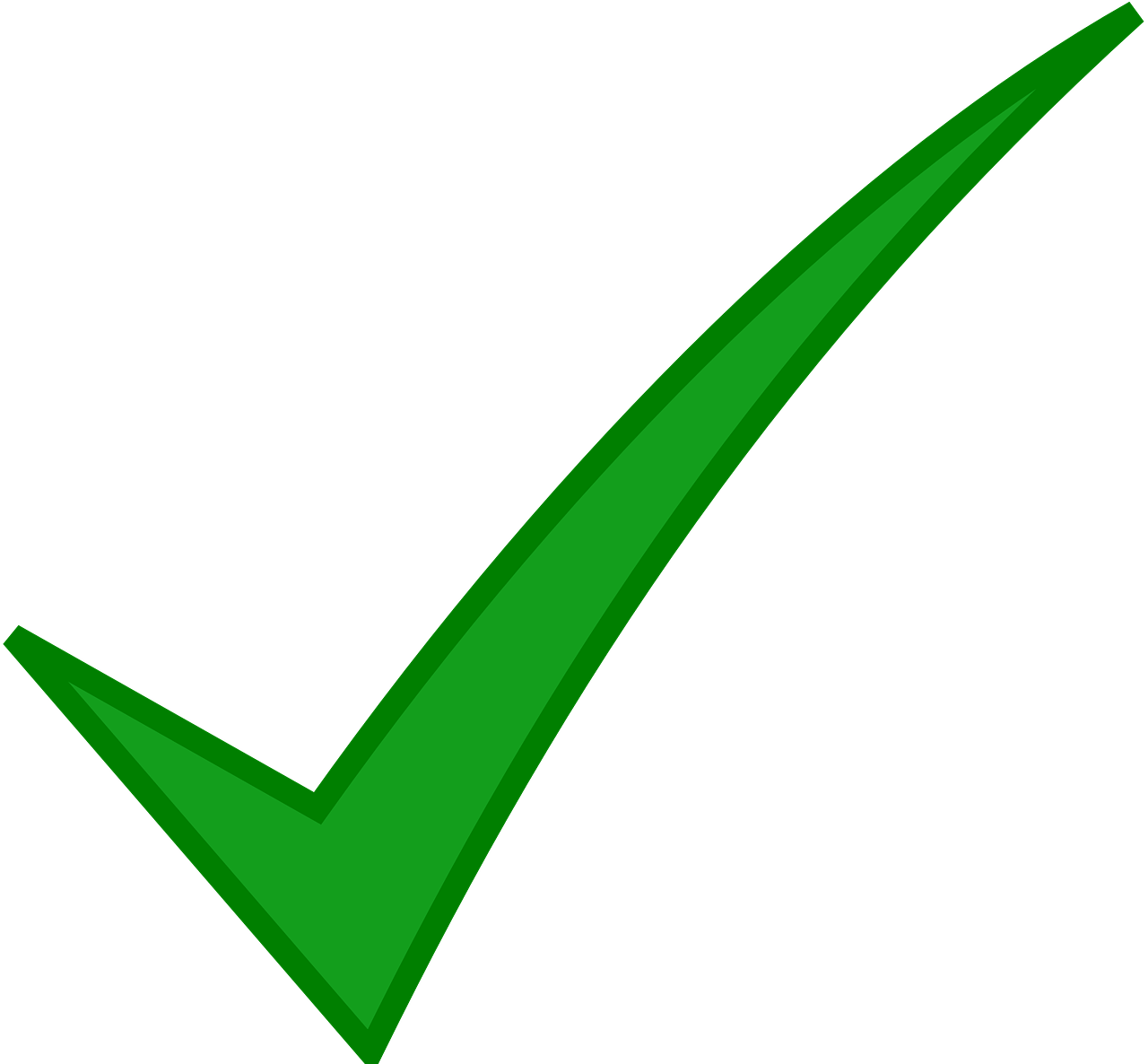 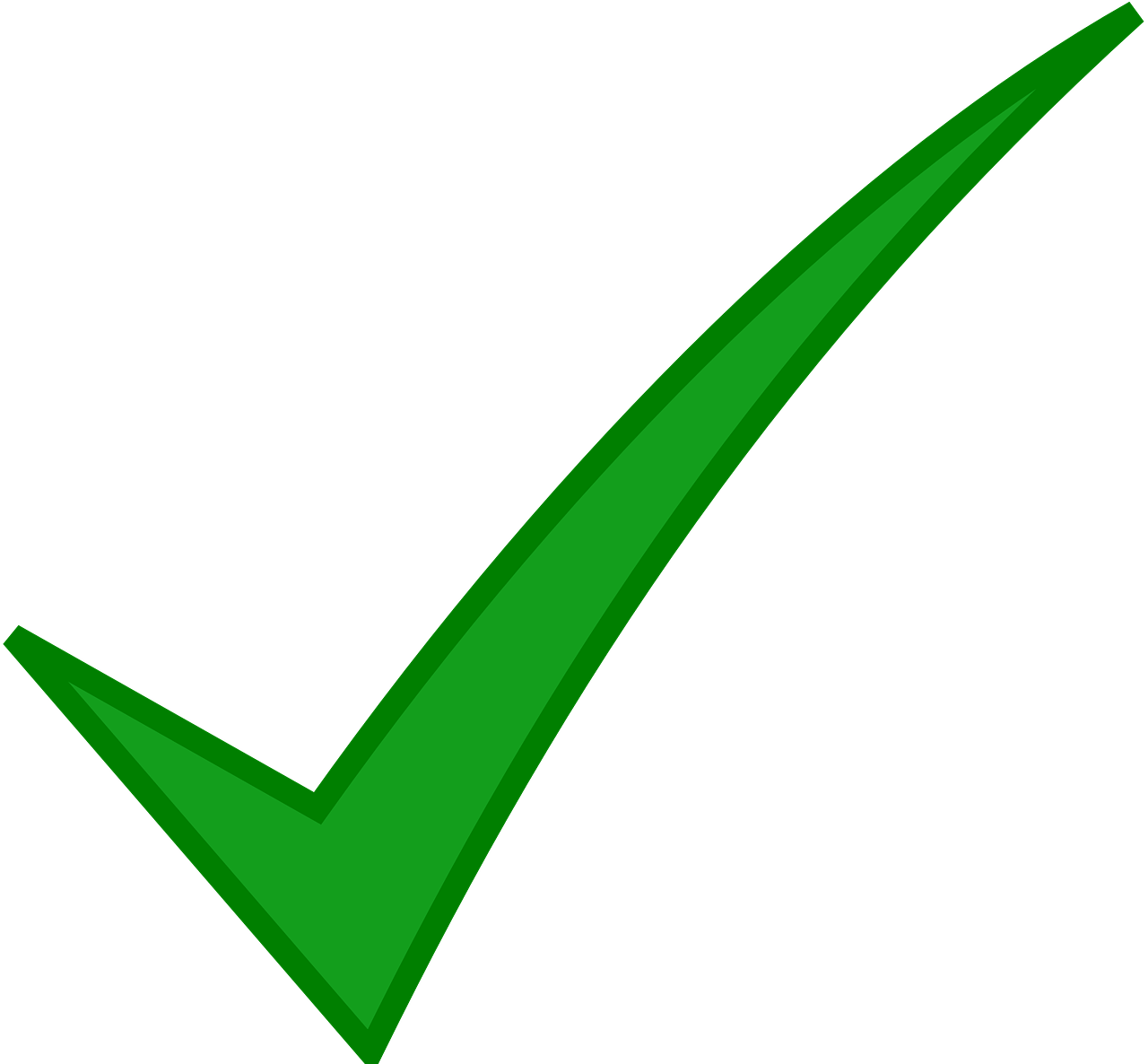 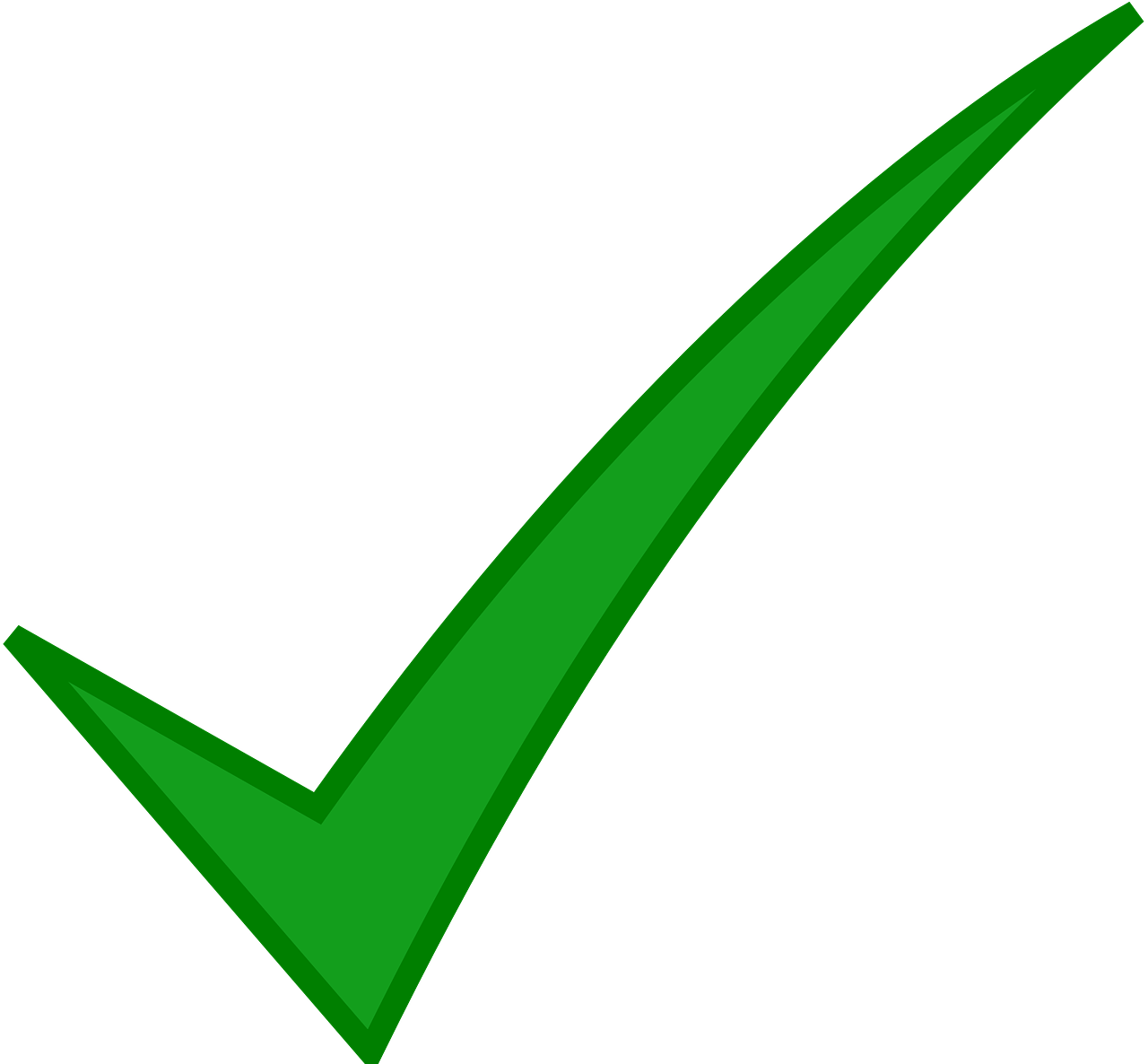 [Speaker Notes: Timing: 5 minutes

Aim: Written recognition of singular and plural noun markers, ending -eu, -au, and -al.

Procedure:
1. Students write 1-9 and a or b according to whether the noun is singular or plural.
2. Answers are revealed on a mouse click.
3. Clarify meanings in English (if necessary) with students before moving on.]
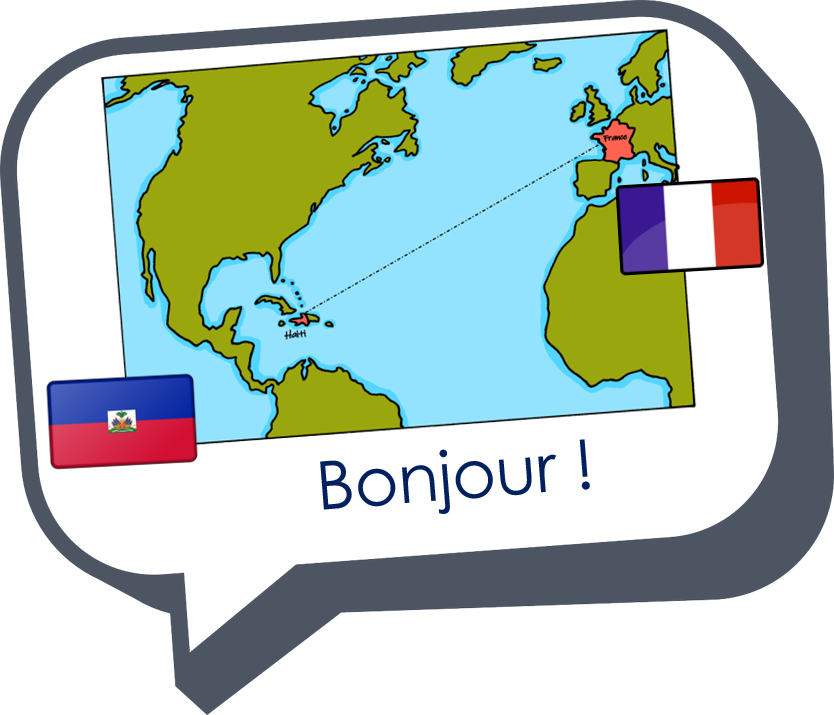 Au revoir !
bleu